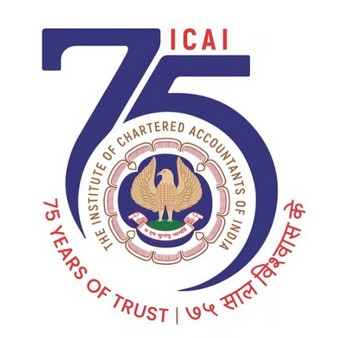 TALLY PRIME

PART-A
INFORMATION TECHNOLOGY
MODULE 2

INTEGRATED COURSE ON INFORMATION TECHNOLOGY AND SOFT SKILLS (ICITSS)
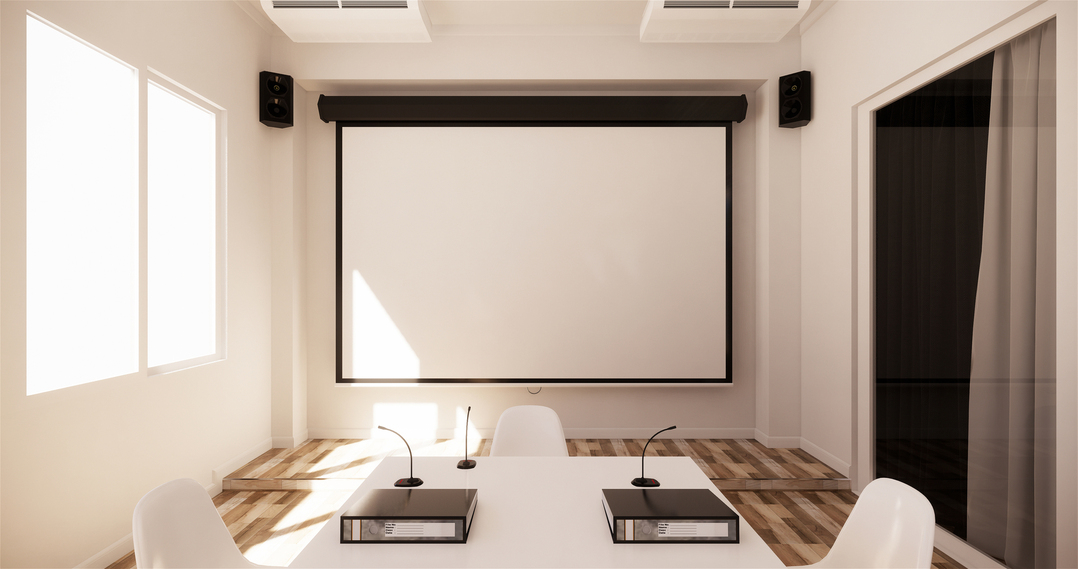 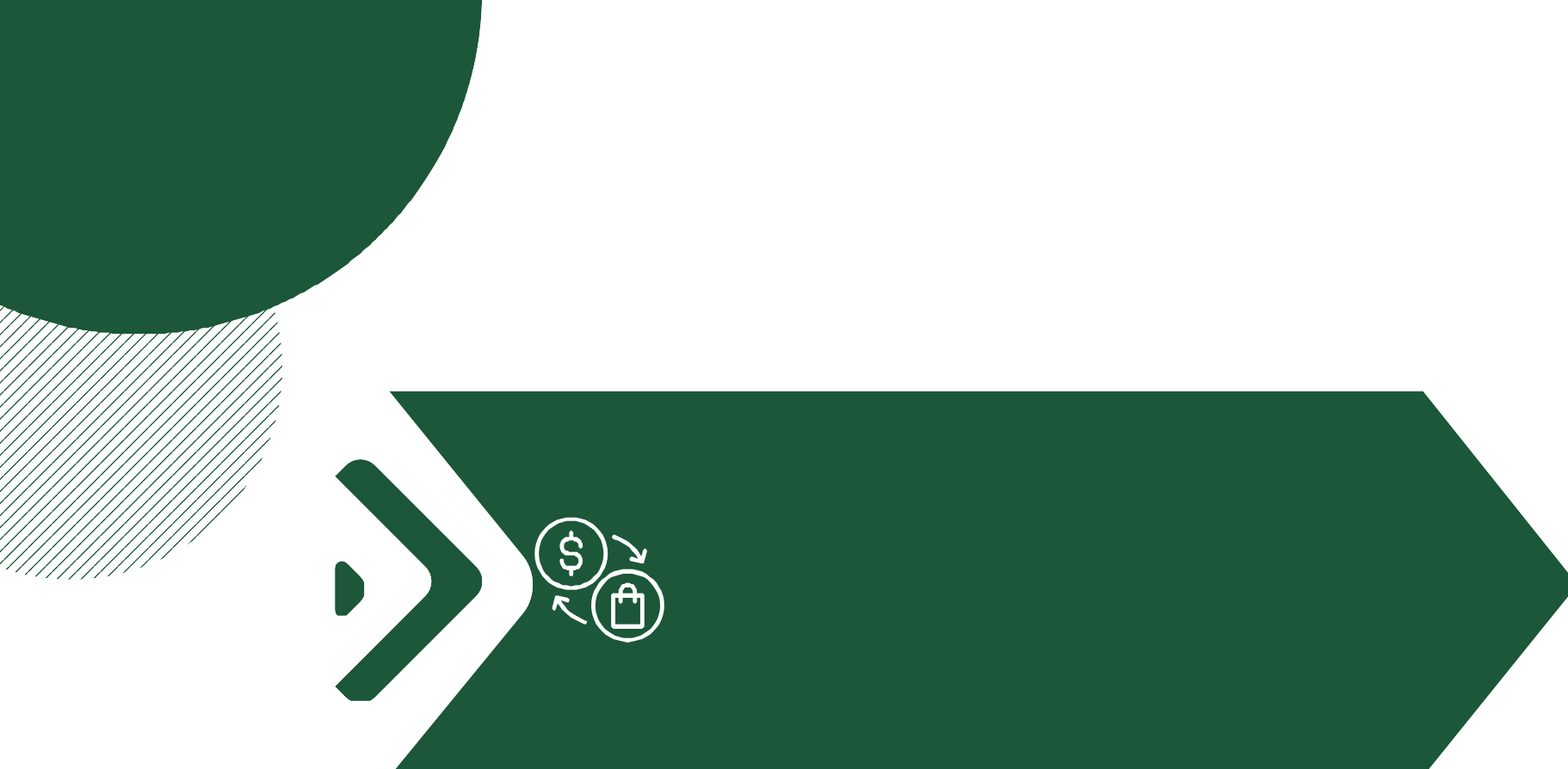 Introduction to Tally
•
Tally is a comprehensive accounting and business management software that has become a trusted tool for small and medium-sized enterprises across the globe. Developed by Tally Solutions, this robust platform offers a wide range of features that streamline financial record-keeping, inventory management, and overall business operations. With its user-friendly interface and powerful capabilities, Tally has revolutionized the way companies manage their finances and grow their businesses.
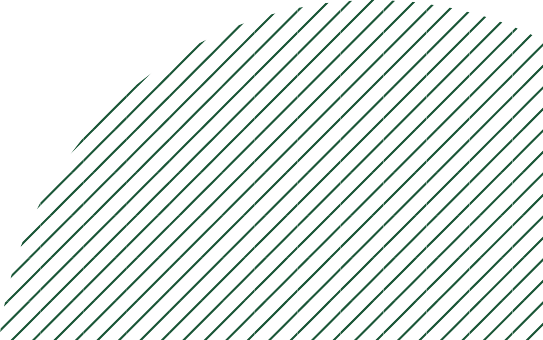 Taxation and Compliance

Tally's built-in tax and compliance features ensure that businesses can fulfill their statutory obligations with ease. It automatically calculates and generates GST returns, TDS reports, and other tax-related documents, helping companies stay compliant with the ever-changing regulatory landscape.
Accounting and Finance

Tally's comprehensive accounting modules provide businesses with a centralized platform to manage their financial transactions, generate invoices, track receivables and payables, and prepare detailed reports. Its intuitive interface and automated processes make it easy for users to maintain accurate records and make informed decisions.
Inventory Management
Tally's robust inventory management capabilities allow businesses to track stock levels, monitor sales and purchases, and generate detailed reports on inventory turnover and valuation. This helps companies optimize their supply chain, reduce waste, and make informed decisions about their inventory.
Key Features of Tally
Accounts Receivable and Payable
Tally's accounts receivable and payable modules help companies manage their outstanding invoices and payments with ease. This includes tracking customer and vendor balances, generating reminders, and automating the reconciliation process to ensure timely payments and a healthy cash flow.
General Ledger
Tally's comprehensive general ledger module allows businesses to record and track all their financial transactions, from sales and purchases to cash receipts and payments. This centralized system provides a clear overview of a company's financial health and enables informed decision-making.
Accounts Receivable and Payable
Tally's accounts receivable and payable modules help companies manage their outstanding invoices and payments with ease. This includes tracking customer and vendor balances, generating reminders, and automating the reconciliation process to ensure timely payments and a healthy cash flow.

Financial Reporting
Tally's robust reporting capabilities allow businesses to generate a wide range of financial statements, including balance sheets, profit and loss statements, and cash flow reports. These reports provide valuable insights into a company's financial performance and help management make informed decisions.
Accounting and Financial Management
Inventory ManagementTally's comprehensive inventory management module allows businesses to track and manage their stock levels, monitor sales and purchases, and generate detailed reports on inventory turnover and valuation. This helps companies optimize their supply chain, reduce waste, and make informed decisions about their inventory.
Taxation Compliance
Tally's built-in tax and compliance features ensure that businesses can fulfill their statutory obligations with ease. It automatically calculates and generates GST returns, TDS reports, and other tax-related documents, helping companies stay compliant with the ever-changing regulatory landscape.
Goods and Services Tax (GST)
Tally's GST module helps businesses seamlessly manage their GST-related tasks, including invoice generation, input tax credit tracking, and GST return filing. This ensures that companies remain compliant with the GST regulations and avoid any penalties or legal issues.
Tax Planning and Optimization
Tally's comprehensive tax features allow businesses to plan and optimize their tax liabilities. This includes features like tax rate calculations, deduction management, and tax-efficient reporting, which help companies minimize their tax burdens and improve their overall profitability.
Inventory and Taxation
Payroll Processing

Tally's payroll module streamlines the process of employee compensation management. It automatically calculates salaries, deductions, and other payroll-related components, ensuring accurate and timely payments. This module also generates payslips, maintains employee records, and integrates seamlessly with the accounting system.
HR Management

Tally's HR management features allow businesses to efficiently manage their human resources. This includes tracking employee details, managing leave and attendance, and generating reports on employee productivity and performance. The module also supports features like employee self-service and HR policy management, enhancing overall organizational efficiency.
Statutory Compliance

Tally's payroll and HR modules ensure that businesses remain compliant with relevant labor laws and regulations. It automatically calculates and generates reports for statutory deductions, such as PF, ESI, and TDS, and helps companies stay up-to-date with the latest compliance requirements.
Payroll and HR Management
Customizable ReportsTally's robust reporting capabilities allow businesses to generate a wide range of financial and operational reports, which can be customized to suit their specific requirements. This includes the ability to create custom layouts, filters, and parameters, enabling companies to access the precise information they need to make informed decisions.
Dashboard and Analytics
Tally's dashboard and analytics features provide business owners and managers with a comprehensive view of their company's performance. These visual tools display key financial and operational metrics, allowing users to quickly identify trends, spot anomalies, and make data-driven decisions.
Flexible Configurations
Tally's modular design and customization options allow businesses to tailor the software to their specific needs. This includes the ability to create custom accounting heads, define user roles and permissions, and integrate Tally with other business applications, ensuring a seamless and efficient workflow.
Audit Trail and Security
Tally's robust security features and audit trail capabilities help businesses maintain the integrity of their financial data. This includes the ability to restrict user access, track changes, and generate detailed audit reports, ensuring compliance with accounting standards and safeguarding sensitive information.
Tally Customization and Reporting
ERP Integration

Tally's seamless integration with enterprise resource planning (ERP) systems allows businesses to streamline their operations and maintain a unified view of their financial and operational data. This integration enables real-time data sharing, process automation, and improved decision-making across the organization.
Automation and Workflows

Tally's automation features help businesses reduce manual tasks and improve efficiency. This includes the ability to create custom workflows, automate repetitive processes, and set up automatic alerts and notifications. These features help companies save time, reduce errors, and focus on strategic initiatives.
Third-Party Integrations

Tally's open architecture allows for seamless integration with a wide range of third-party applications, such as e-commerce platforms, payment gateways, and banking software. This enables businesses to create a comprehensive, end-to-end solution that streamlines their operations and enhances overall productivity.
Tally Integration and Automation
Tally Support and Training
Comprehensive Documentation
Tally provides extensive documentation, including user manuals, training videos, and online resources, to help businesses and individuals get the most out of the software. This comprehensive support ensures that users can quickly learn the platform and troubleshoot any issues they may encounter.
Dedicated Technical Support
Tally's team of experts is available to provide personalized technical support to users. This includes resolving software-related issues, answering questions, and offering guidance on best practices. The company's commitment to customer satisfaction ensures that businesses can rely on Tally as a trusted partner.
Comprehensive Training Programs
Tally offers a range of training programs, both online and in-person, to help users develop their skills and get the most out of the software. From basic accounting principles to advanced features, these training sessions cater to users of all levels, ensuring that businesses can maximize the value of their Tally investment.
Vibrant User Community
Tally has a thriving user community that provides a platform for sharing knowledge, exchanging best practices, and collaborating on solutions. This community-driven approach encourages users to learn from each other, stay up-to-date with the latest developments, and contribute to the ongoing evolution of the Tally ecosystem.
CHAPTER 1  COMPANY CREATION AND SETTING UP COMPANY FEATURES IN TALLY PRIME
The first step in working with tally is to create a company . A company in tally prime is a book in which all the financial transactions of a company are recorded. In simple words ,it’s just like how you create a book for recording your business transactions.
Steps: open tally prime > select company

Explanation of select company options
Create company: you can create company in the same drive where tally prime is installed.
Select remote company : if you have configured the company for a remote access feature on the remote end this options is to be selected to access data remotely
Specify path : the drive path can be mentioned where the data is to be stored/saved
Select from drive : we can also browse the required location from this option
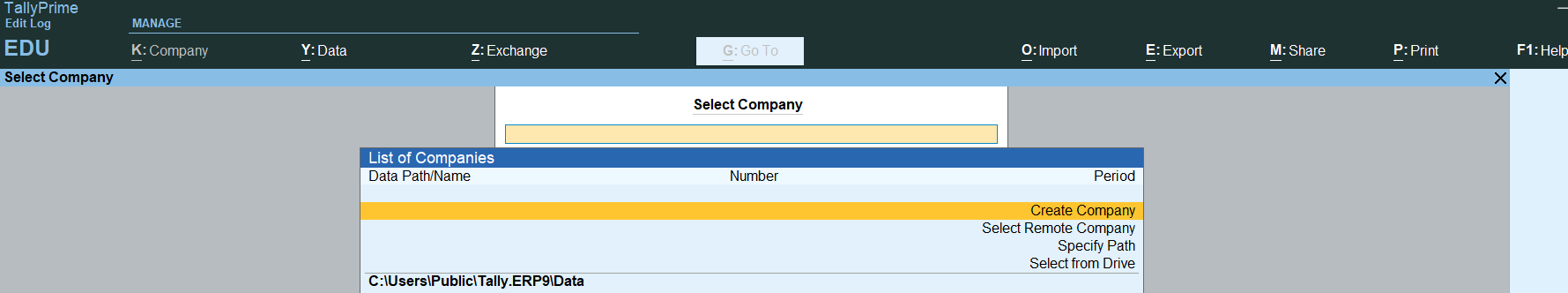 COMPANY CREATION AND SETTING UP COMPANY FEATURES IN TALLY PRIME:
Steps: open tally prime > select company > click on create company > fill the important information > for more details press F12 (configuration)
The configuration screen details
Set provide contact details to  >> yes
Set edit log applicability to        >>yes
Set use tally vault password to encrypt company data to >> yes
Set use user access control to >> yes
Set provide additional base currency details to >> no
Accept the screen
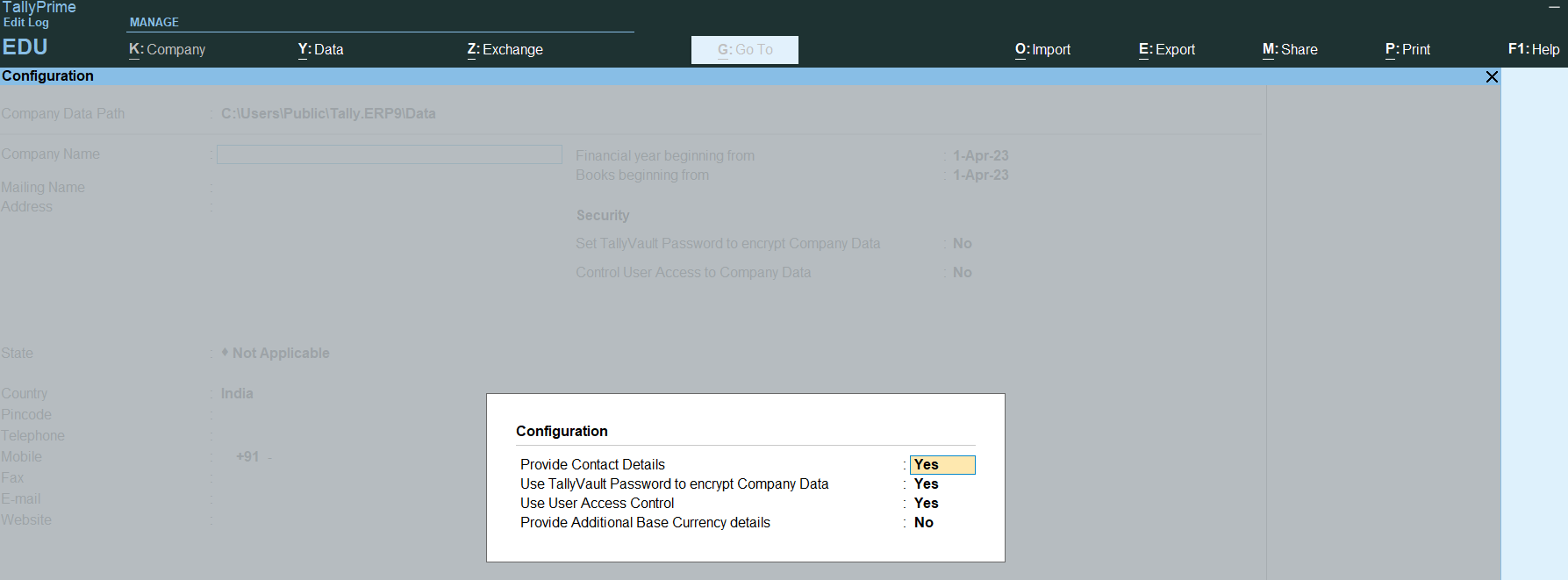 COMPANY CREATION AND SETTING UP COMPANY FEATURES IN TALLY PRIME
In the company creation screen ,enter the following details

Name : company name
Mailing name : name display on printout report
Address : company address
Country : select the country from the list in which business operates
State : select the state in which we would company with statuory laws
Pincods : the location where the office exists
Contact details: phone no , mobile no ,fax no ,e-mail ,website
Financial year begins from : in this data field you have to type the financial year in which you want to create a company
Book beginning from in this data field ,you have to type the financial year in which you want to create a company
Tally vault password(if any) : convert tally data into encrypted format
Use security control : enabling this data field ,we will get complete control over the data,we can assign user for specific purpose. In this data field ,we will be asked the administrator name and password.
Base currency information : default set up
COMPANY CREATION AND SETTING UP COMPANY FEATURES IN TALLY PRIME
Case -1
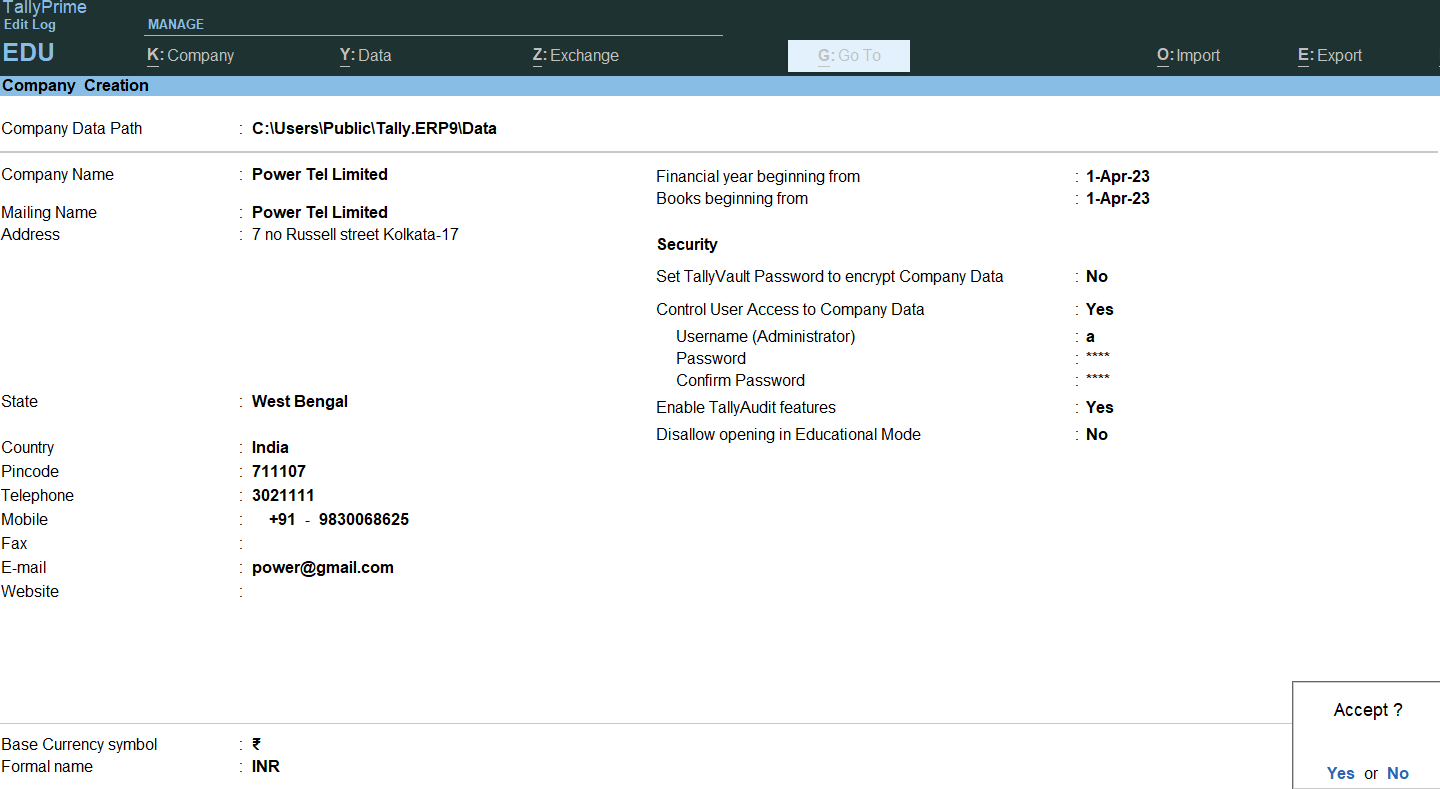 COMPANY CREATION AND SETTING UP COMPANY FEATURES IN TALLY PRIME
In the company login screen > enter the user name > and enter the password
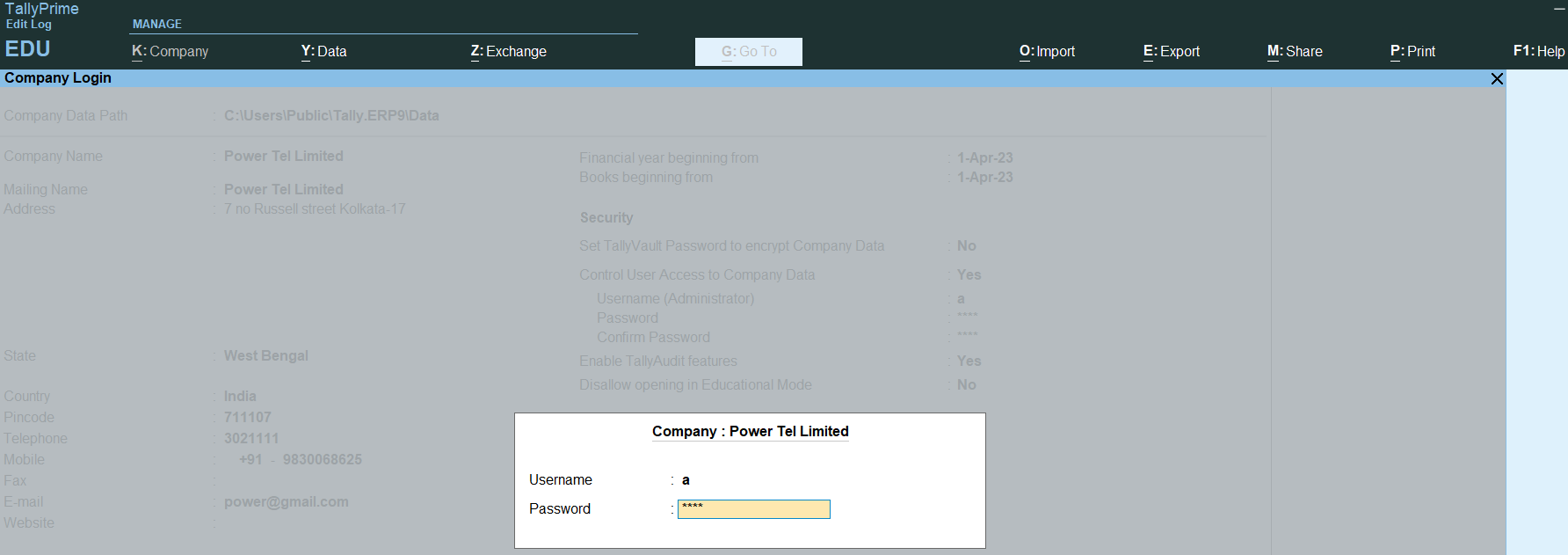 COMPANY CREATION AND SETTING UP COMPANY FEATURES IN TALLY PRIME
After saving the company creation screen the company features alteration screen appears
The commonly used features for any business are enabled by default in the company features alteration screen
Press backspace and set show more features to >> yes
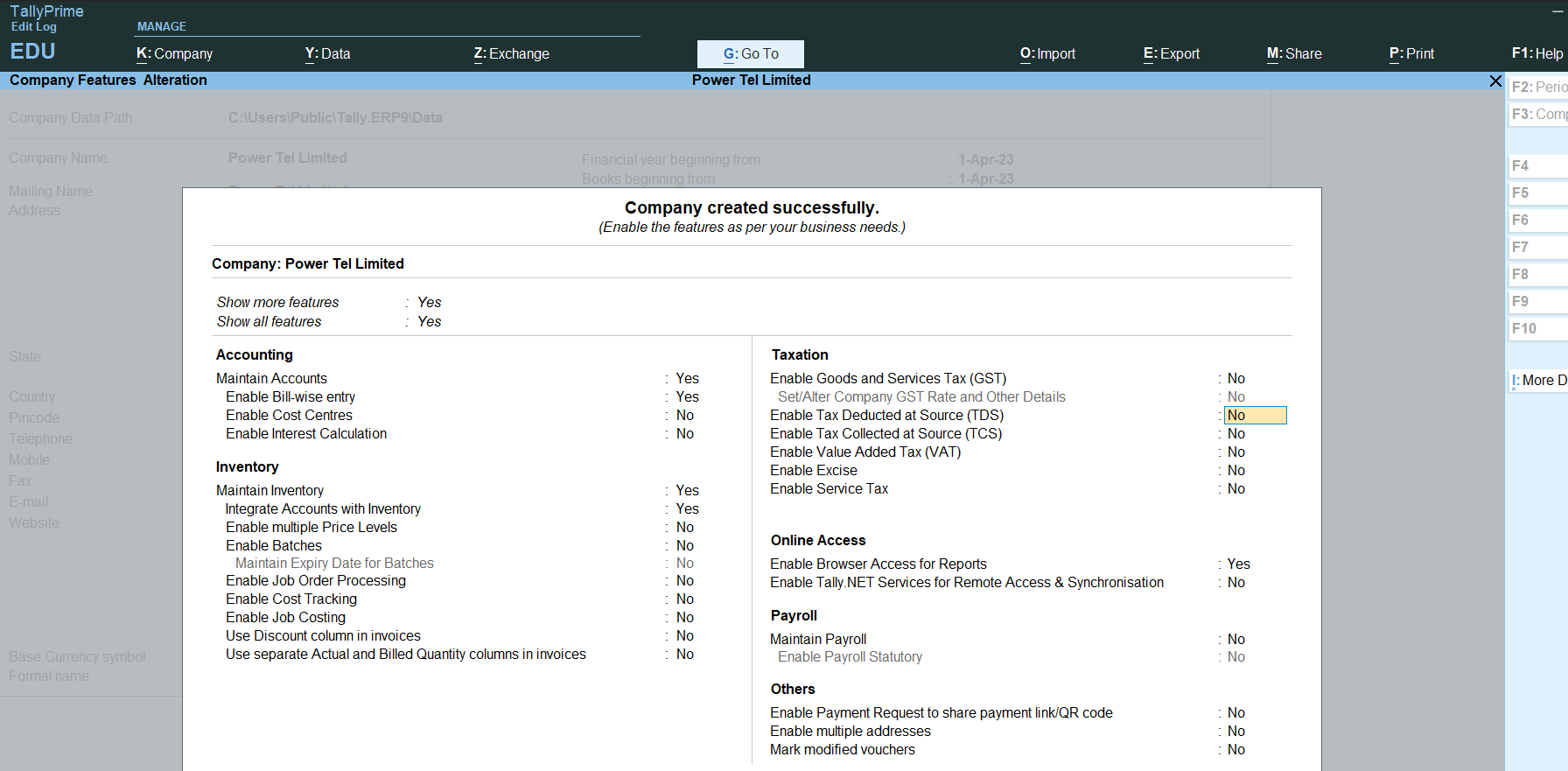 Note : if you want to enable/disable any company features from gateway of tally > press >f11.the company features alteration screen appears
COMPANY CREATION AND SETTING UP COMPANY FEATURES IN TALLY PRIME
Right buttons
Getting started with tally prime
After company creation next window called gateway of tally
The screen display top menu and right buttons
Top menu
Right Button
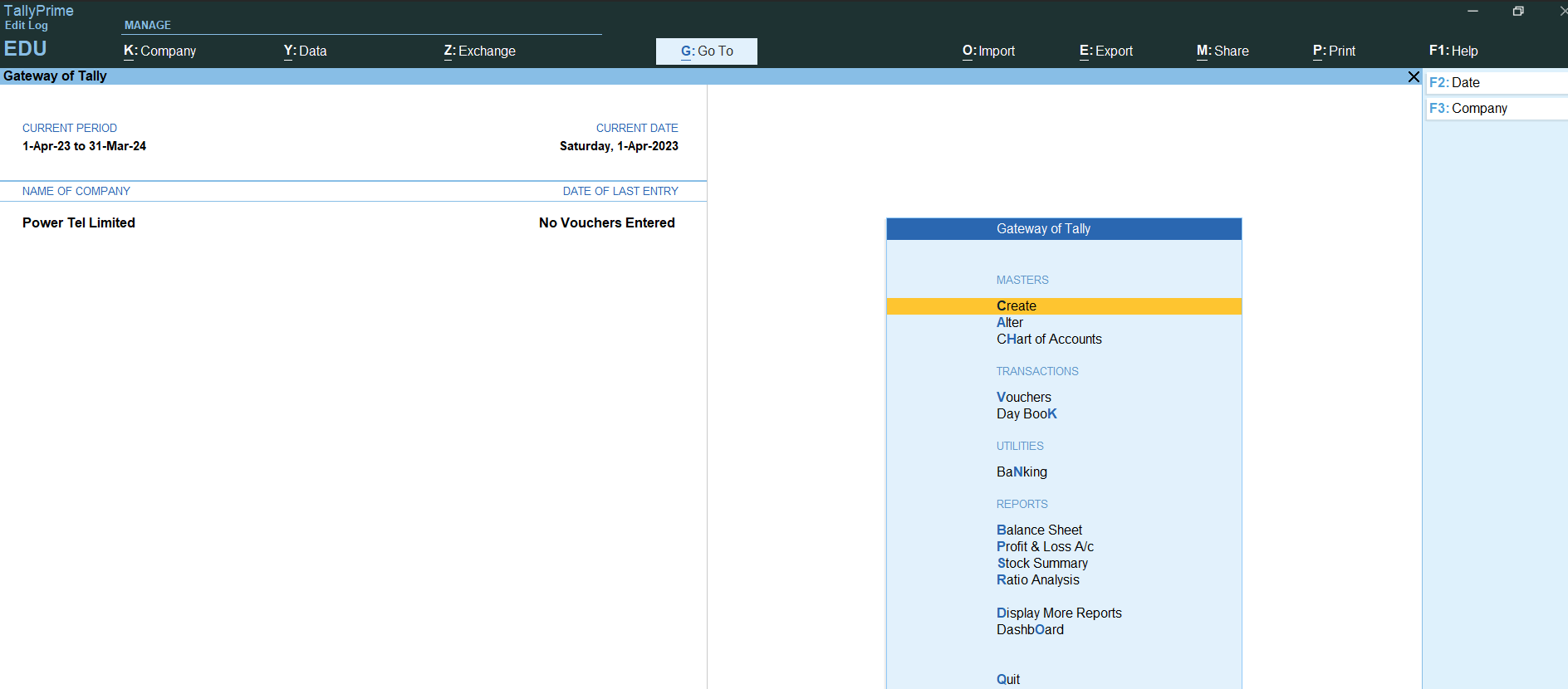 COMPANY CREATION AND SETTING UP COMPANY FEATURES IN TALLY PRIME
Right buttons
After company if you want to modify any details
Steps: from gateway of tally > press K > select alter > the company alteration screen appear make the necessary changes
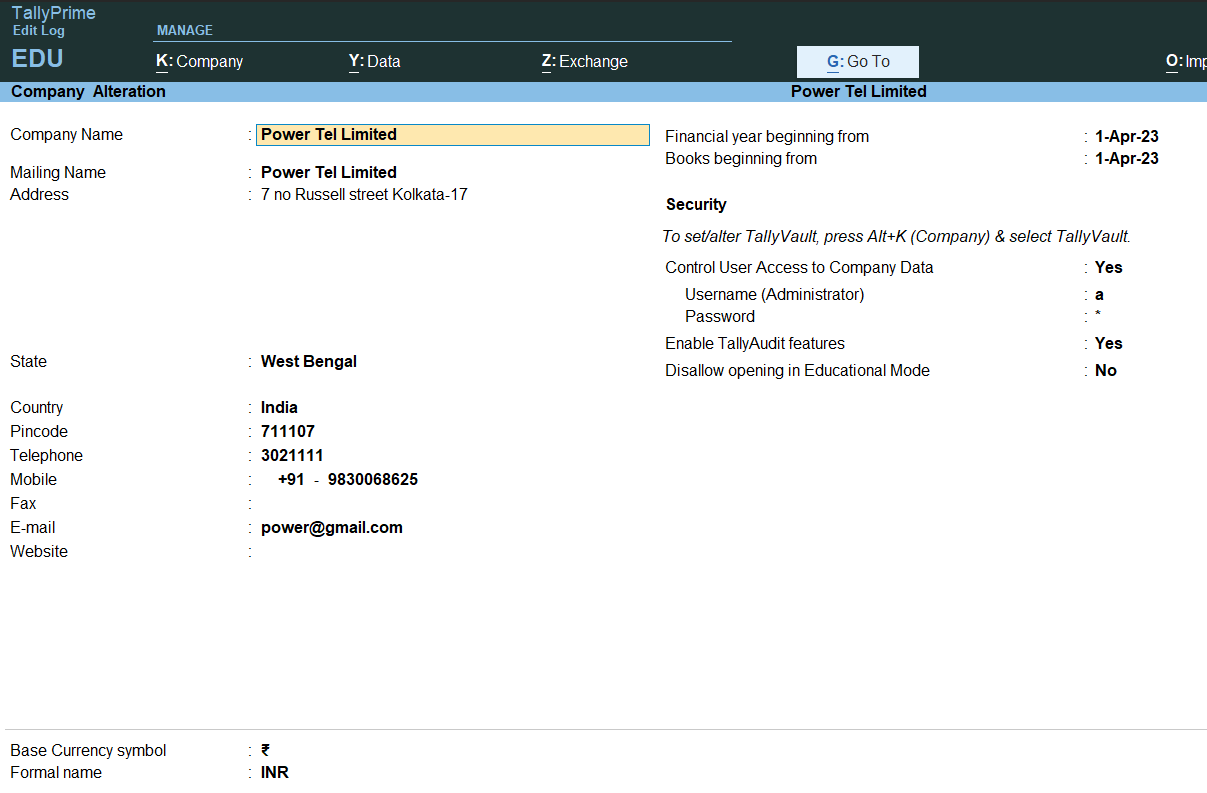 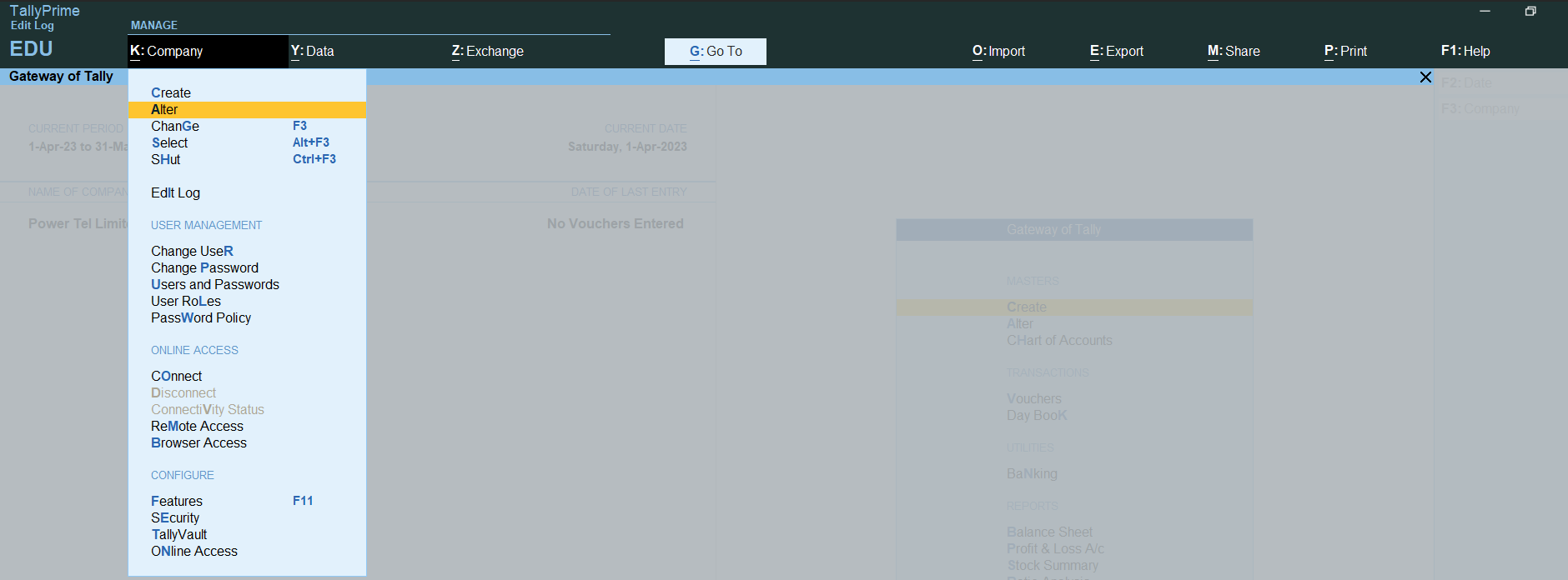 COMPANY CREATION AND SETTING UP COMPANY FEATURES IN TALLY PRIME
Right buttons
After company if you want to delete the company
Steps: from gateway of tally > press K > select alter > the company alteration screen appear > press alt d (delete) > press enter to yes
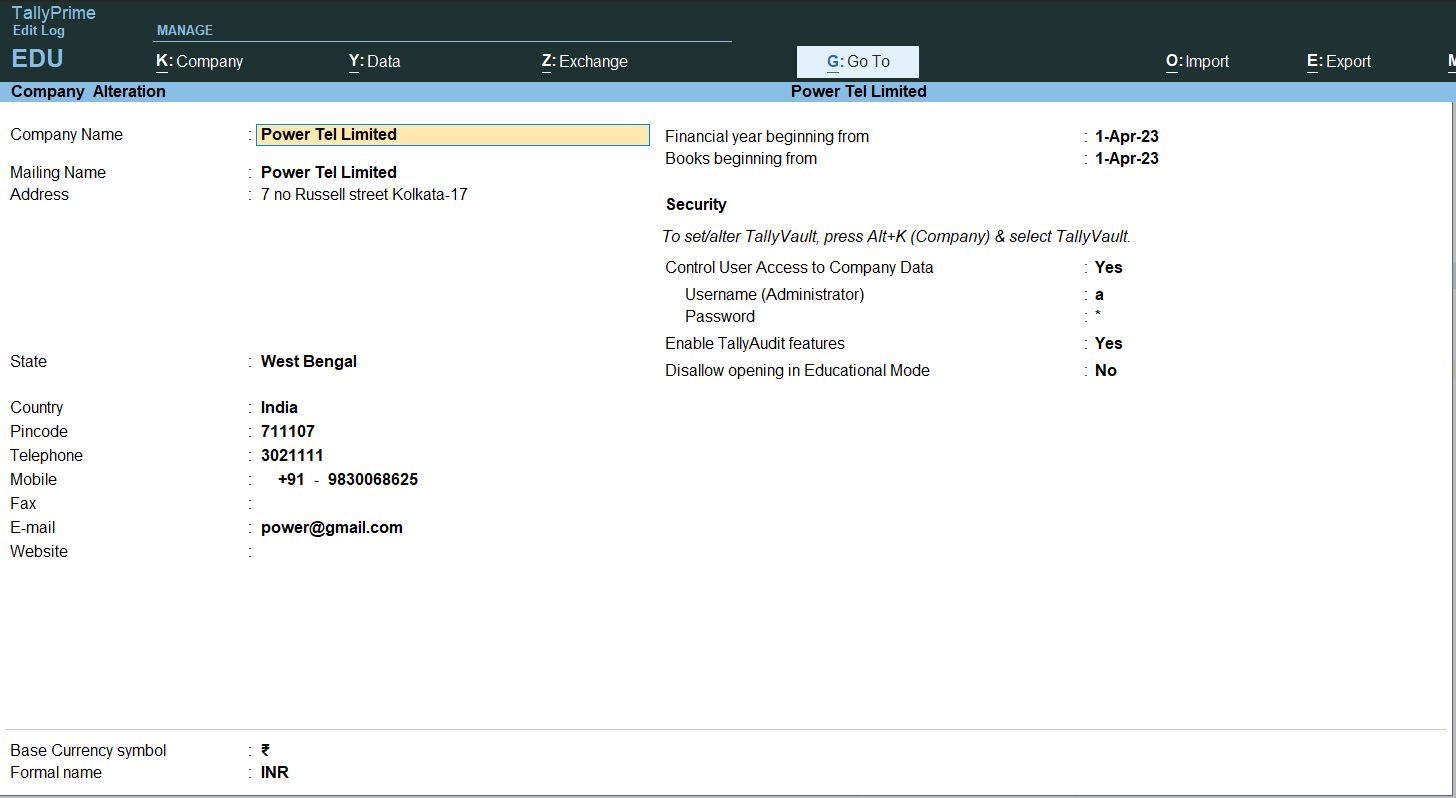 COMPANY CREATION AND SETTING UP COMPANY FEATURES IN TALLY PRIME
Right buttons
Chart of accounts : a chart of accounts is a list that depicts the accounts that a business uses to record transaction in its books of accounts. Tally automatically displays a company’s charts of accounts , based on the Ledgers and Groups that are created for the company
Groups : Groups are a collection of ledgers of the same nature. 
Notes: for newly created company, there are 28 pre defined groups, out of these 15 groups are primary and 13 groups are sub groups
Steps : from gateway of tally > master > create > enter on group
Ledgers : A ledger is an account head
Notes : pre defined ledger are 2
Steps : from gateway of tally > master > create > enter on ledger
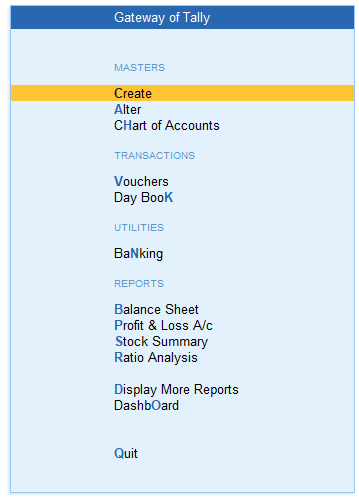 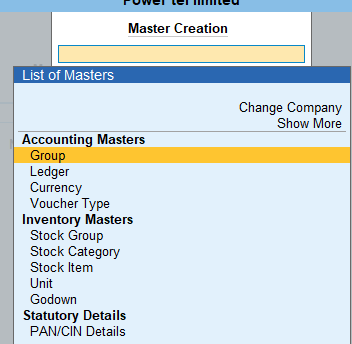 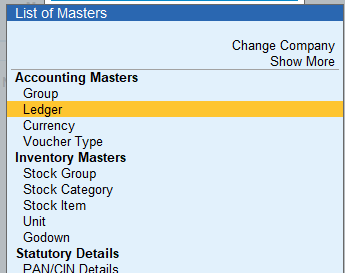 COMPANY CREATION AND SETTING UP COMPANY FEATURES IN TALLY PRIME
Right buttons
CASE-2

Create new group > outstanding exp
Create new ledger > outstanding salary
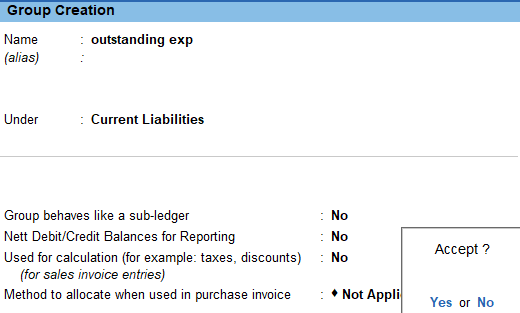 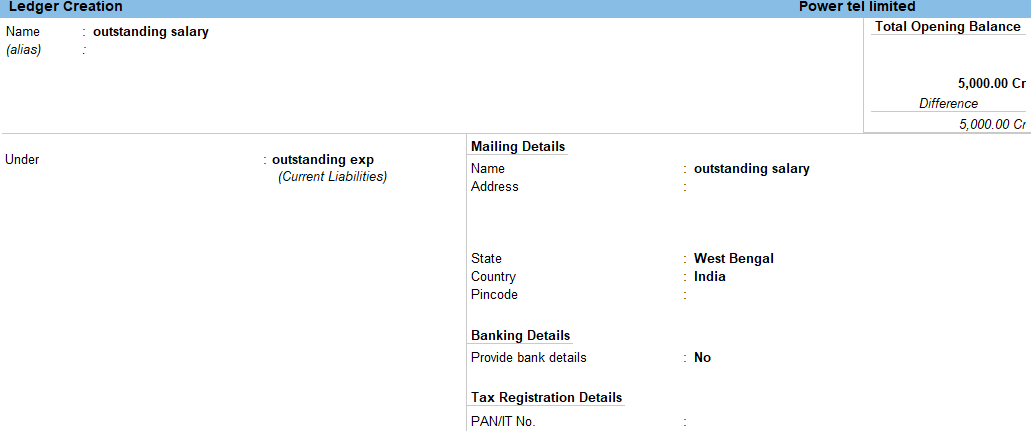 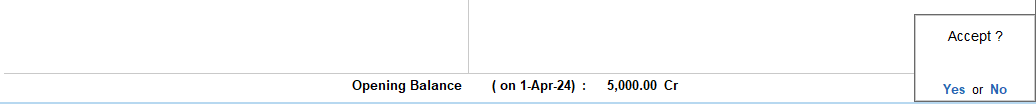 COMPANY CREATION AND SETTING UP COMPANY FEATURES IN TALLY PRIME
Steps: 
Stock group : gateway of tally > create > under inventory master > stock group
Stock Category : gateway of tally > create > under inventory master > stock category
Units creation : gateway of tally > create > under inventory master > stock category
Godown creation : gateway of tally > create > under inventory master > godown creation
Stock item creation : gateway of tally > create > under inventory master > stock item
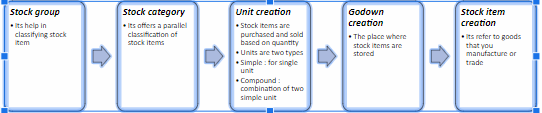 Steps: 
Stock group : gateway of tally > create > under inventory master > stock group
Stock Category : gateway of tally > create > under inventory master > stock category
Units creation : gateway of tally > create > under inventory master > stock category
Godown creation : gateway of tally > create > under inventory master > godown creation
Stock item creation : gateway of tally > create > under inventory master > stock item
Steps: 
Stock group : gateway of tally > create > under inventory master > stock group
Stock Category : gateway of tally > create > under inventory master > stock category
Units creation : gateway of tally > create > under inventory master > stock category
Godown creation : gateway of tally > create > under inventory master > godown creation
Stock item creation : gateway of tally > create > under inventory master > stock item
Create Stock group
Mobile phone
Create Stock category
Y series
Unit creation
Pcs
Godown creation
Kolkata
Stock item creation
Oneplus Y1
COMPANY CREATION AND SETTING UP COMPANY FEATURES IN TALLY PRIMECASE-3
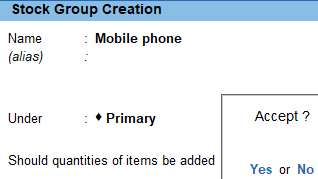 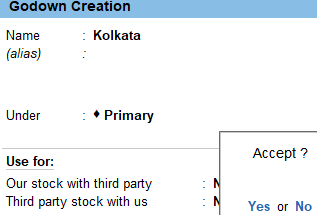 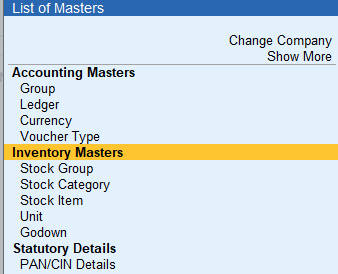 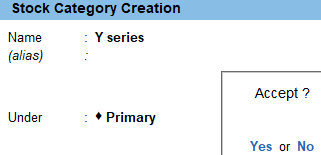 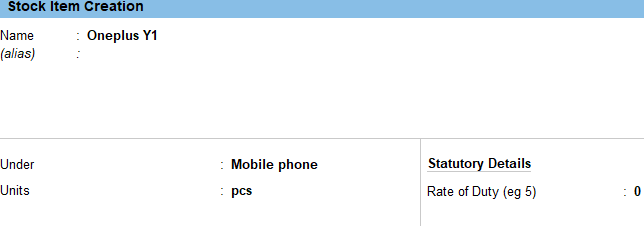 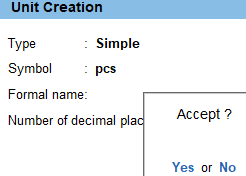 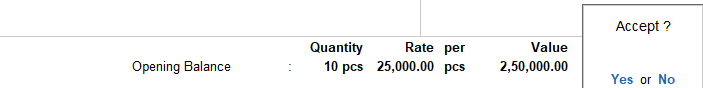 Steps: 
Stock group : gateway of tally > create > under inventory master > stock group
Stock Category : gateway of tally > create > under inventory master > stock category
Units creation : gateway of tally > create > under inventory master > stock category
Godown creation : gateway of tally > create > under inventory master > godown creation
Stock item creation : gateway of tally > create > under inventory master > stock item
COMPANY CREATION AND SETTING UP COMPANY FEATURES IN TALLY PRIME
Alter and delete any ledger

Steps : from gateway of tally > master > alter > accounting master or inventory master
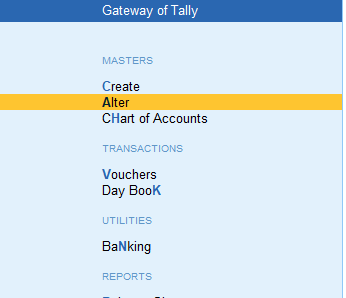 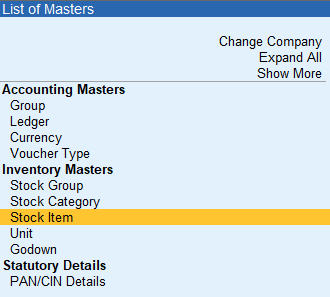 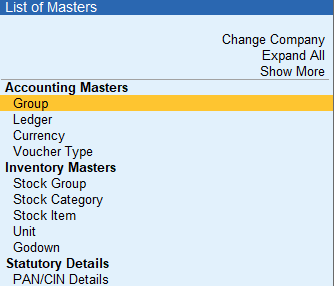 Steps: 
Stock group : gateway of tally > create > under inventory master > stock group
Stock Category : gateway of tally > create > under inventory master > stock category
Units creation : gateway of tally > create > under inventory master > stock category
Godown creation : gateway of tally > create > under inventory master > godown creation
Stock item creation : gateway of tally > create > under inventory master > stock item
COMPANY CREATION AND SETTING UP COMPANY FEATURES IN TALLY PRIME
Reports 
Statistics
Go down
Stock summary

Steps : From gateway of tally > press G > go to > type report name
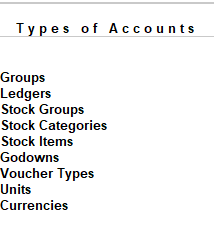 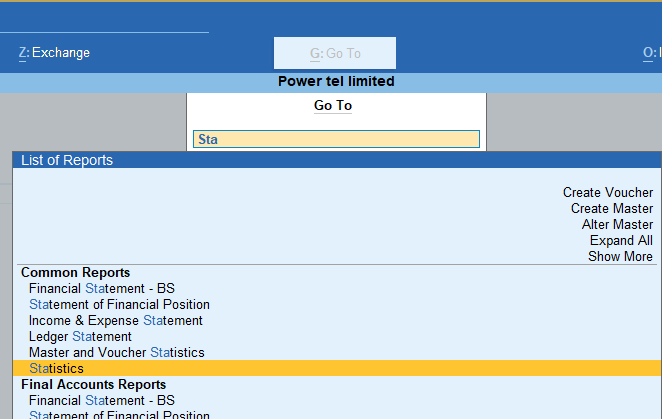 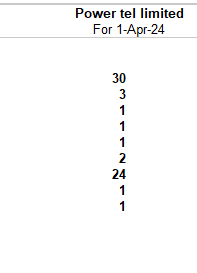 Steps: 
Stock group : gateway of tally > create > under inventory master > stock group
Stock Category : gateway of tally > create > under inventory master > stock category
Units creation : gateway of tally > create > under inventory master > stock category
Godown creation : gateway of tally > create > under inventory master > godown creation
Stock item creation : gateway of tally > create > under inventory master > stock item
CHAPTER-2
RECORDING AND MAINTAINING BUSINESS TRANSACTIONS
Recording of a financial transaction is the first step in an accounting cycle
Voucher types in tally prime can be categorized as follows
Accounting Voucher
Inventory Vouchers
Order Vouchers
Payroll Vouchers
Steps:
Press Alt+G (Go to) > Create Voucher Alternatively, Gateway of Tally > transaction >  Vouchers
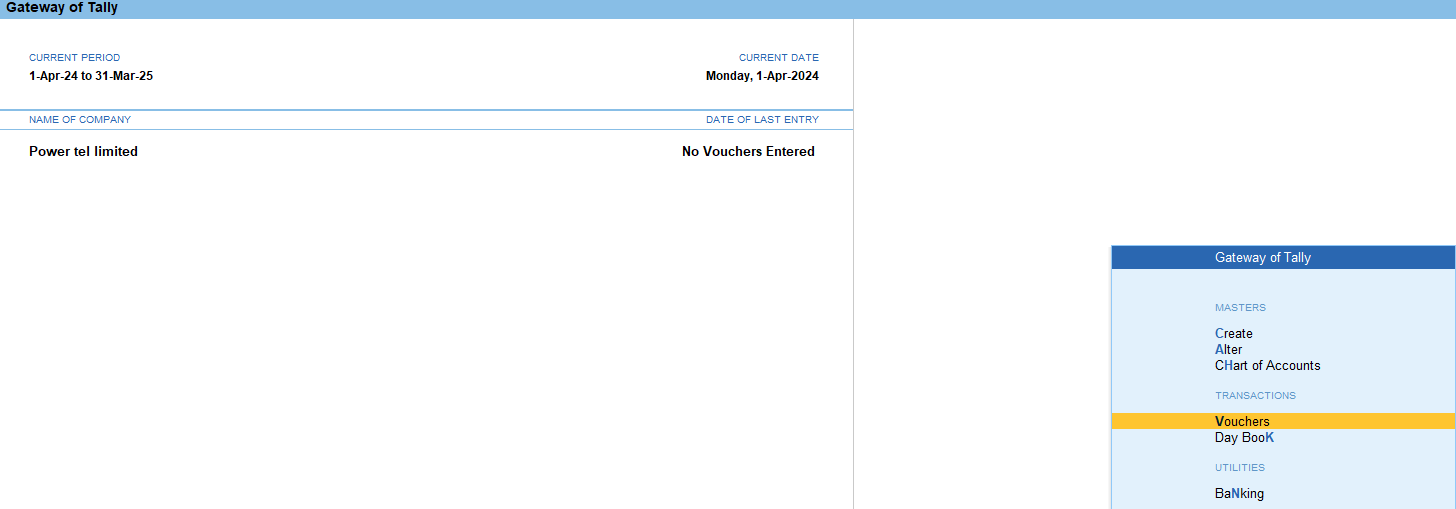 Steps: 
Stock group : gateway of tally > create > under inventory master > stock group
Stock Category : gateway of tally > create > under inventory master > stock category
Units creation : gateway of tally > create > under inventory master > stock category
Godown creation : gateway of tally > create > under inventory master > godown creation
Stock item creation : gateway of tally > create > under inventory master > stock item
CHAPTER-2
RECORDING AND MAINTAINING BUSINESS TRANSACTIONS
CASE-1

On 4th April 2023 RS.9000 was paid as commission

Steps:
From gateway of tally >  transaction >  Vouchers > press F5
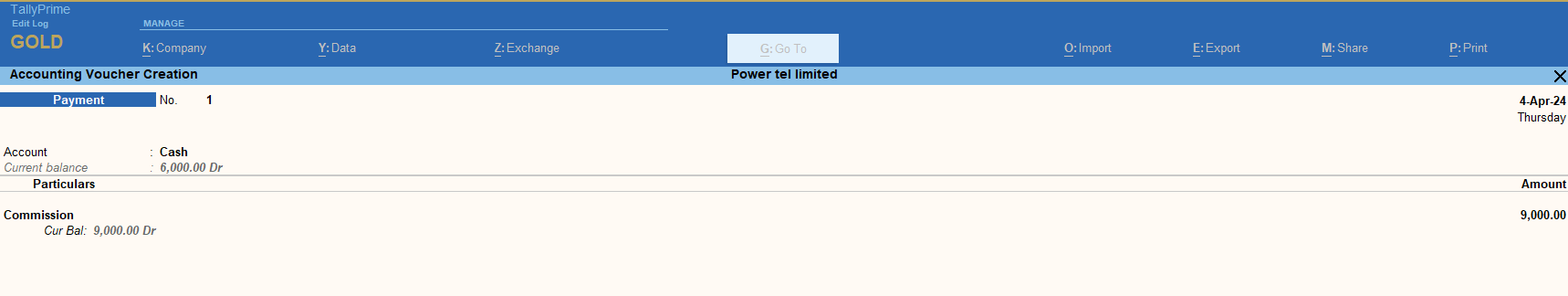 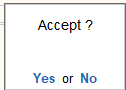 Steps: 
Stock group : gateway of tally > create > under inventory master > stock group
Stock Category : gateway of tally > create > under inventory master > stock category
Units creation : gateway of tally > create > under inventory master > stock category
Godown creation : gateway of tally > create > under inventory master > godown creation
Stock item creation : gateway of tally > create > under inventory master > stock item
CHAPTER-2
RECORDING AND MAINTAINING BUSINESS TRANSACTIONS
CASE-2

On 10th May 2023 RS.15000 was received as interest on bank balance

Steps:
From gateway of tally >  transaction >  Vouchers > press F6
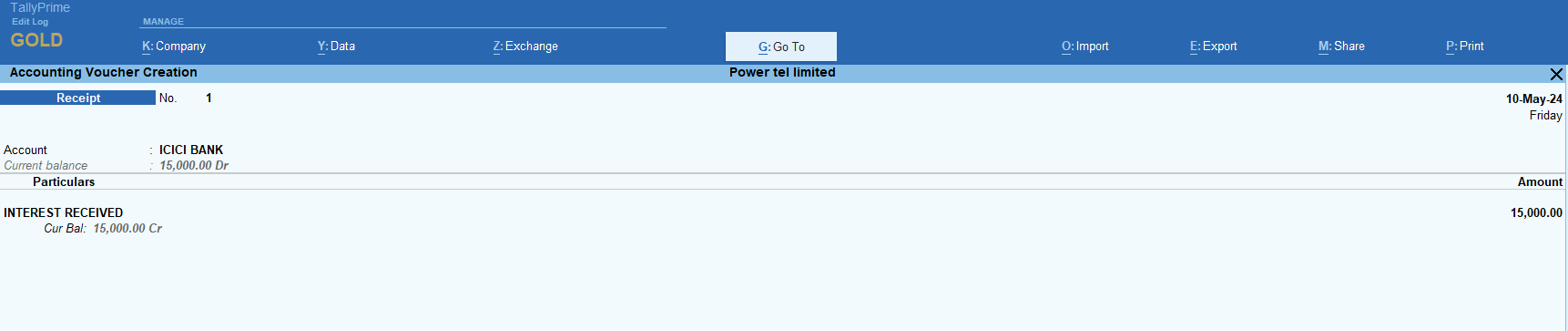 Steps: 
Stock group : gateway of tally > create > under inventory master > stock group
Stock Category : gateway of tally > create > under inventory master > stock category
Units creation : gateway of tally > create > under inventory master > stock category
Godown creation : gateway of tally > create > under inventory master > godown creation
Stock item creation : gateway of tally > create > under inventory master > stock item
CHAPTER-2
RECORDING AND MAINTAINING BUSINESS TRANSACTIONS
CASE-3

On 25th  June Manish sharma introduced his personal share worth rs 50000 in to business

Steps:
From gateway of tally >  transaction >  Vouchers > press F7
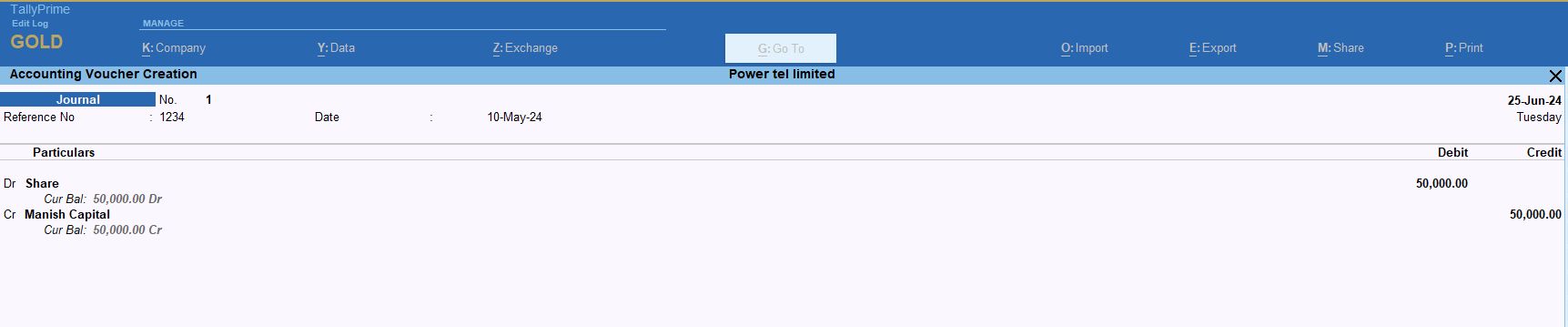 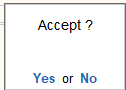 Steps: 
Stock group : gateway of tally > create > under inventory master > stock group
Stock Category : gateway of tally > create > under inventory master > stock category
Units creation : gateway of tally > create > under inventory master > stock category
Godown creation : gateway of tally > create > under inventory master > godown creation
Stock item creation : gateway of tally > create > under inventory master > stock item
CHAPTER-2
RECORDING AND MAINTAINING BUSINESS TRANSACTIONS
CASE-4

On 20th  July 10 pcs Vivo V3 Purchased from Powersoft Incorporate @28000 Each bill no July/001/23-24

Steps:
From gateway of tally >  transaction >  Vouchers > press F9
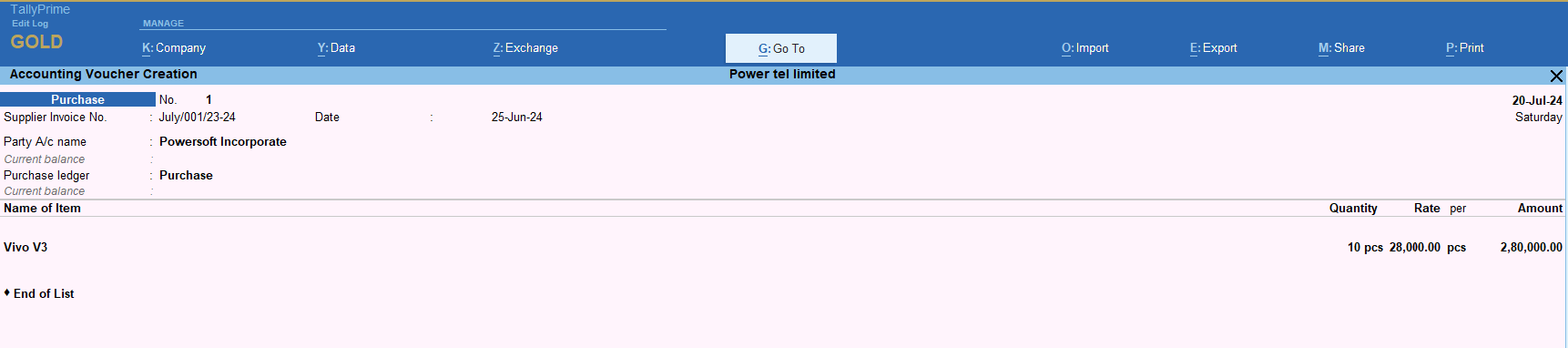 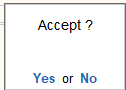 Steps: 
Stock group : gateway of tally > create > under inventory master > stock group
Stock Category : gateway of tally > create > under inventory master > stock category
Units creation : gateway of tally > create > under inventory master > stock category
Godown creation : gateway of tally > create > under inventory master > godown creation
Stock item creation : gateway of tally > create > under inventory master > stock item
CHAPTER-2
RECORDING AND MAINTAINING BUSINESS TRANSACTIONS
CASE-5

On 15th  august 5pcs Vivo V3 ware sold to from Superlink limited@29000 Each bill no Aug/sale/001/23-24

Steps:
From gateway of tally >  transaction >  Vouchers > press F8
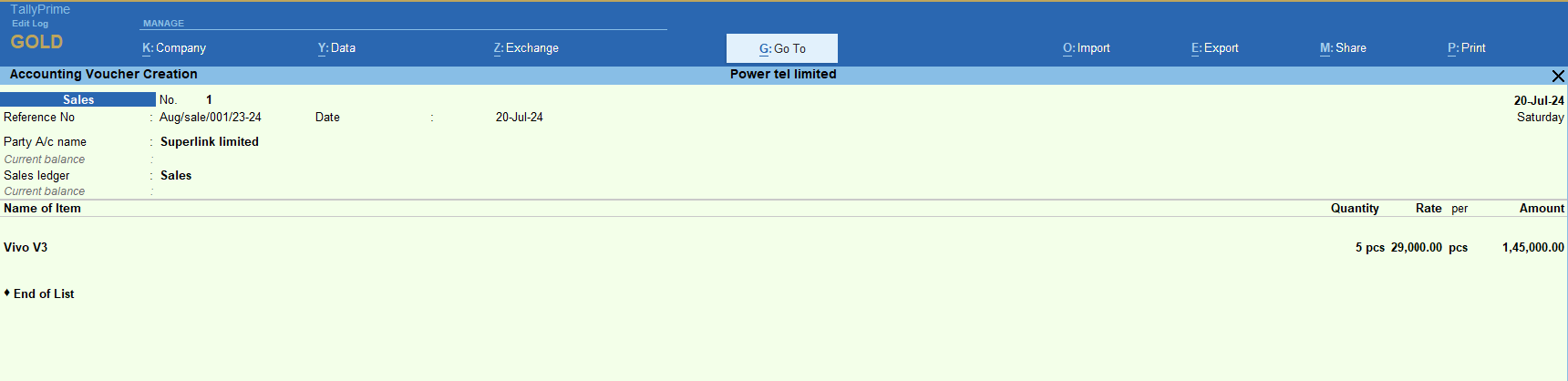 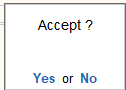 Steps: 
Stock group : gateway of tally > create > under inventory master > stock group
Stock Category : gateway of tally > create > under inventory master > stock category
Units creation : gateway of tally > create > under inventory master > stock category
Godown creation : gateway of tally > create > under inventory master > godown creation
Stock item creation : gateway of tally > create > under inventory master > stock item
CHAPTER-2
RECORDING AND MAINTAINING BUSINESS TRANSACTIONS
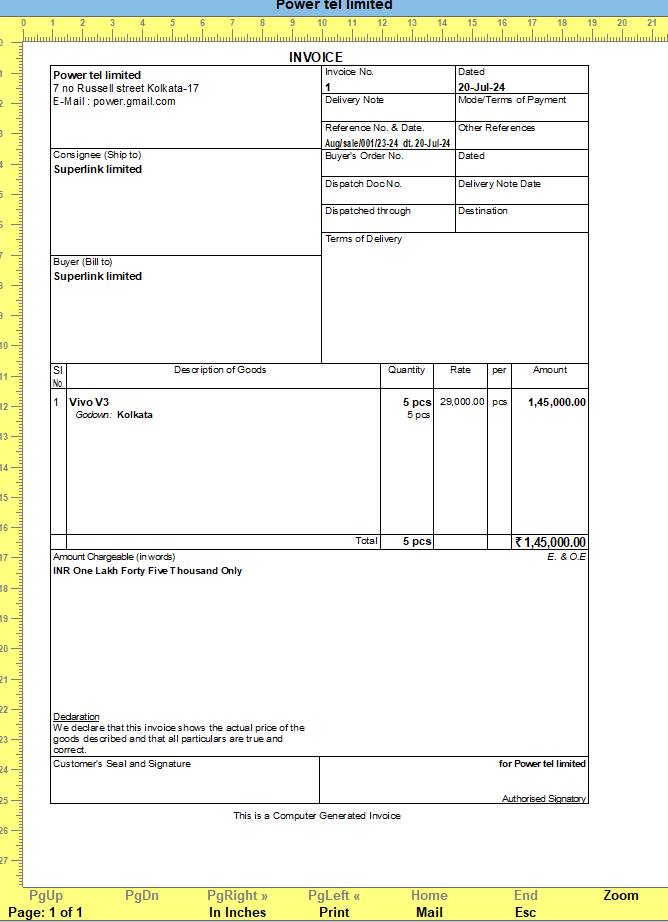 CASE-6

Display Sales Bill

From Gateway of Tally > Daybook > select sales Vouture > press Alt+p > Current > press Preview > press F12 change any if Requerd > accept (preview/print)
Steps: 
Stock group : gateway of tally > create > under inventory master > stock group
Stock Category : gateway of tally > create > under inventory master > stock category
Units creation : gateway of tally > create > under inventory master > stock category
Godown creation : gateway of tally > create > under inventory master > godown creation
Stock item creation : gateway of tally > create > under inventory master > stock item
CHAPTER-2
RECORDING AND MAINTAINING BUSINESS TRANSACTIONS
CASE-7

On 12th  September  Superlink limited Returned 2 pcs of Vivo V3 against the bill no Aug/sale/001/23-24

Steps:
From gateway of tally >  transaction >  Vouchers > press F10 > press show Inactive > Press Alt +F6(Credit notes)
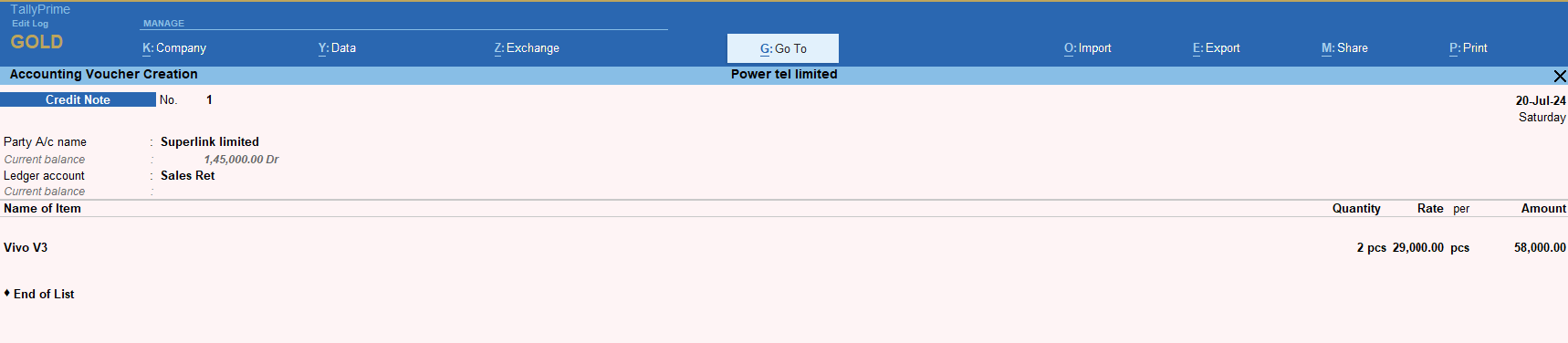 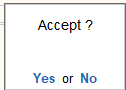 Steps: 
Stock group : gateway of tally > create > under inventory master > stock group
Stock Category : gateway of tally > create > under inventory master > stock category
Units creation : gateway of tally > create > under inventory master > stock category
Godown creation : gateway of tally > create > under inventory master > godown creation
Stock item creation : gateway of tally > create > under inventory master > stock item
CHAPTER-2
RECORDING AND MAINTAINING BUSINESS TRANSACTIONS
CASE-8

On 09th  October Powersoft Incorporate was returned 3 Defective Vivo V3 against the bill no July/001/23-24  

Steps:
From gateway of tally >  transaction >  Vouchers > press F10 > press show Inactive > Press Alt +F5(Debit notes)
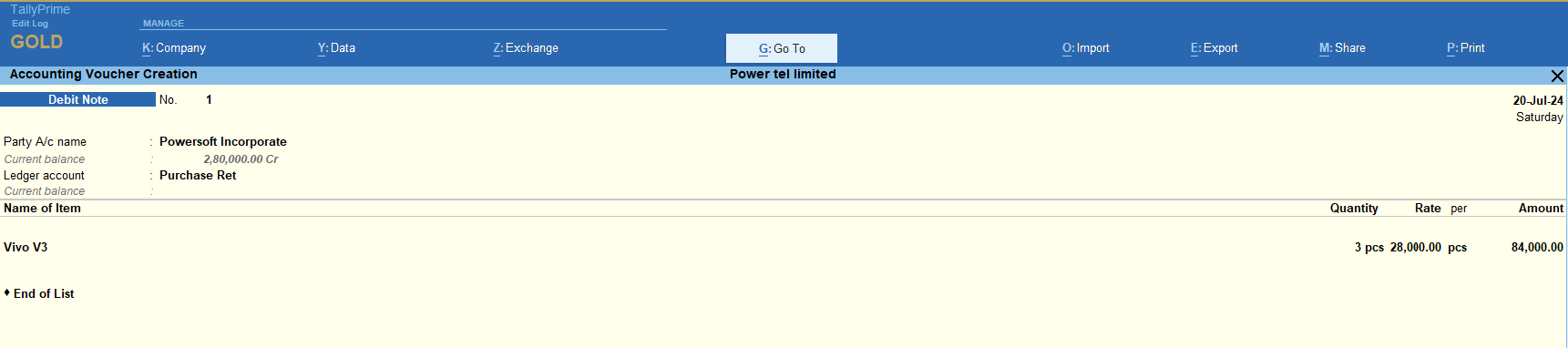 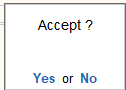 Steps: 
Stock group : gateway of tally > create > under inventory master > stock group
Stock Category : gateway of tally > create > under inventory master > stock category
Units creation : gateway of tally > create > under inventory master > stock category
Godown creation : gateway of tally > create > under inventory master > godown creation
Stock item creation : gateway of tally > create > under inventory master > stock item
CHAPTER-2
RECORDING AND MAINTAINING BUSINESS TRANSACTIONS
CASE-9

On 09th  November 1000 cash withdrawn From ICICI Bank

Steps:
From gateway of tally >  transaction >  Vouchers > press F4
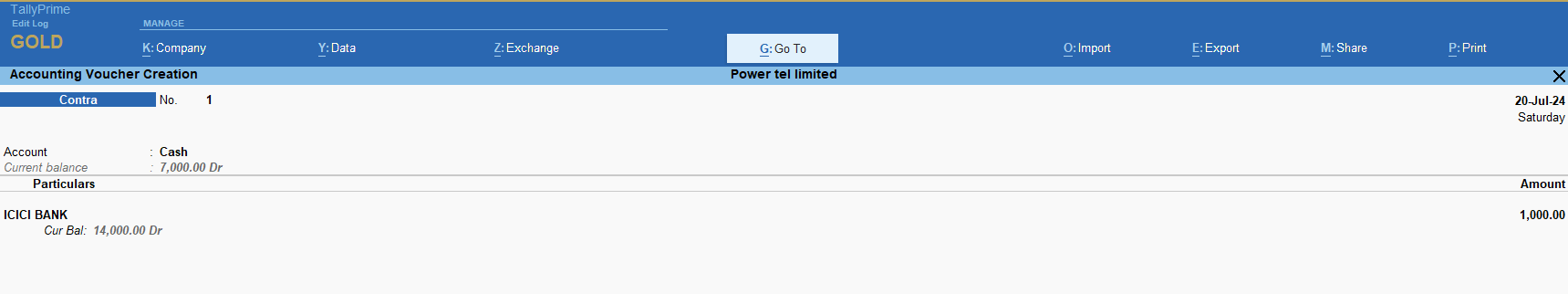 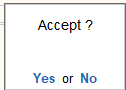 Steps: 
Stock group : gateway of tally > create > under inventory master > stock group
Stock Category : gateway of tally > create > under inventory master > stock category
Units creation : gateway of tally > create > under inventory master > stock category
Godown creation : gateway of tally > create > under inventory master > godown creation
Stock item creation : gateway of tally > create > under inventory master > stock item
CHAPTER-2
RECORDING AND MAINTAINING BUSINESS TRANSACTIONS
CASE-10

On 22th  December 5Pcs Oneplus Y1 and 2 pcs Vivo V3 transfer from Kolkata Godown to Saltlake Godown

Steps:
From gateway of tally >  transaction >  Vouchers > press F10 > press alt +F7(Stock Journal) > press Ctrl+H > use for Inter godown Transfers
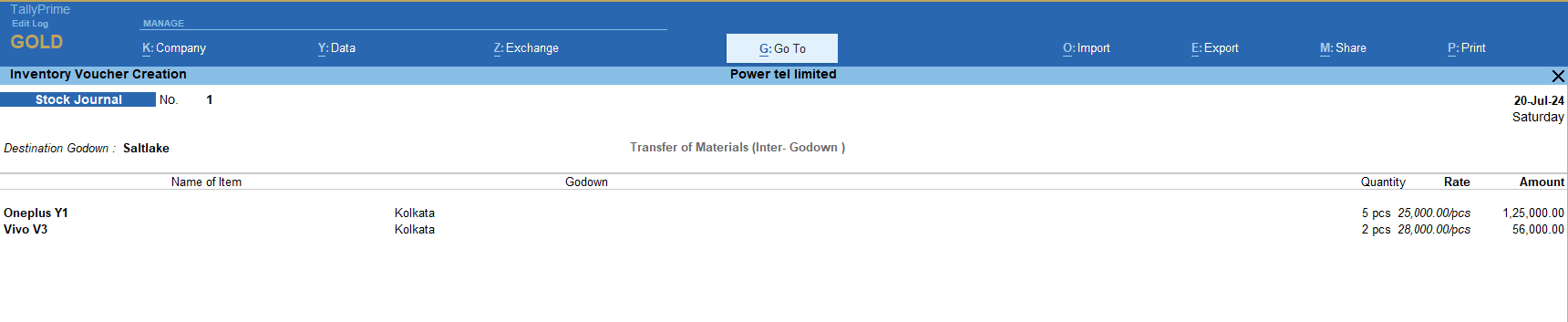 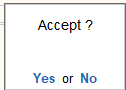 Steps: 
Stock group : gateway of tally > create > under inventory master > stock group
Stock Category : gateway of tally > create > under inventory master > stock category
Units creation : gateway of tally > create > under inventory master > stock category
Godown creation : gateway of tally > create > under inventory master > godown creation
Stock item creation : gateway of tally > create > under inventory master > stock item
CHAPTER-2
RECORDING AND MAINTAINING BUSINESS TRANSACTIONS
CASE-11

Display Godown summary Report

From Gateway of Tally > Press alt +g (goto) > type godown Summary
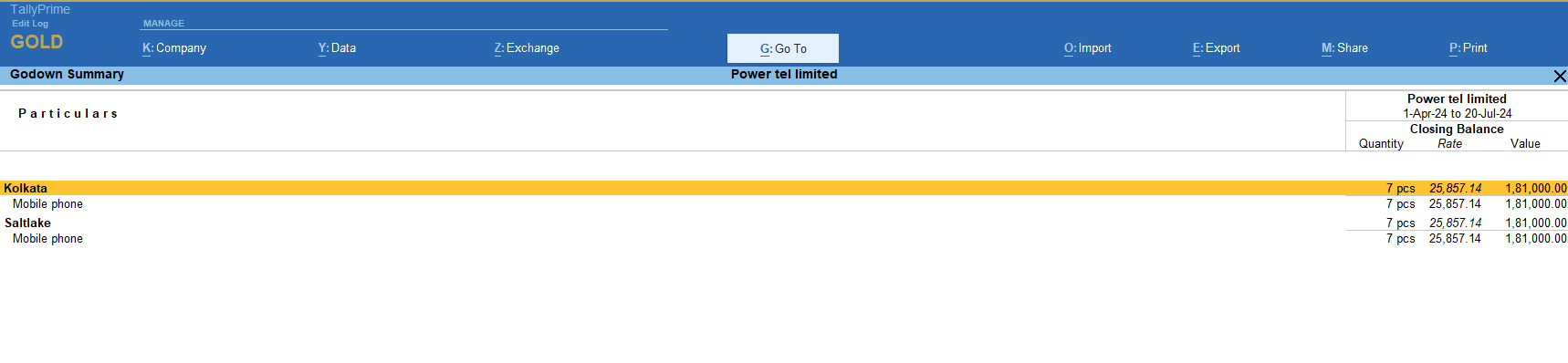 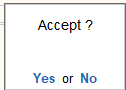 COST CENTRE – LEARNING OBJECTIVES
Create and maintain Cost Centres

Create and maintain the Cost Categories

View reports relating to Cost Centres and Cost Categories

Create and maintain Cost Centres Class

Generate reports related to Cost Centre and Categories
COST CENTRE – INTRODUCTION
In any organisation, it is crucial to keep track of expenses incurred and the profit earned by each department. The tracking of expenses and incomes helps an organisation to find out the details: 
 Which department is earning a profit ? 
 Which department is incurring more expenses ? 

These details will help an organisation in making the right decision at the right time.
COST CENTRE – BUSINESS SCENARIO
Vijay Enterprises Pvt. Ltd. have different teams like Sales and Technical Team. Each team have two sales executives, Mahendra and Jitendra working in the sales team and Prakash and Shekar working in the technical team. Now, the company wants to track the performance of these four sales executives who are working in different teams. 

These teams generate some expenses and income from different levels and now the company wants to know the team-wise revenue generation and expenses incurred details and wants to generate, view, and analyse the reports of sources of income and expenses generated, which will help to develop and control the financial position of an organisation.
ACTIVATION OF COST CENTRE
From Gateway of Tally > Press K:Company(Alt+K) > Enter on F11:Features
1
Set Show more features to Yes and then Enable Cost Centres to Yes
2
CREATION OF ACCOUNTING MASTERS
From Gateway of Tally> Create > under Accounting Masters>select Cost Centre
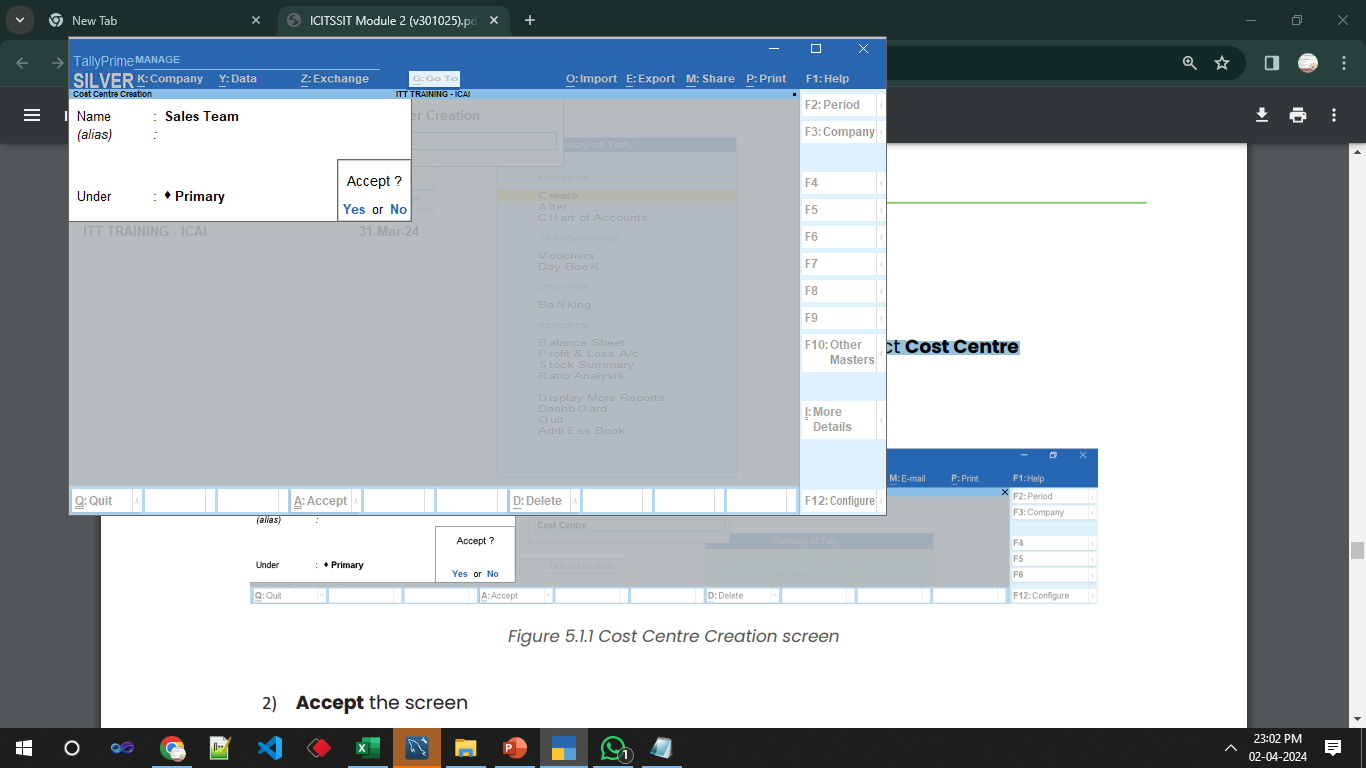 Create two Cost centre :-
Sales Team
Technical Team
ALLOCATION OF EXPENSES AND INCOMES USING COST CENTRE
From Gateway of Tally> Create > under Accounting Masters>select Cost Centre
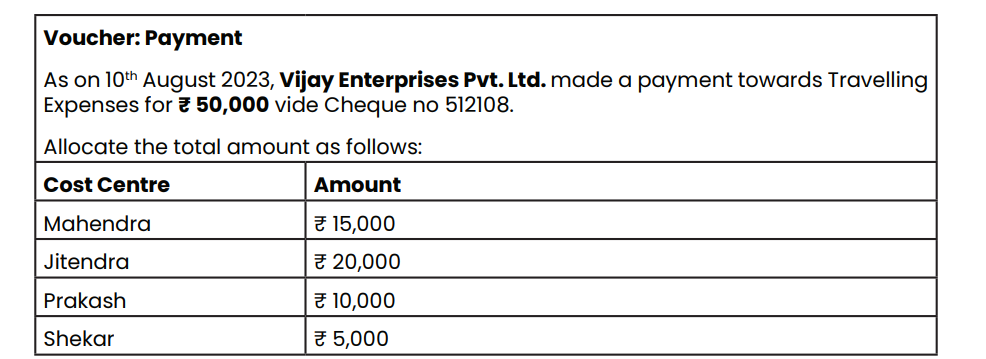 ALLOCATION OF EXPENSES AND INCOMES USING COST CENTRE
Create Travelling Expenses Ledger by setting Cost Centres are Applicable YES in More Details I (CTRL+I)
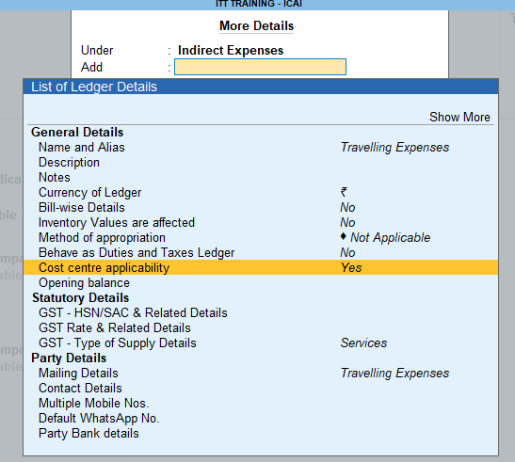 PAYMENT ENTRY WITH COST CENTRE
Create Travelling Expenses Ledger by setting Cost Centres are Applicable YES in More Details (CTRL+I)
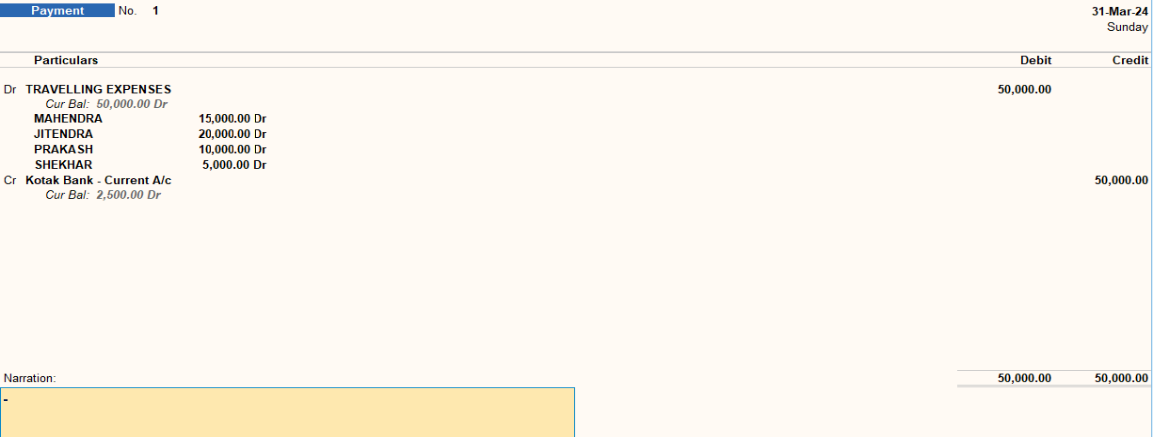 COST CENTRE SUMMARY
From Gateway of Tally > Display More Reports > Statements of Accounts > Cost Centres > Cost Centre Summary > Press Alt+F5 to view in detailed mode
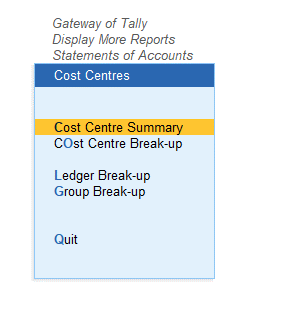 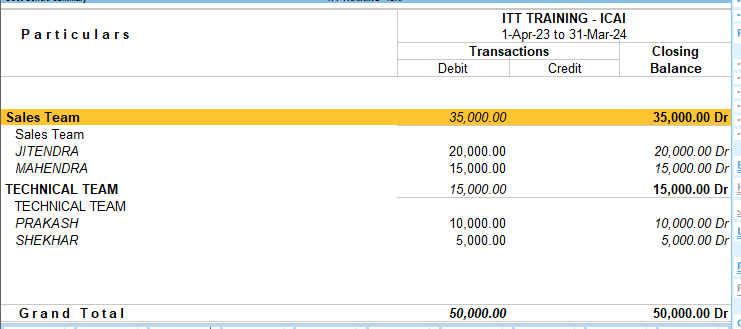 COST CENTRE CLASSES (AUTOMATIC ALLOCATION)
This feature is used when the percentage of allocation is fixed. We can fix the percentage of allocation in TallyPrime using the cost centre classes. While recording the voucher, the allocation will be automatically done as per the details defined in the cost centre class.
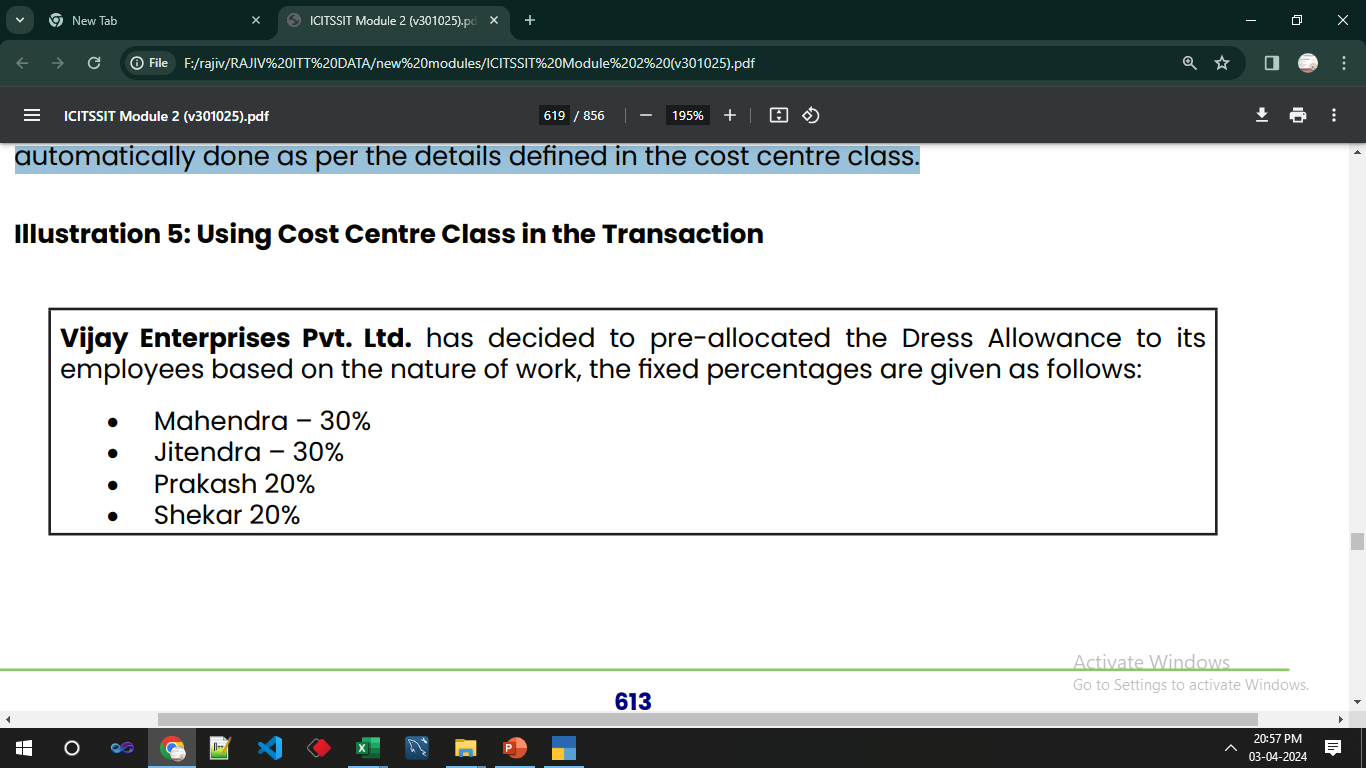 COST CENTRE CLASSES (AUTOMATIC ALLOCATION)
From Gateway of Tally > press K: Company(Alt+K) > select F11: Features
Press Ctrl+I: More Details
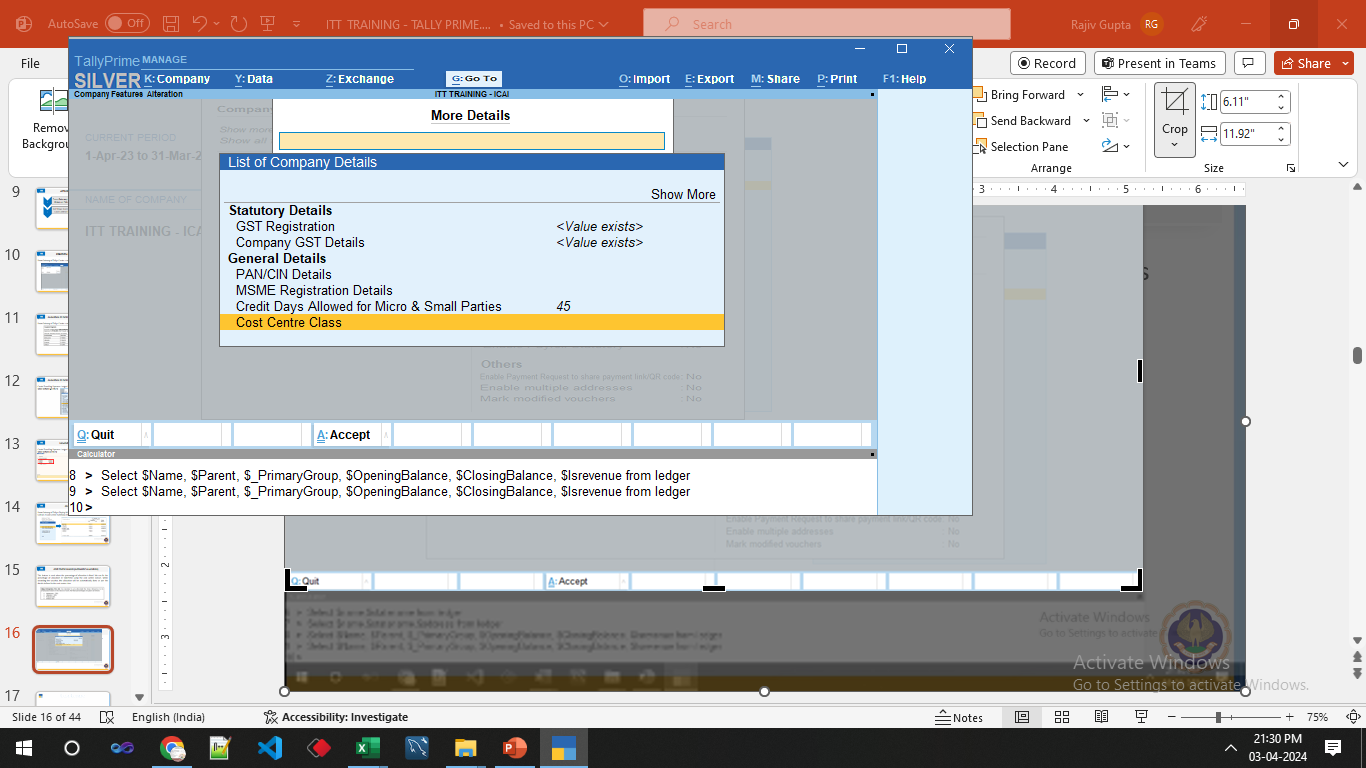 COST CENTRE CLASSES (AUTOMATIC ALLOCATION)
From Gateway of Tally > press K: Company(Alt+K) > select F11: Features
Press Ctrl+I: More Details
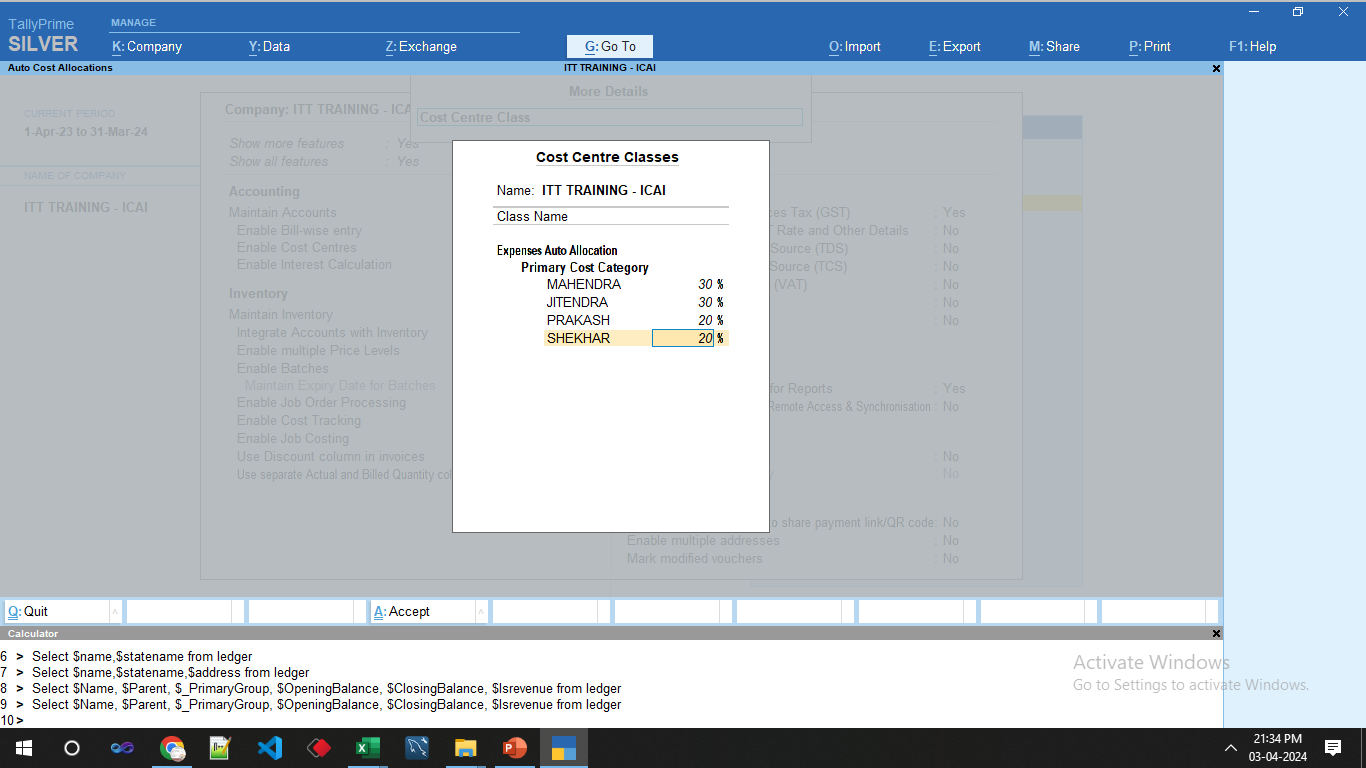 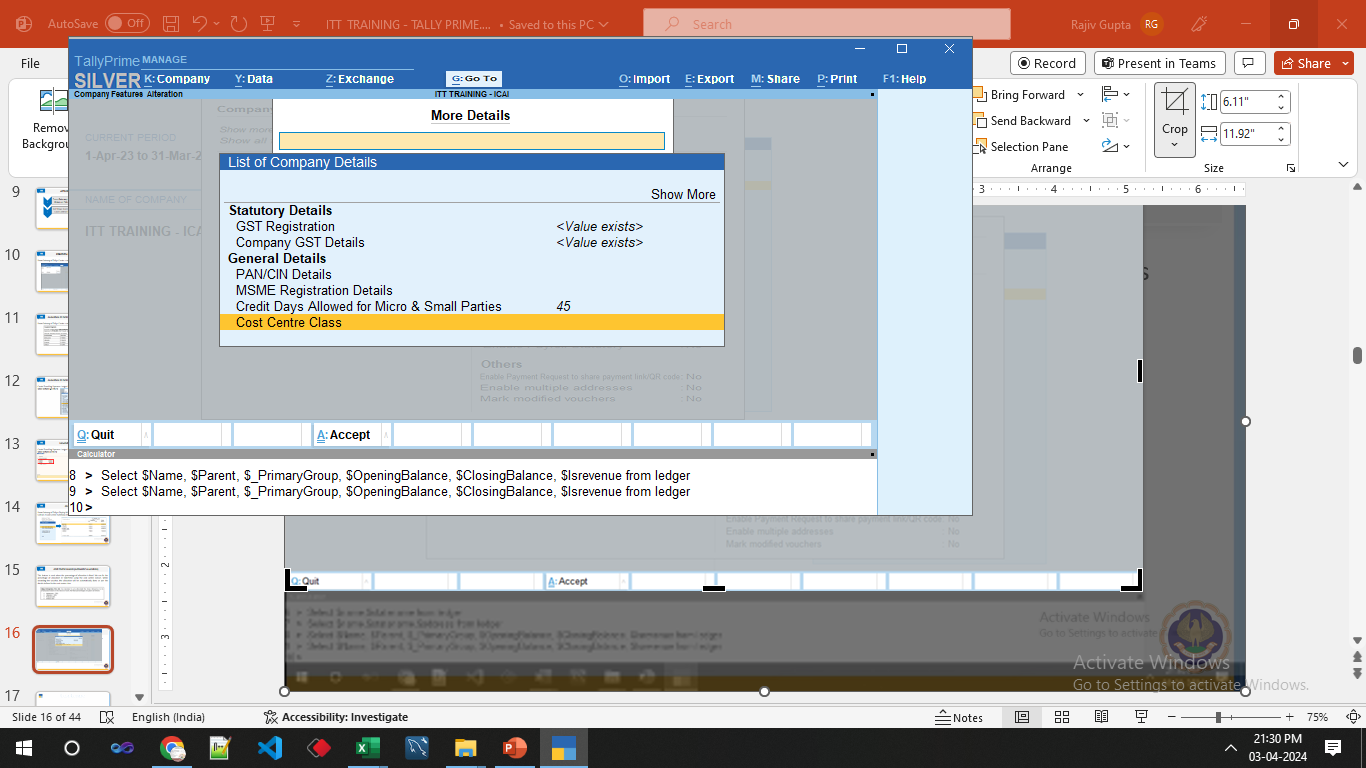 PAYMENT ENTRY WITH AUTOMATIC ALLOCATION
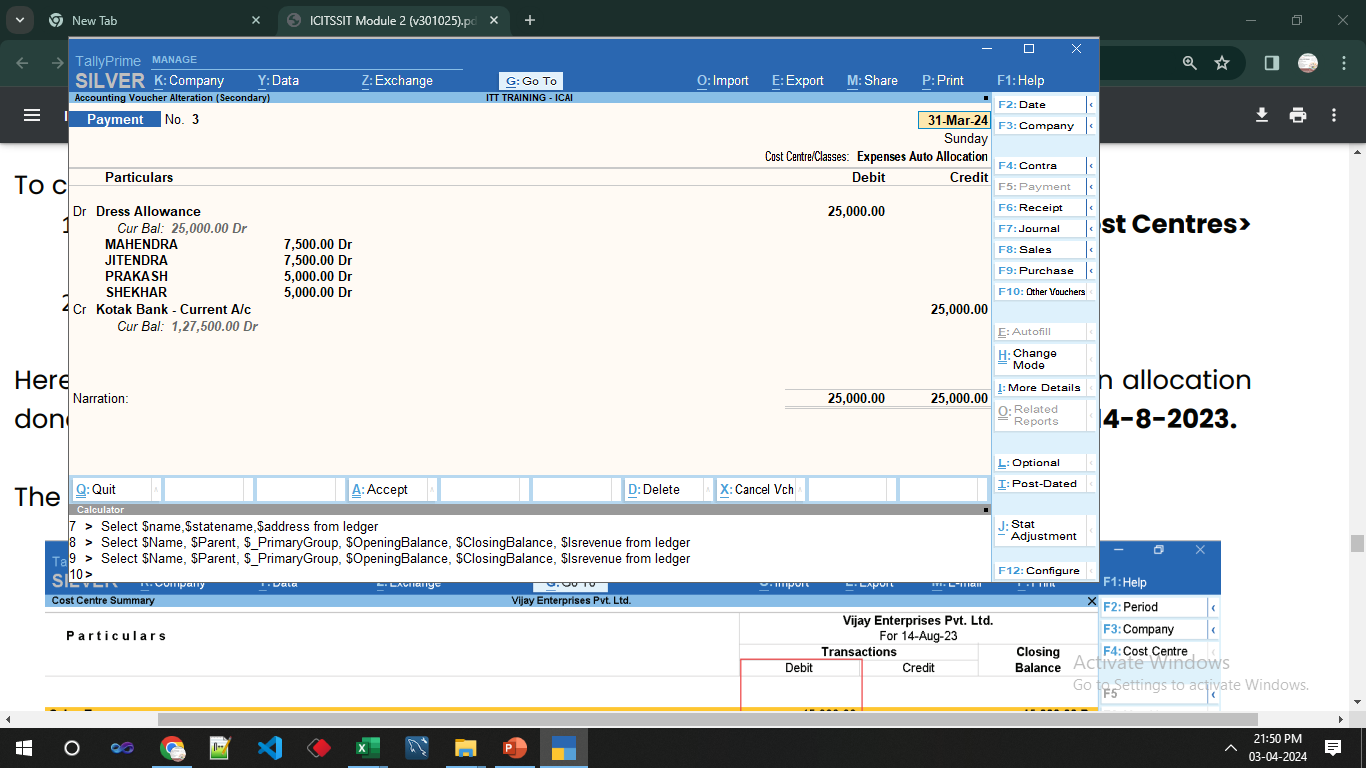 COST CATEGORY SUMMARY REPORT
From Gateway of Tally> Display More Reports> Statements of Accounts> Cost Centres> Cost Centre Summary
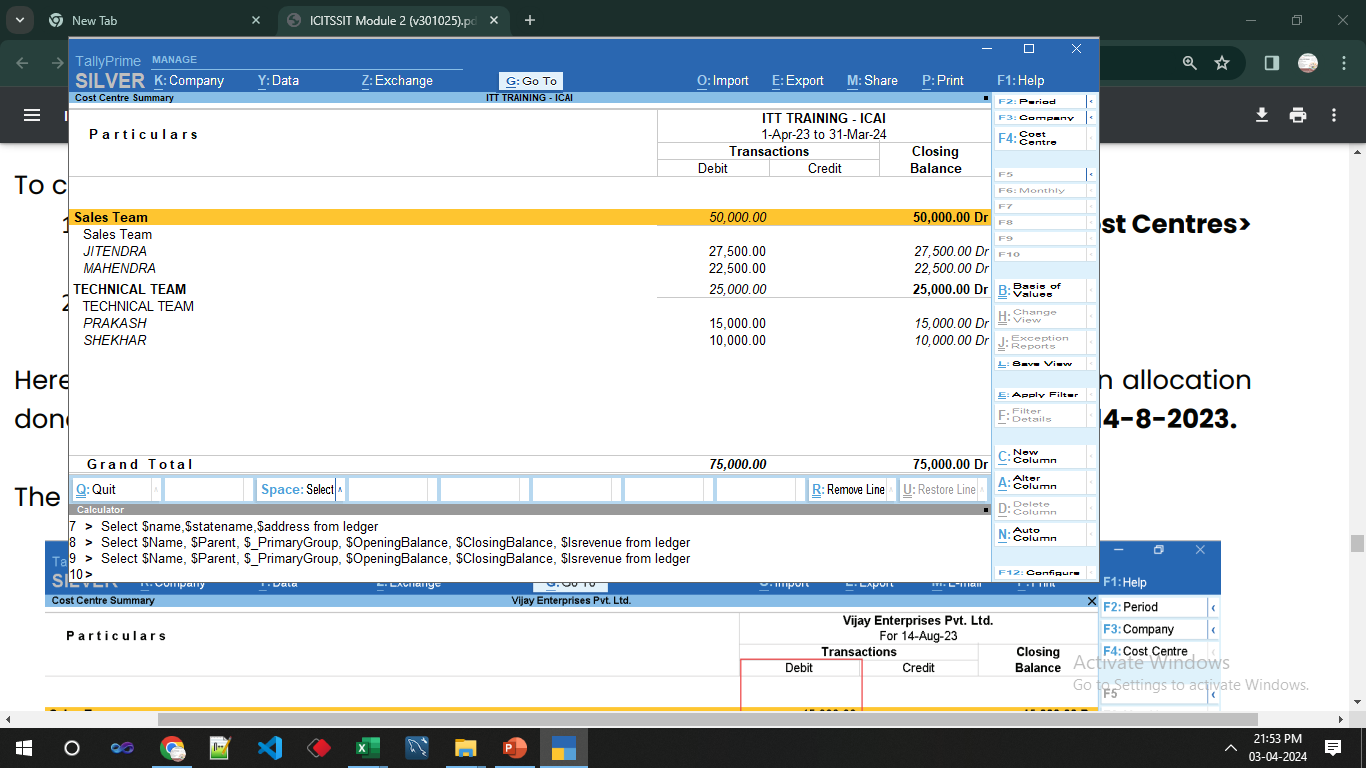 GENERATING MIS REPORTS – INTRODUCTION
Management Information Systems is commonly referred to by its acronym MIS. It is an information system designed to provide management with accurate and timely information necessary for evaluating business activities, tracking progress and decision-making. Based on the nature of the business, MIS reports differ from organisation to organisation and division to division.
GENERATING MIS REPORTS
CASH FLOW/FUND FLOW ANALYSIS REPORT
RATIO ANALYSIS
STOCK SUMMARY ANALYSIS
SAVE VIEW OF BUSINESS REPORTS
REPORT FILTERS TO QUICKLY ACCESS BUSINESS INFORMATION
CASH FLOW & CASH FLOW PROJECTION
Cash Flow refers to the movement of money in and out of a business in a particular period. Apart from helping you monitor the incoming and outgoing money in your business, the cash flow statement can also be used as a Receipt and Payment statement across any kind of business dealings. At the same time, the Cash Flow Projection report helps you forecast the incoming and outgoing of money for your business. In TallyPrime, you can view the Cash Flow Statement to summarise and view the inflow and outflow of money for a particular financial period or for a particular month.
CASH FLOW & CASH FLOW PROJECTION
Cash Flow refers to the movement of money in and out of a business in a particular period. Apart from helping you monitor the incoming and outgoing money in your business, the cash flow statement can also be used as a Receipt and Payment statement across any kind of business dealings. At the same time, the Cash Flow Projection report helps you forecast the incoming and outgoing of money for your business. In TallyPrime, you can view the Cash Flow Statement to summarise and view the inflow and outflow of money for a particular financial period or for a particular month.
VIEW CASH FLOW
From Gateway of Tally > Display More Reports > Cash Flow
Press F12 > Set Show Percentages to Yes
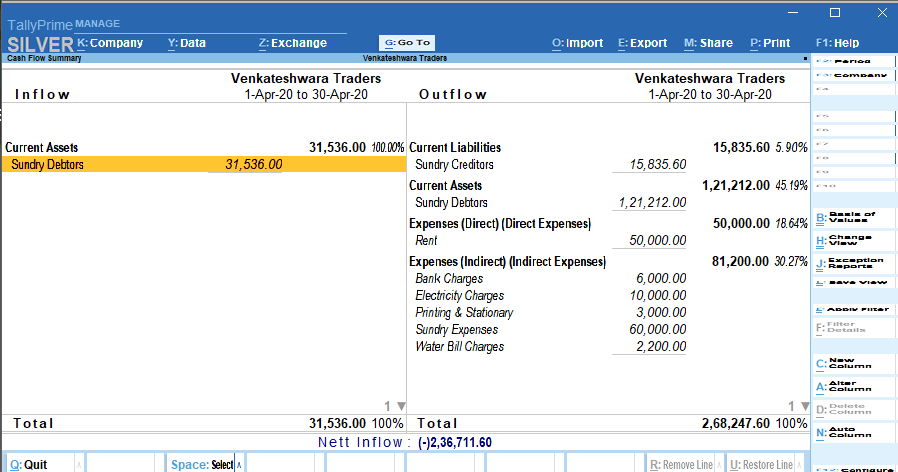 VIEW CASH FLOW PROJECTION
Go to Gateway of Tally > Click G: Go To > In the Search field, type as Projection > 
Select Cash Flow Projection > Press Alt+F5: Detailed
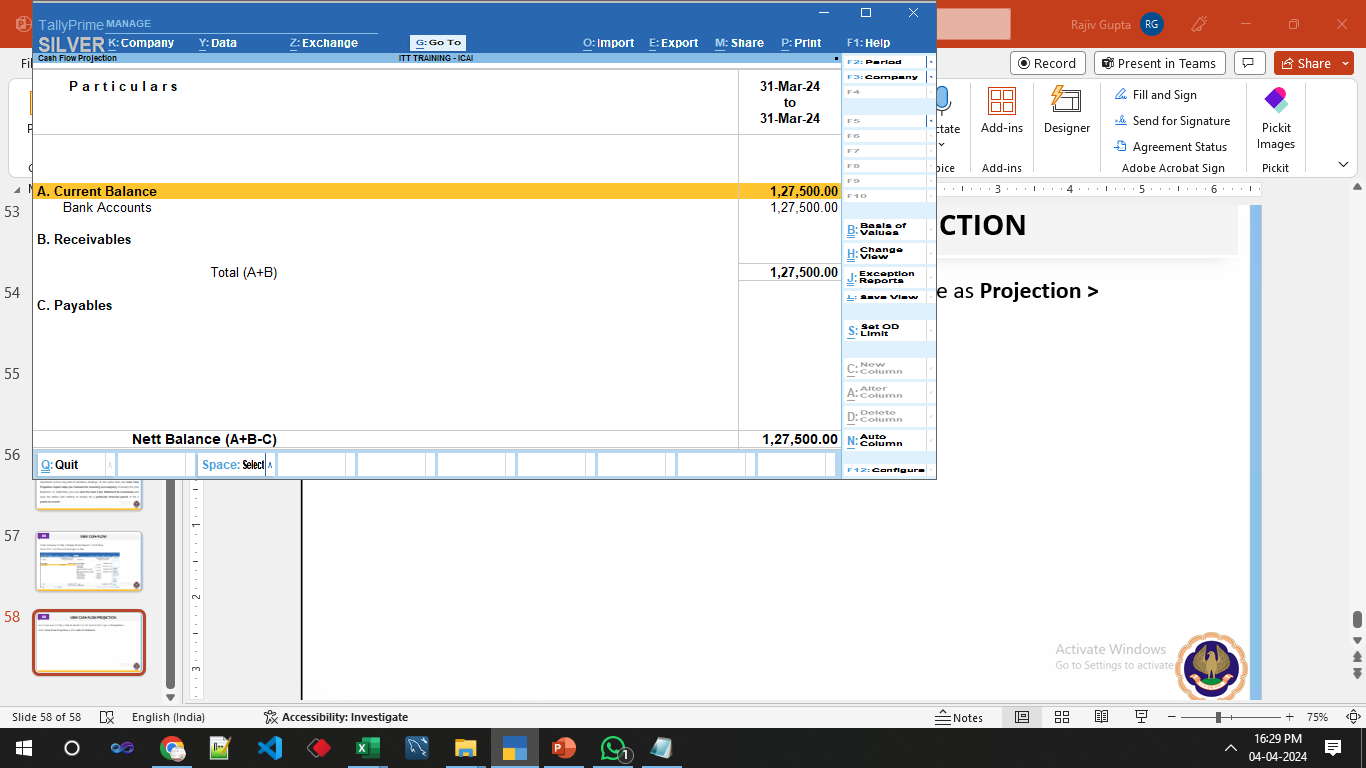 RATIO ANALYSIS
Click G: Go To > In the Search field, type as Ratio Analysis >
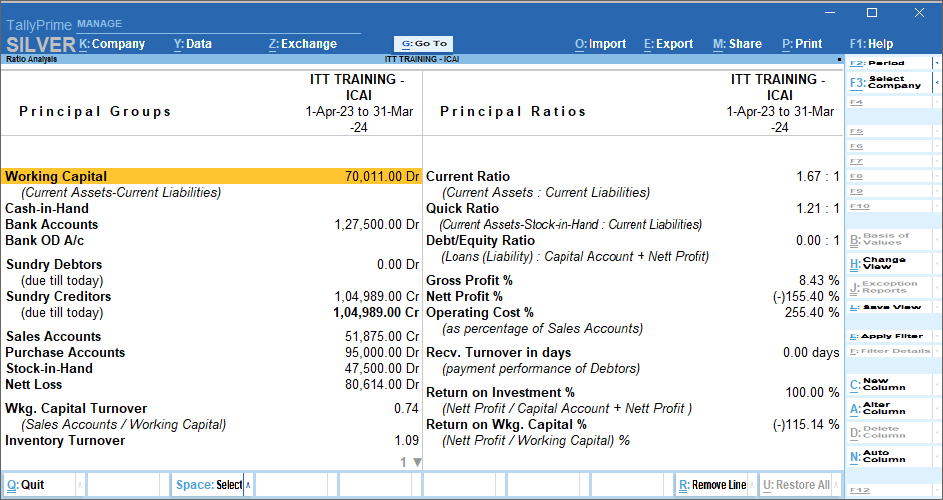 STOCK SUMMARY
From Gateway of Tally > Select Stock Summary
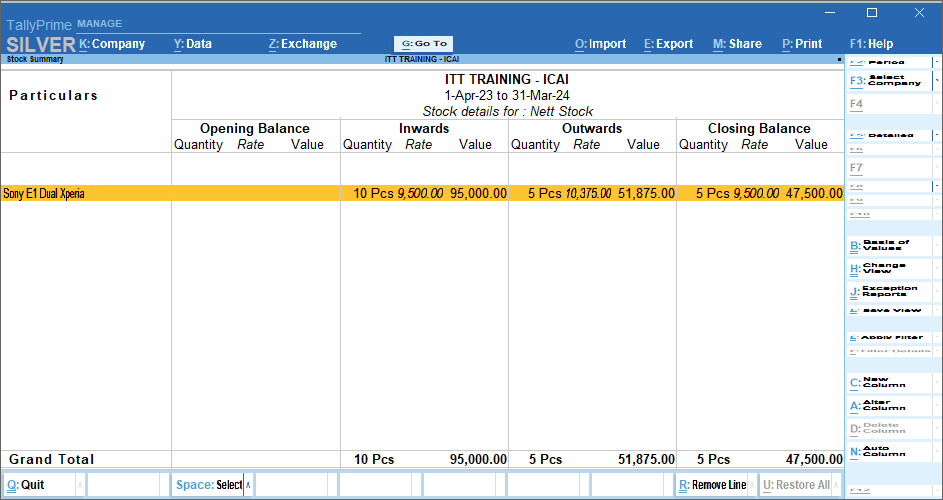 SAVE VIEW OF BUSINESS REPORTS
The Save View feature in TallyPrime enables one to save the view of a report for future reference. It provides flexibility to build the different views and data by setting up the configurations of the reports as per the need.
CREATING THE SAVE VIEW OF THE BALANCE SHEET REPORT
From Gateway of Tally > Select Balance Sheet
Press F12: Configure > Set the following options to Yes. 
 Set Show Percentages to Yes 
 Set Exclude Accounts with zero Closing Balance to Yes 
 Select Format of Report as Detailed > Accept the screen
CREATING THE SAVE VIEW OF THE BALANCE SHEET REPORT
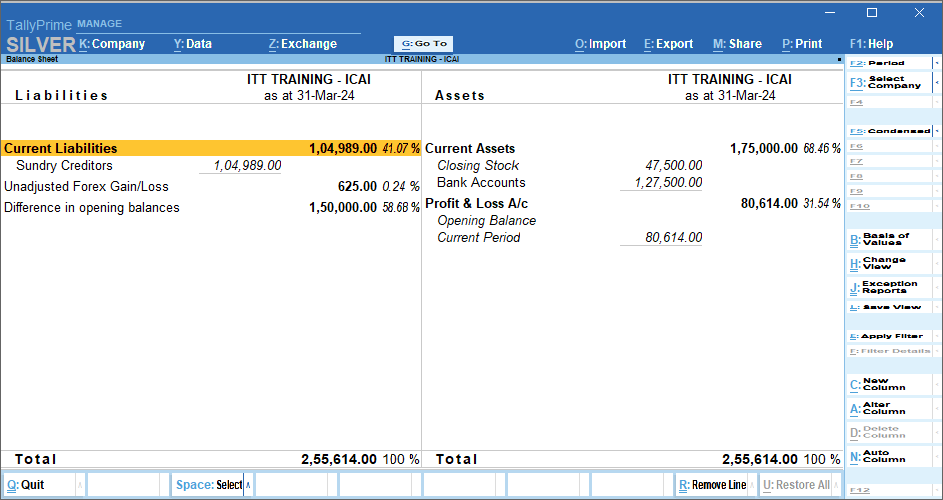 REPORT FILTERS TO QUICKLY ACCESS BUSINESS INFORMATION
Depending on your business requirements, you might need to view transactions of a common nature, like transactions made to a specific party, payments done above a certain amount, or cash transactions. The Filter option in TallyPrime enables you to apply filters in reports by entering any value or text used in the masters and vouchers. 

You can apply filters in the financial reports and summary reports not only on the details displayed but also on the masters and vouchers that contribute to the values in the report. This flexibility makes your filter results much more precise and effective.
REPORT FILTERS TO QUICKLY ACCESS BUSINESS INFORMATION
There are three types of Filters available in TallyPrime
Basic Filter
Multi Filter
Advanced Filter
BASIC FILTER
If you are looking for all vouchers, stock items, or groups that share a single, common condition, you can use this filter mode. In the Basic Filter mode, you can use any single value or text as the condition to apply the filter in the report.
BASIC FILTER
From Gateway of Tally > Display More Reports > Day Book. 
 Press Alt+F2: Period and mention From 1-4-23 To 31-10-23 
 Click F: Apply Filter > The Basic Filter screen appears as shown
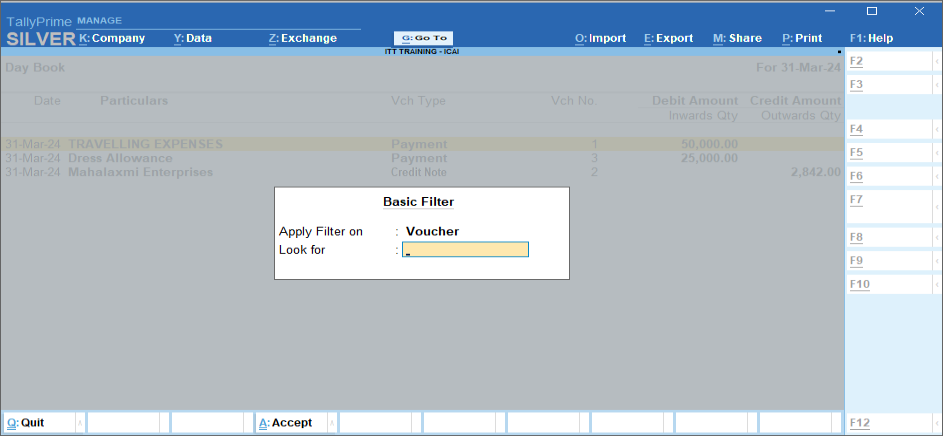 MULTI FILTER
There are situations when you need to see details in a report according to the masters or vouchers matching more than one condition. It can be a combination of conditions, such as Ledger Name and Voucher Date, or Voucher Date, Effective Date, and Name of Tax Ledger, and so on. The Multi-Filter mode in TallyPrime comes in handy in such situations. This filter mode enables you to apply a filter by entering multiple conditions in one go.

In Multi-Filter, you can apply a filter to match a combination of two or more conditions or one among a set of conditions, by using the ‘and’ and ‘or’ options. That means: 
Using the option ‘and’ between two conditions ensures that the results are displayed only when the data meets both conditions. 
Using the option ‘or’ between two conditions ensures that the results are displayed when the data meets either of the conditions.
MULTI FILTER
From Gateway of Tally > Display More Reports > Day Book. 
 Press Alt+F2: Period and mention From 1-4-23 To 31-10-23 
 Click F: Apply Filter > The Basic Filter screen appears > Press F6 : Multi Filter Screen Appears as shown
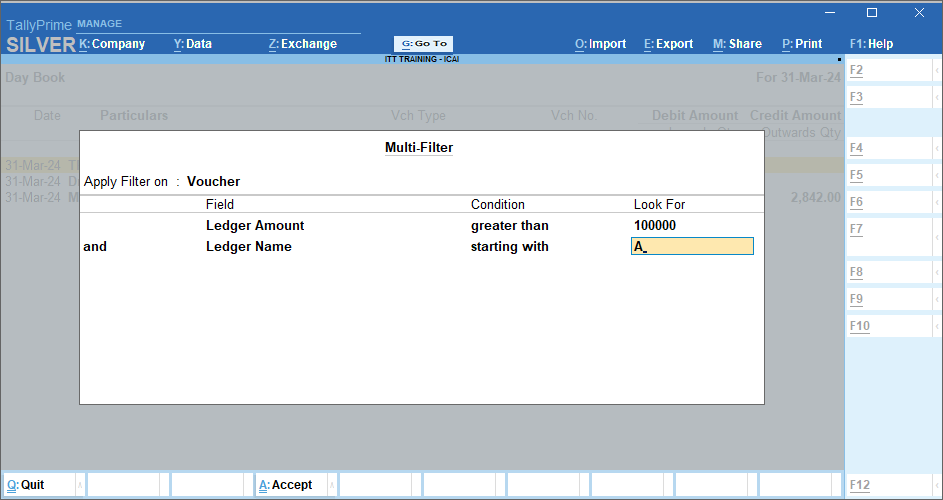 ADVANCE FILTER
In a business, there might be situations when reporting needs are very specific for analyzing business in depth. In case a business has made a profit in a month, you would want to know the parties with whom you have transacted with high-volume sales. While looking for such details, you will want to view the values in your report based on the vouchers that match one or more specific conditions. You can also Save a view of the report with Filters applied.
ADVANCE FILTER
From Gateway of Tally > Stock Summary> Click F5: Stock Item-wise
Press F12: Configure > Set Show Goods Outwards to Yes > Set Show Closing Balance No > Accept the screen. 
Click F: Apply Filter > F7: Advanced Filter to view the Advanced Filter screen
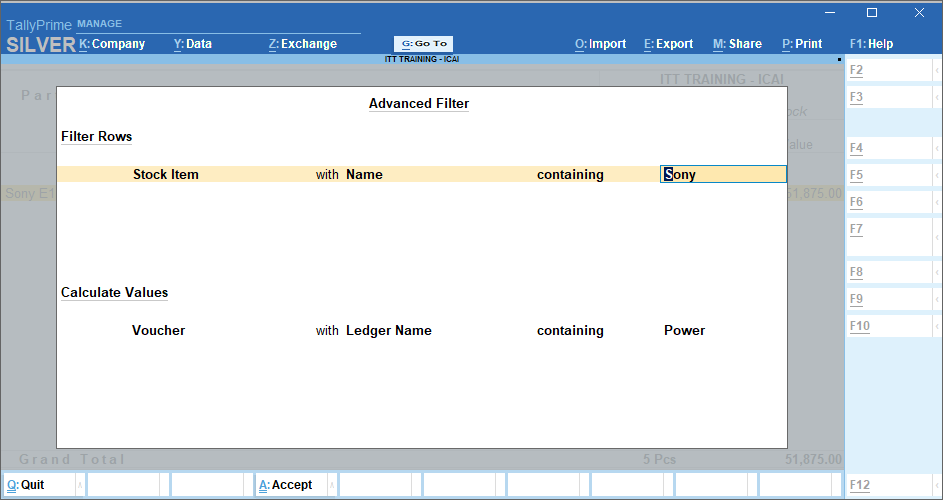 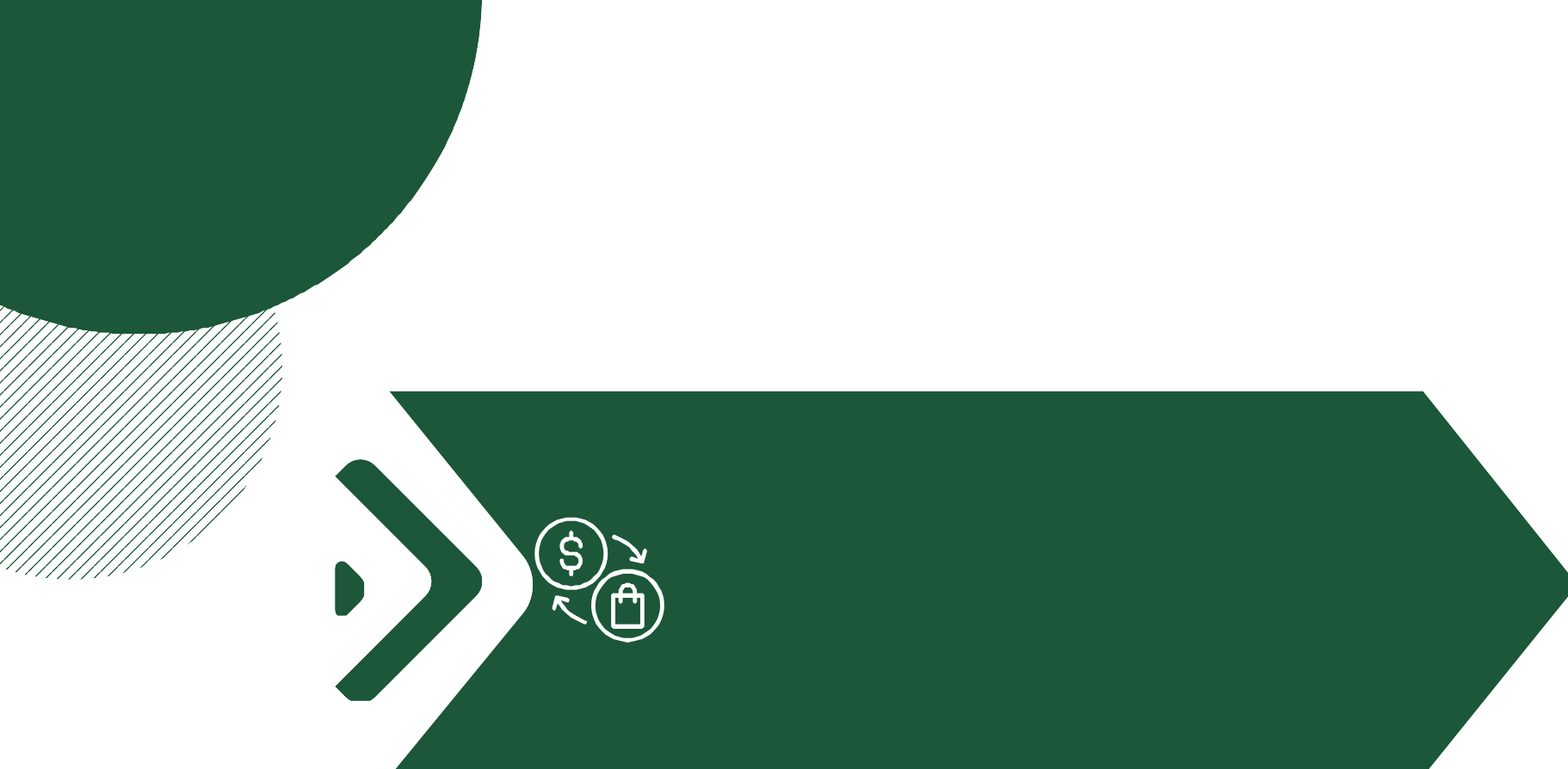 ACCOUNTING AND INDIRECT TAXATION - GST
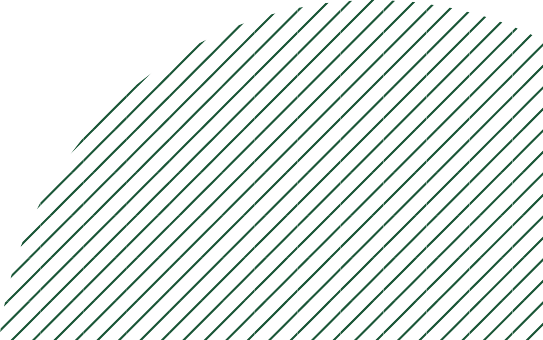 GST Compliance and Filing
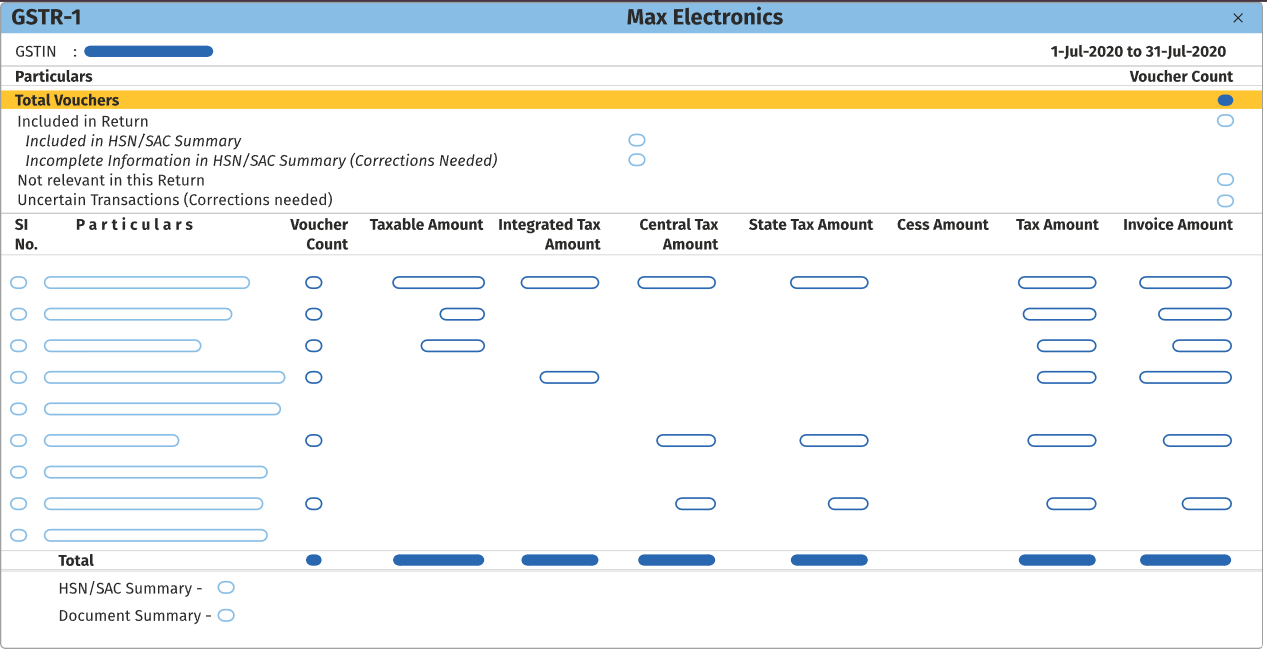 Whether you file GST returns yourself or share the data with your tax consultant, TallyPrime makes GST filing simpler for you. The built-in capability of error detection and correction ensures that you file your GST returns correctly.
e-Invoice
With TallyPrime, you can generate e-invoice instantly with no changes to invoicing process that you follow. With TallyPrime’s connected services, you can automatically generate e-invoice and print IRN & QR code on the invoices without manual intervention. TallyPrime also supports the bulk generation of e-invoices and offline generation e-invoice file (JSON) to handle exigency scenarios.
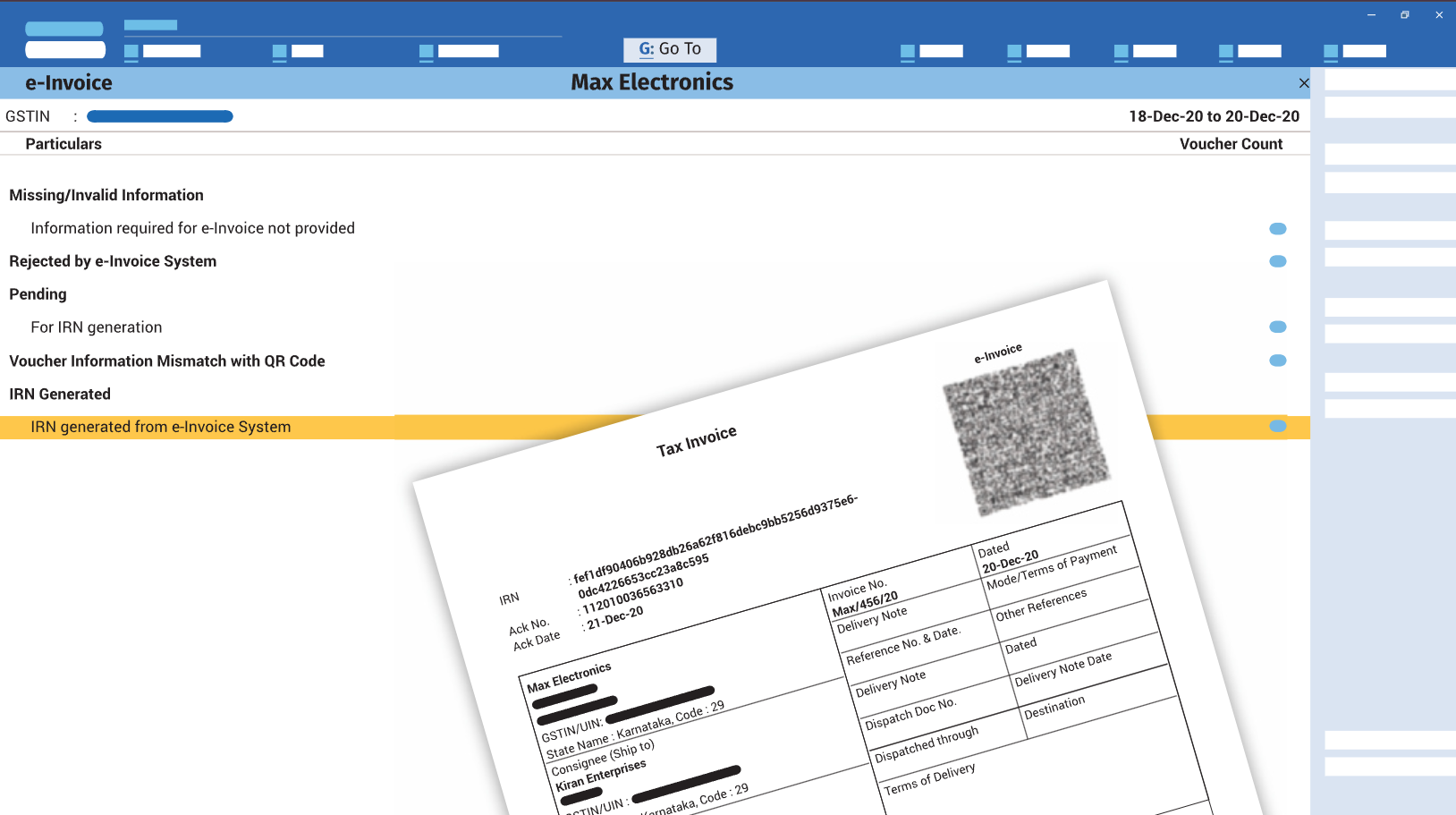 GST Reports and Statements
Incomplete/Mismatch summary
Input Tax credit summary
Advance receipt tax liability
Revere charge tax summary
HSN/HAC summary
Document summary
Track GST return activities
Challan Reconciliation report
e-Invoice status report and registers
e-Way bill report and register
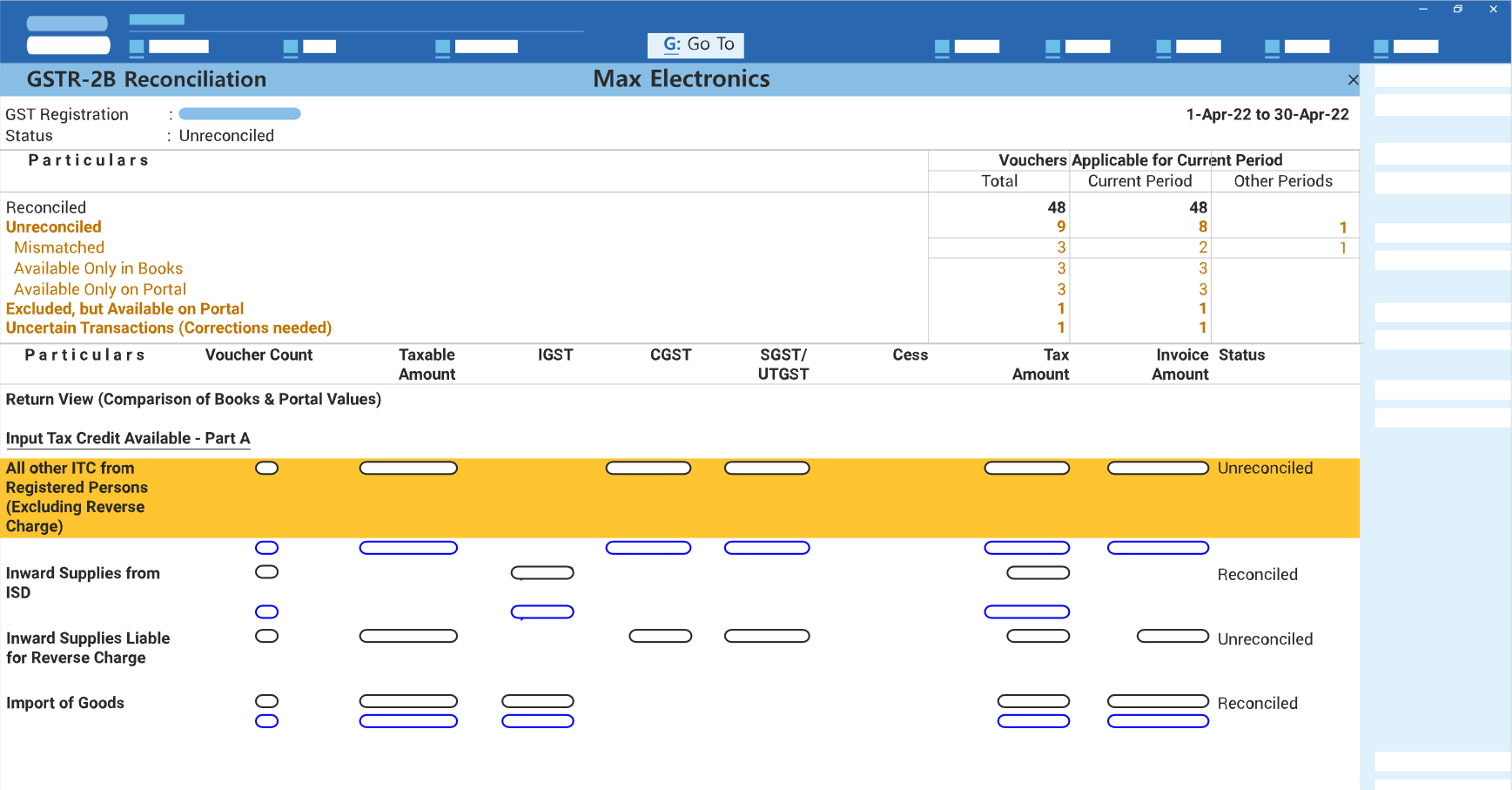 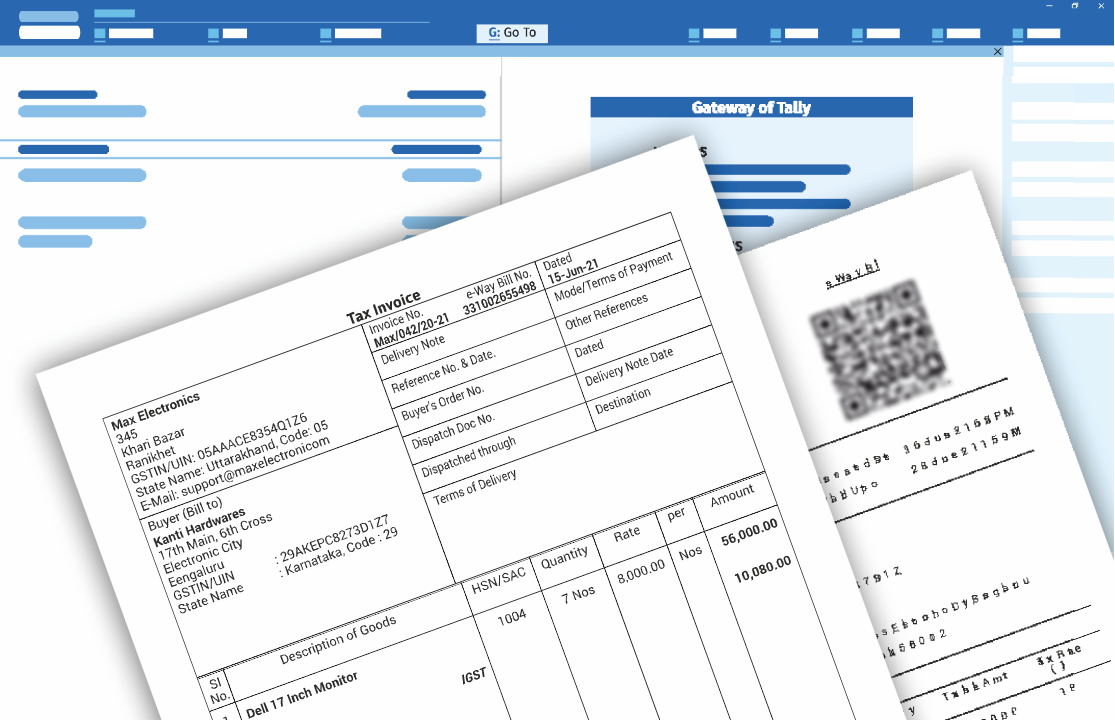 Fully Connected e-way Bill Solution
An Electronic Waybill (e-Way bill) is an electronic document generated on the GST portal for evidencing the movement of goods. It is a unique reference number generated for the specific consignment which involves the movement of goods. If the invoice value is ₹ 50,000 or above, all registered dealers must generate an e-Way Bill for the interstate movement of goods. The e-Way bill needs to be generated for all types of movement of goods interstate and intrastate.
Stay audit trail (edit log) compliant using TallyPrime EL release from day one. You can maintain the necessary edit logs, as required, for each transaction/master, along with the date & time, including the details of users and deleted transactions. The best part is that you can get to know the modified elements by comparing them quickly with a previous version.
Audit Trail Compliant as per MCA’s Guidelines
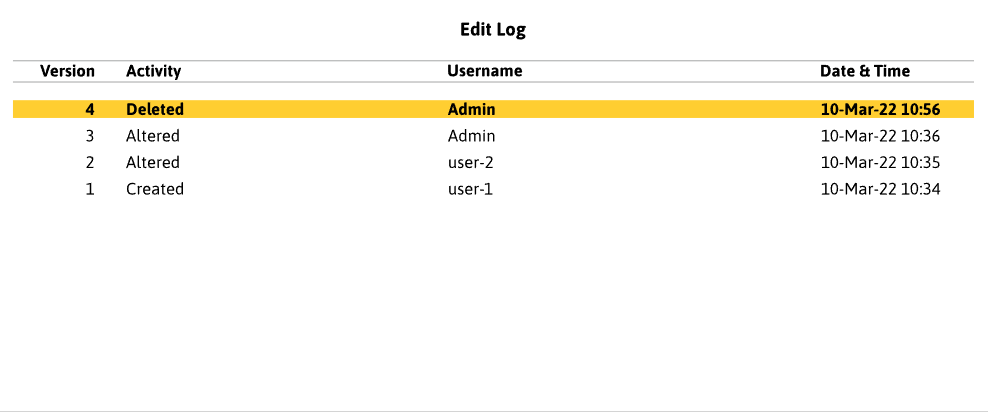 Multi-GSTIN Support in a Single Company
Create multiple GST registrations and manage transactions and returns related to all the GSTINs in a single company. Easy to categories or identify transactions GSTN-wise and flexible to view/export GST returns and reports for a single GSTIN or a combined report for all GSTINs.
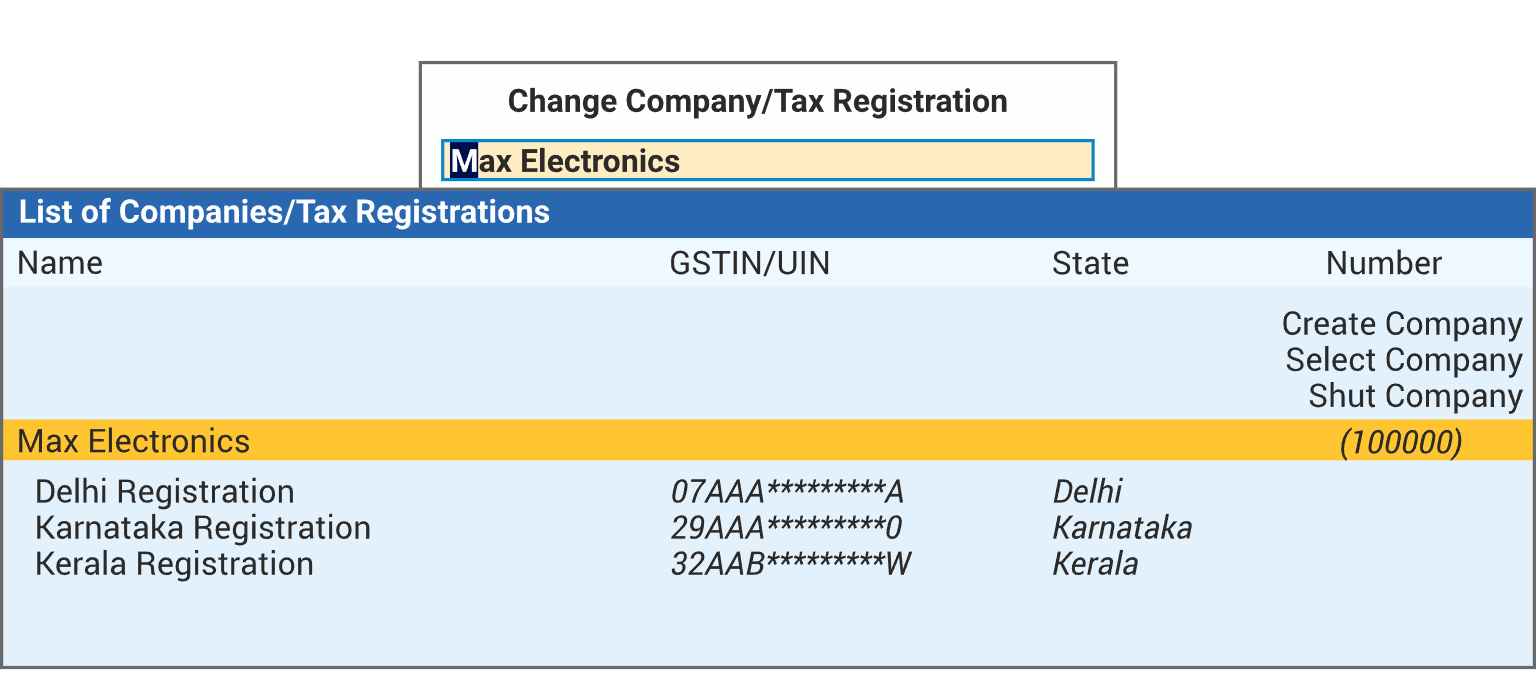 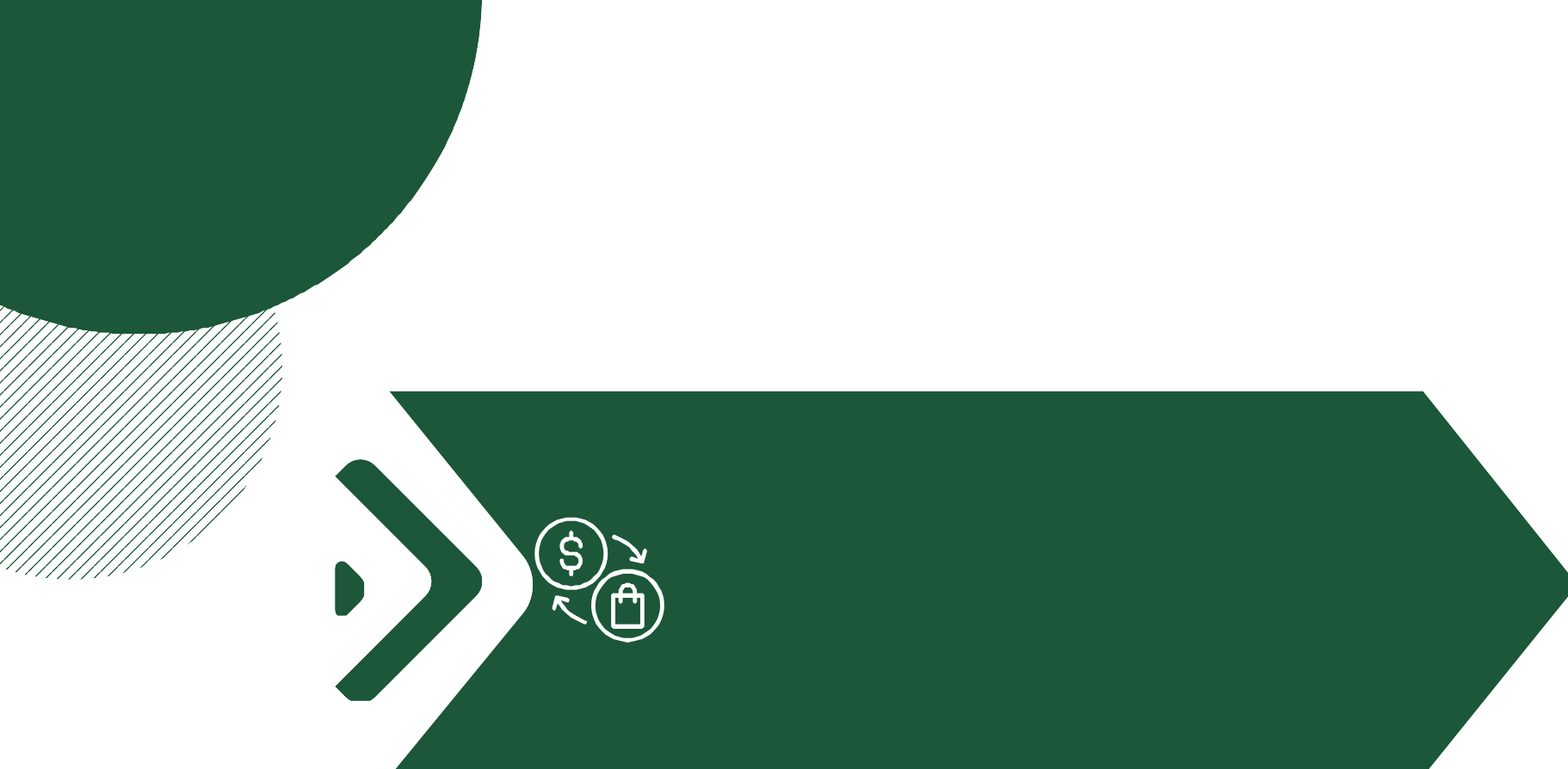 ACCOUNTING AND INDIRECT TAXATION - TDS
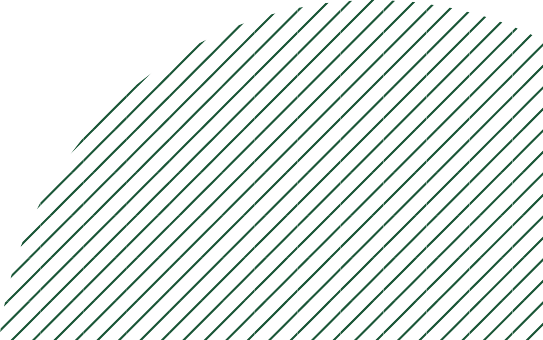 TDS Implementation in TallyPrime: A Comprehensive Guide
Section 1: Understanding Tax Deducted at Source (TDS)

Section 2: Activating TDS in TallyPrime

Section 3: Recording Transactions and Generating Reports

Section 4: TDS Reconciliation and Validation
Section 1: Understanding Tax Deducted at Source (TDS)
Introduction to TDS
Conceptual Overview: Exploring the concept of TDS as a mechanism for deducting tax at the source of income, as per the Income Tax Act of 1961.
Significance in Accounting: Understanding the relevance of TDS in the context of accounting and indirect taxation.
Configuring TDS in TallyPrime
Activation Process: Step-by-step guide to activating the TDS feature for a company in TallyPrime.
TDS Nature of Payment: Creating and configuring TDS nature of payment for accurate accounting.
Section 2: Activating TDS in TallyPrime
Setting Up TDS Deductor Details
Configuration Steps: Detailed instructions for setting up TDS deductor details in TallyPrime.
Statutory Masters: Understanding the process of configuring statutory masters for TDS nature of payments.
Ledger Creation and Voucher Recording
Expense Ledger Creation: Step-by-step guide for creating an expenses ledger, such as "Rent on Building," with TDS applicability.
Voucher Recording: Illustrative examples of recording journal vouchers to book expenses and deduct TDS.
Section 3: Recording Transactions and Generating Reports
Booking Expenses and Deducting TDS
Journal Voucher Configuration: Detailed instructions for booking expenses in journal vouchers and deducting TDS in the same voucher.
Practical Examples: Illustrations of configuring TDS at the ledger level and recording transactions for accurate TDS deduction.
TDS Report Generation
Importance of TDS Reports: Understanding the significance of generating TDS reports, such as Form 26Q, to capture the tax implications of transactions.
Efficiency in Transaction Processing: Highlighting the importance of accuracy and efficiency in TDS payment and report generation.
Section 4: TDS Reconciliation and Validation
TRACES Portal and TDS Reconciliation
Role of TRACES Portal: Exploring the role of the TRACES portal in facilitating TDS reconciliation and validation.
Comparison of TDS Details: Insights into the issuance of Form 16A and the comparison of TDS details with Form 26AS for accurate reconciliation.
E-Filing of TDS Returns
Validation Process: Step-by-step guide for validating TDS returns using the File Validation Utility (FVU) for e-filing.
Submission to the Department: Understanding the process of submitting TDS returns to the department, emphasizing accuracy and adherence to statutory requirements.
This educational training presentation provides a comprehensive guide to understanding and implementing Tax Deducted at Source (TDS) in TallyPrime, covering conceptual understanding, practical application, and the significance of accurate TDS processing in the context of accounting and indirect taxation.
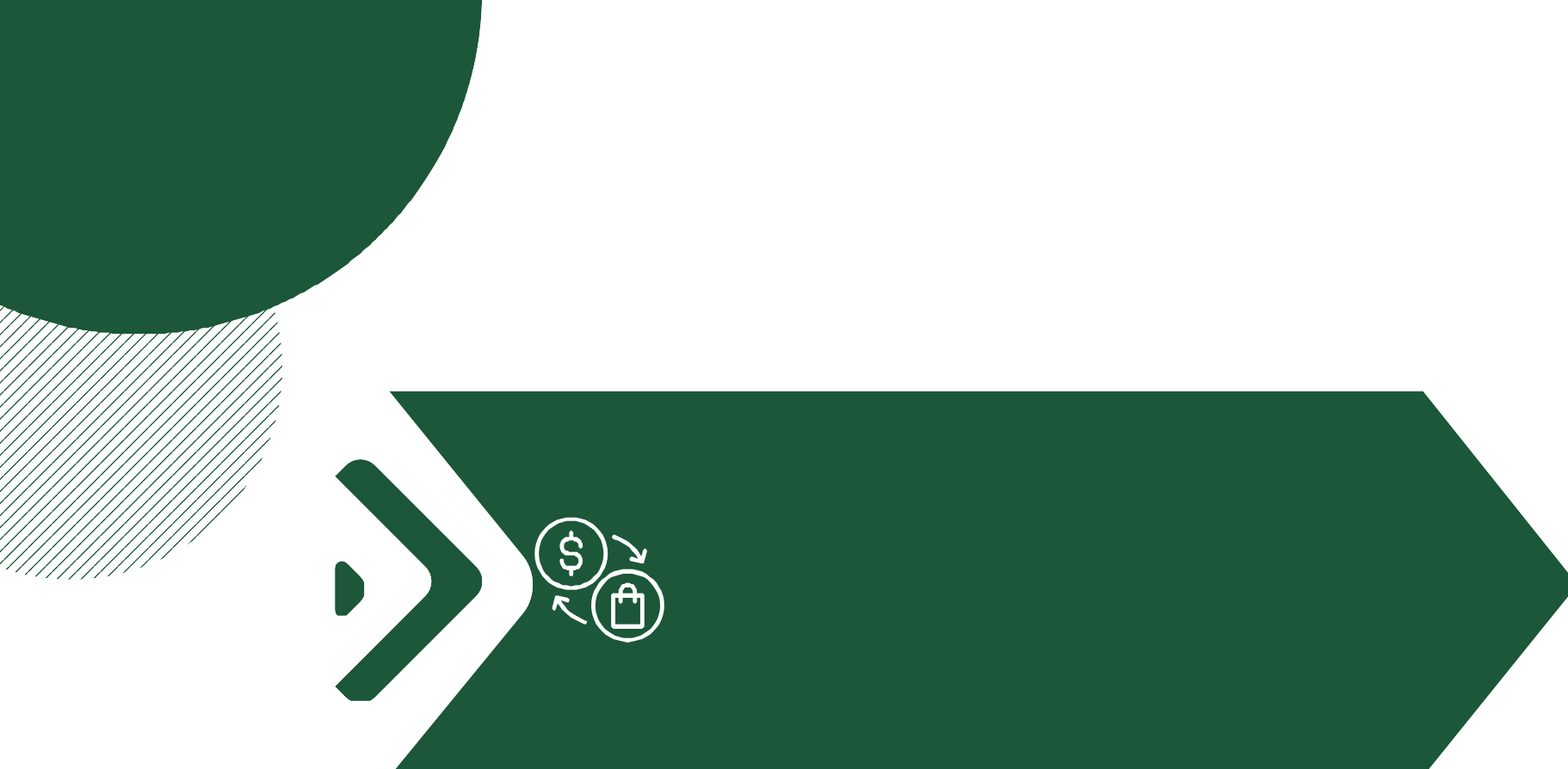 MANAGEMENT OF BUSNINESS DATA
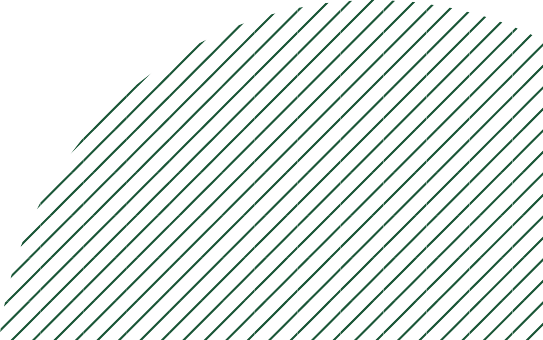 Creation of Security Levels
Data Backup of Company
Restoring Company data from a Backup File
Learning Objectives
ACTIVATION OF SECURITY CONTROL AND CREATION OF SECURITY LEVELS
Security controls need to be defined  based on the work profile of an employee.
The administration will have full access rights to the system, whereas the employees are given access on their work profile. 
There are two levels of security-namely Owner and Data Entry.
Owner has full access rights which will enable him to work with all the features of Tally Prime.
Data Entry has restricted access, but the administration  can assign the access based on the requirement. 
In Business Scenario the accounting and inventory master’s will be created by the  accountant and day to day transaction will be recorded by the data entry operators based on their roles  which are provided by Owner.
ACTIVATION OF SECURITY CONTROL AND CREATION OF SECURITY LEVELS
Accountant is allowed to enter back –dated voucher for up to 15 days and 
has right to create masters and access all MIS reports
Data Entry is allowed to record only payment and Receipt Vouchers.


To create Security levels for on Accountant and Data Entry Operators
From Gateway of Tally> K(Alt+K)-Company>Enter on User Roles.
Enter as Accountant 🡪
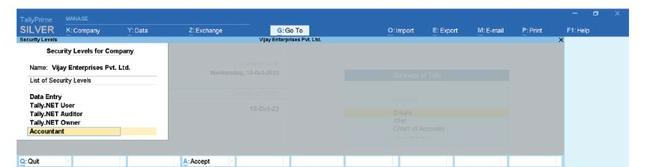 ACTIVATION OF SECURITY CONTROL AND CREATION OF SECURITY LEVELS
Press Enter Accountant > The Security Levels for Accountant appears.
 Use Basic Facilities of-  By press Space Bar > The Security List appears and choose Data   Entry.
 Days allowed for Back Dated vouchers- To as 15 Days.
 Cut-Off date for Back dated vouchers- The user can specify the required date.
Allow to save report views for This  Company: set the option yes
Allow to delete saved views for This Company: Set the option to Yes
Set/Alter rules for Print Before Save: Set the option to No
Exclude On Account from Bill Allocations: Set the option to No
Allow company to connect: Set the option to No
Use Tally. Net Authentication: Set the option to No
Disallow the following Facilities: In this field the Type of Access list will appear
Security Levels – Types of Access
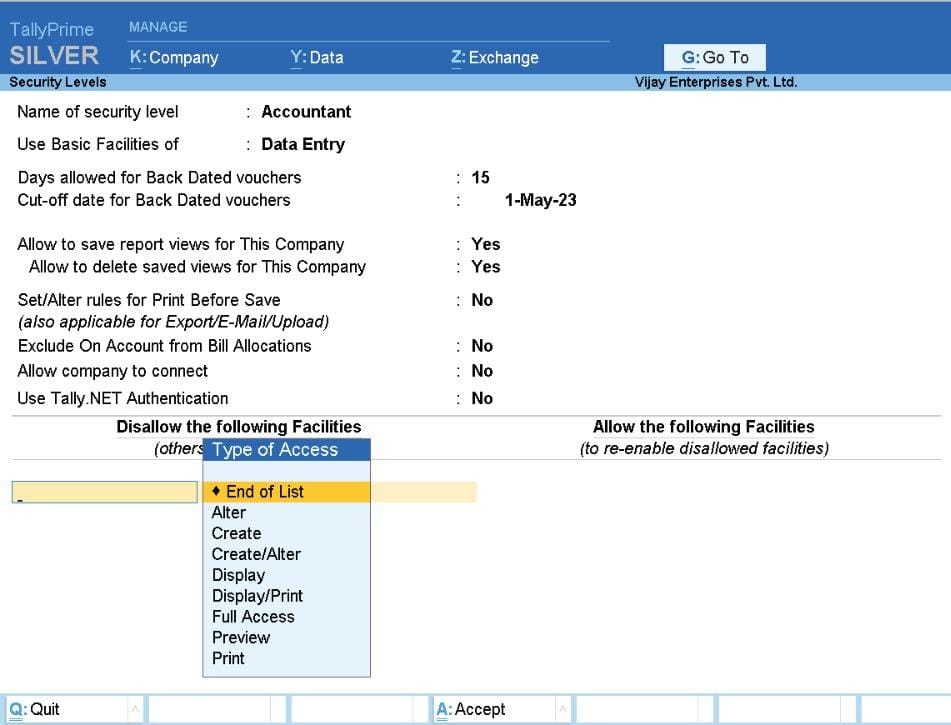 The Security Levels screen of Accountant appears as -
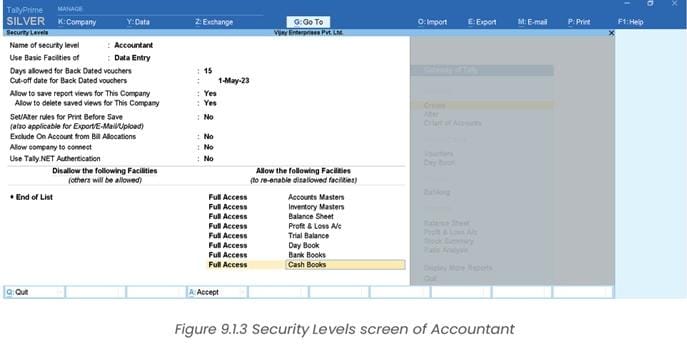 Security Levels – Types of Access
Create the security role for Data Operator  1 referring to
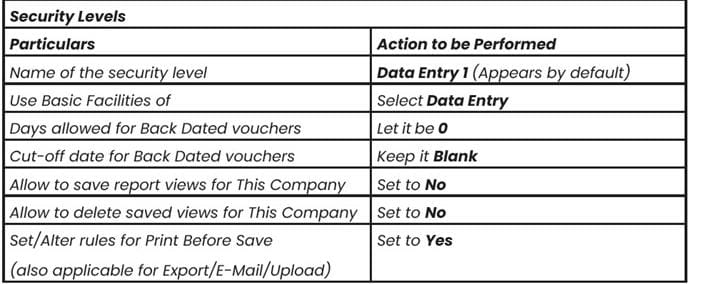 In the Print Vouchers Before Save Rules screen enter the details as shown
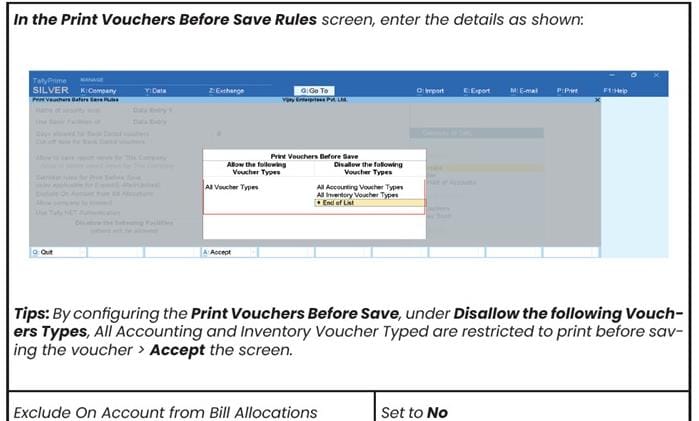 Security Levels – Types of Access
By configuring the print Vouchers Before Save, under Disallow the following Vouchers Types. All Accounting and Inventory Voucher typed are restricted to print before saving the voucher > Accept the screen
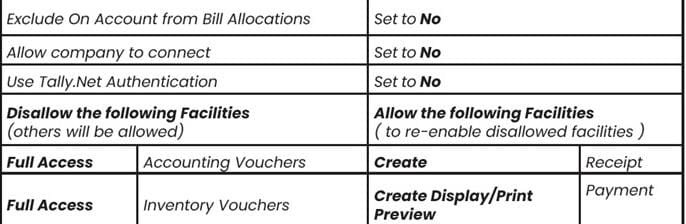 Accept the Security Levels screen of Data Entry 1
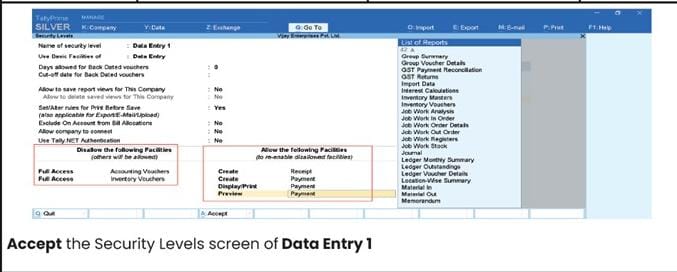 CREATION OF USERS AND PASSWORDS FOR COMPANY
Once after creating the security Levels the next step is to create the users  and assign the passwords for the users, who will be accessing the company data.
To create the Users and enter the Passwords,
 From Gateway of Tally > Click K (alt+k) > Enter on Users and Passwords
 In the Users Roles field, select Account > under Username field, enter as 
 a run > under Password(if ant) field, enter as arun123.
The Users for Company screen appears as-
Accept the screen > Gateway of tally will appear
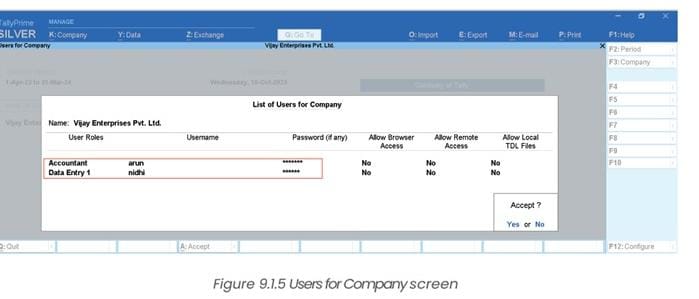 PASSWORD POLICY
With Tally, an administrator can decide and set a strong password policy to ensure robust data security.
Password Strength:- Tally enables the administration  to set the required password length.
Password Expiry:- To ensure that the secrecy of a user’s password is not compromised. Users will be noticed before a password expires.
Password Change:- The administration can provide users with the right to change their password wherever necessary.  

To set a Password Policy for the company follow the steps as-
From Gateway of Tally > K :-Company > Password policy
Set Activate Password Policy to Yes
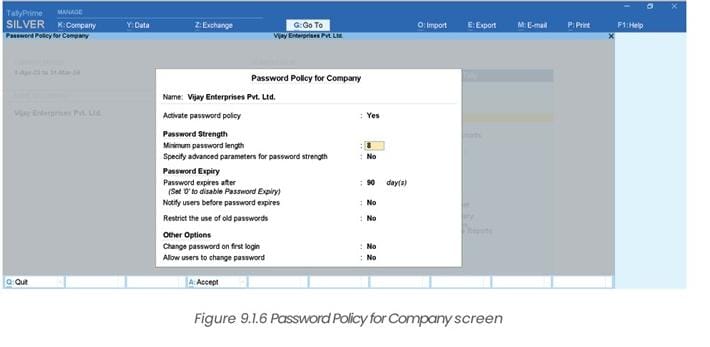 BACKUP AND RESTORE
Using Tally Prime we can easily take a backup of company data and restore the company data when required, the reason for taking a company backup is to safeguard the company against the hard drive crash, and virus attack  etc.

BACKUP OF COMPANY DATA
Tally Prime helps users to take the backup of one or more companies in a single directory. 
Open Tally Prime > Select Company > Select Vijay Enterprises Pvt. Ltd(10000)
Enter Tally vault Password (vepl) > Enter Username admin > Password (admin999)
Click F3: Company > Select Company > Select Ajay Enterprises Pvt. Ltd(10001)
Procedures to take a data backup of a single company.
From Gateway of Tally > press Y : Data > choose Backup
The Backup Companies screen appears as
BACKUP AND RESTORE
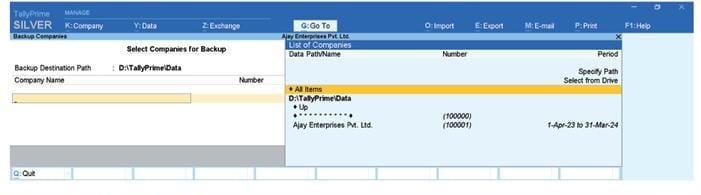 The Backup Companies screen appears as-
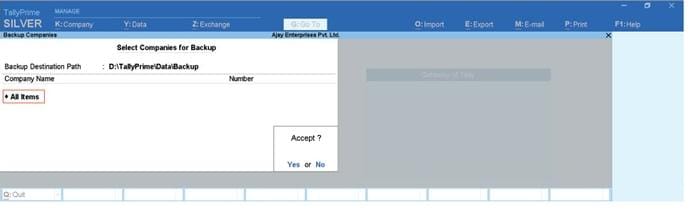 RESTORING COMPANY DATA
Tally Prime helps users to Restore the company data from the backup file.

Procedure to Restore the backup of a company.

1) From Gateway of Tally > Choose Y : Data > click restore > press backspace to move the cursor to the Restore Destination Path.

Restoring companies screen appears as.
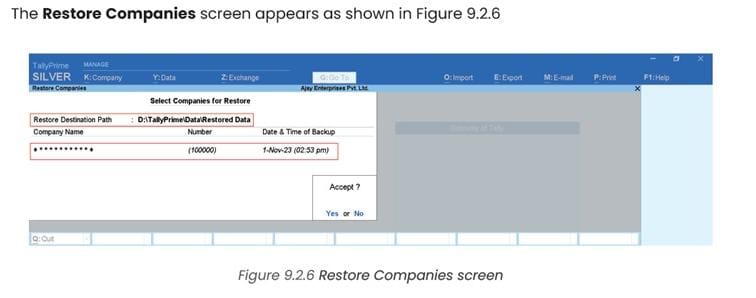 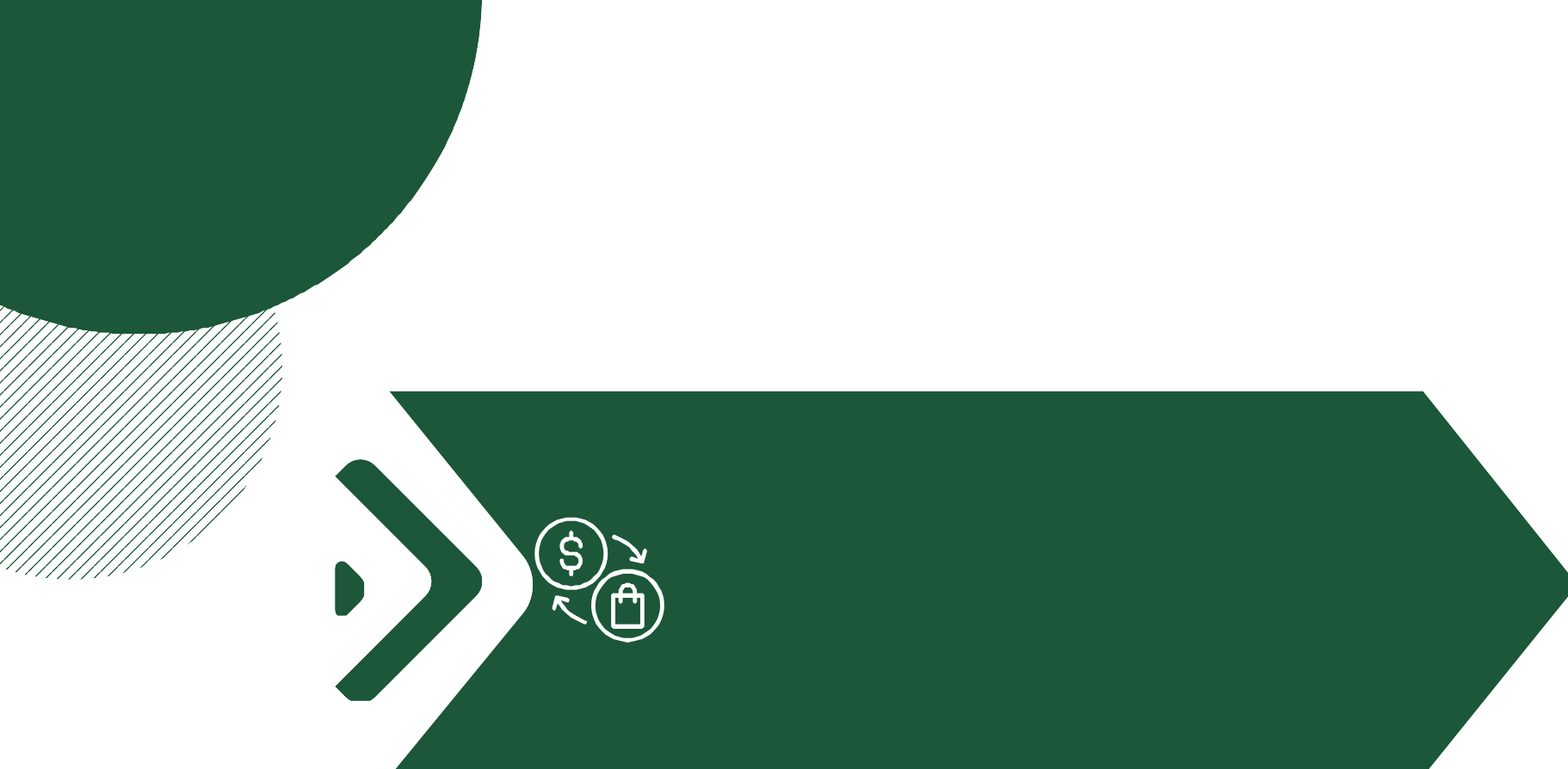 QUICKLY CLOSE YOUR FINANCIAL YEAR BOOKS OF ACCOUNTS AND MOVE TO THE NEXT FINANCIAL YEAR
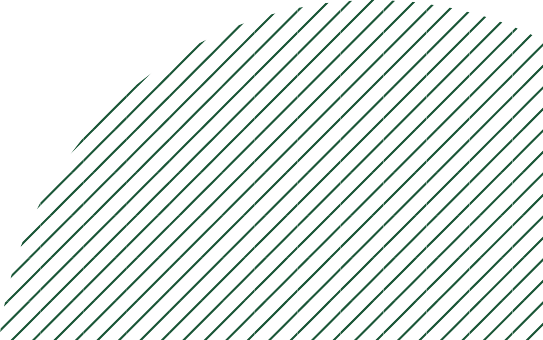 Changing Current Period
Export and Import of Data
Split Company Data
Create New company
Create Group Company
Comparatively Reports of Two Companies
Learning Objectives
CHANGING CURRENT PERIOD AND CONTINUE VOUCHER ENTRY IN THE SAME COMPANY DATA
The benefits of changing the current period from the existing company are:
• Continue the voucher entry in the same company data.
• Carry forward all ledger balances without creating a new company.
• Compare the reports from different financial years.

Recording transactions in an existing company for Financial Year 23-24
1) Open Tally, Load Vijay Enterprises Pvt. Ltd.> From Gateway of Tally> Vouchers
2) In the Voucher Creation screen, Press F2: Date, and change the date to 1-4-24, we will get an error message as the Date cannot be above the current period.
3) Press Escape and come to Gateway of Tally.

 Step 2: Change the Current Period (Financial Year)
1) From Gateway of Tally> Press Alt+F2: Period> Enter 1-4-24 to 31-3-25
2) The Gateway of Tally with the new Financial Year appears as
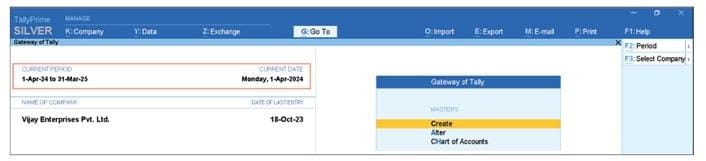 COMPANY DATA HANDLING THROUGH EXPORT AND IMPORT OF DATA
To close the books of accounts, we can create a new company for maintaining the data separately export the closing balances of the ledgers and stock items of the old company and import them as opening balances into the new company.

CREATION OF A COMPANY WITH THE SAME F11: FEATURES

1)Load the company Vijay Enterprises Pvt. Ltd.> From Gateway of Tally> Click K: Company>Create> The Company Creation screen appears
2) Create the company with the name Vijay Enterprises Pvt. Ltd. (2024-2025)> Enter the
company details> Set the Financial year beginning from as 1-Apr-24 >Accept the
screen> Accept the Company Features Alteration screen.

COMPANY DATA HANDLING THROUGH EXPORT AND IMPORT OF DATA

The XML format is used to export and import the data from one company to another which is maintained in TallyPrime.
1) Click F3: Company> Select Vijay Enterprises Pvt. Ltd. 833 ICAI COURSE
2) From Gateway of Tally> Click E: Export> Masters> Click C: Configure
3) In the Export Configuration screen, select the details as
COMPANY DATA HANDLING THROUGH EXPORT AND IMPORT OF DATA
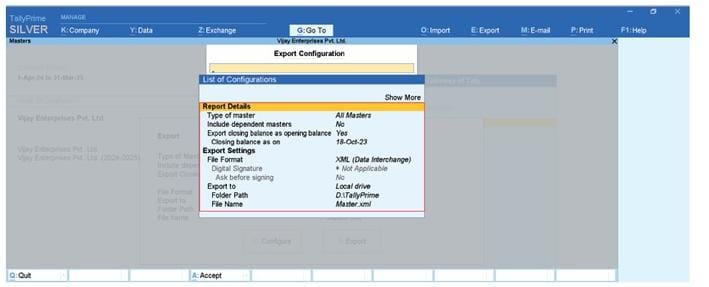 4) Accept the screen> The Export screen appears, Click on E: Export.
5) Once exported, the XML file will be available with the file nameMaster.xml.

IMPORTING MASTERS IN A NEW COMPANY

You can import the masters which are exported from TallyPrime in XML format. Masters exported in XML format can be imported into TallyPrime using the Import Masters option.

To Import all masters:

1) Load the company Vijay Enterprises Pvt. Ltd. (2024-2025)
2) From Gateway of Tally> Click O: Import> Masters
3) In the File path, select D:\TallyPrime> Under File to import (XML)> Select Master.xml.> In the Behavior field, select Modify with new data > Press Enter.
4) The Masters will be imported successfully.
VIEW STATISTICS AFTER IMPORTING THE MASTERS
Click G: Go To> In the Search field, type as statistics> under Common Reports> select Statistics.834 ICAI COURSE
2) The Statistics report of Vijay Enterprises Pvt. Ltd. (2024-2025) appears.
3) Click C: New Column> In the Name of Company field, select Vijay Enterprises Pvt. Ltd.>
Select From 1-Apr-23 To 31-March-24 > Accept the screen.

SPLIT COMPANY DATA
Splitting company data is another method of closing the financial year. When we split the data,
the original data is retained, and it is called parent company and two new companies with
unique names and dates are created which are called child companies. We can rename the
split company as required and save the original data in another location.
• Ensure that the books of accounts are finalized.
• Adjust all the unadjusted forex gains/losses if any.
• If there are any pending purchase and sales bills, adjust them.

The Split Company Data screen appears as
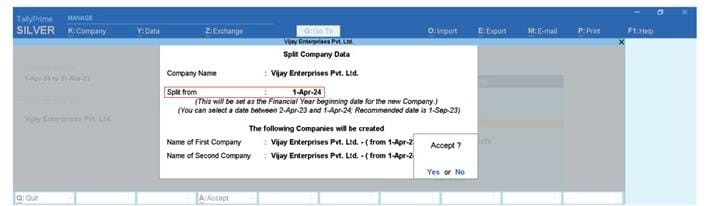 CREATE A NEW COMPANY AND MAINTAIN BOOKS OF ACCOUNTS FOR THE NEW FINANCIAL YEAR
If we do not want to follow any of the above year-end processes for the new financial year, we can create a new company and create all masters such as Accounting Groups, Ledgers, Stock Items etc., and start recording the transactions even without entering the opening balances for the ledgers.

TO CREATE A NEW COMPANY AND START A NEW FINANCIAL YEAR
1) From Gateway of Tally> Click K: Company> Create.
2) We can enter the Company Name, Mailing Name and Address, Contact Details, > Enter the Financial year begins from as 1-Apr-24 > Books beginning from as 1-Apr-24> Accept the screen> Accept the Company Features Alteration screen.

CREATING GROUP COMPANY DATA
The books of accounts of different companies belonging to the same management or owners are required to be consolidated to present the financial position of the group of companies. This is mandatory in many developed countries and current shareholders would rather know the performance of the group as a whole and not the performance of individual constituent companies.
To Create a Group Company, follow the below steps:
Open TallyPrime> Load Vijay Enterprises Pvt. Ltd. and Ajay Enterprises Pvt. Ltd. companies
2) From Gateway of Tally> Click K: Company> Select Create Company
3) The Company Creation screen appears, click R: Group Company from the Right Button bar> Enter the Group Company details as
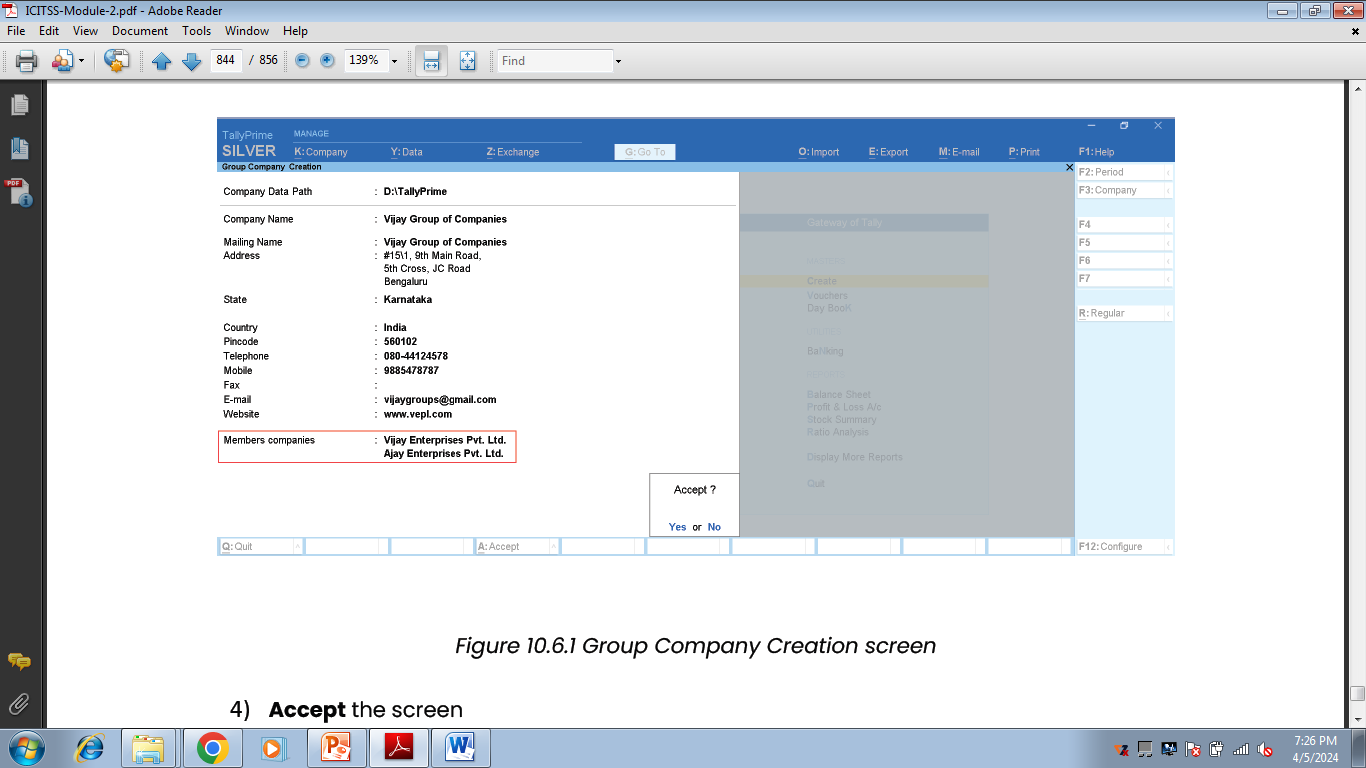 Group Company creation screen:-
CONSOLIDATED BALANCE SHEET
1. From Gateway of Tally> Balance Sheet> Click F5: Detailed
2. You will get the consolidated report of Branch Companies as
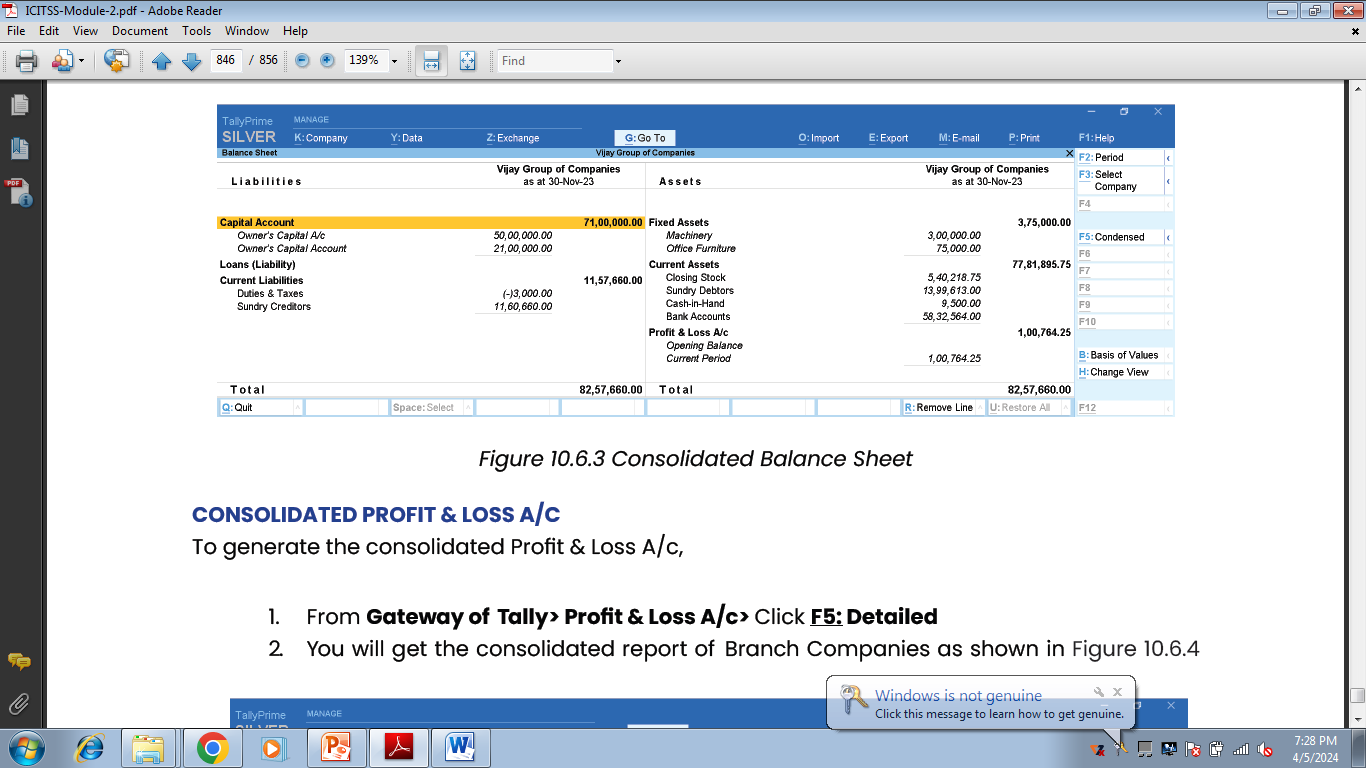 CONSOLIDATED PROFIT AND LOSS A/C

1. From Gateway of Tally> Profit & Loss A/c> Click F5: Detailed
2. You will get the consolidated report of Branch Companies as
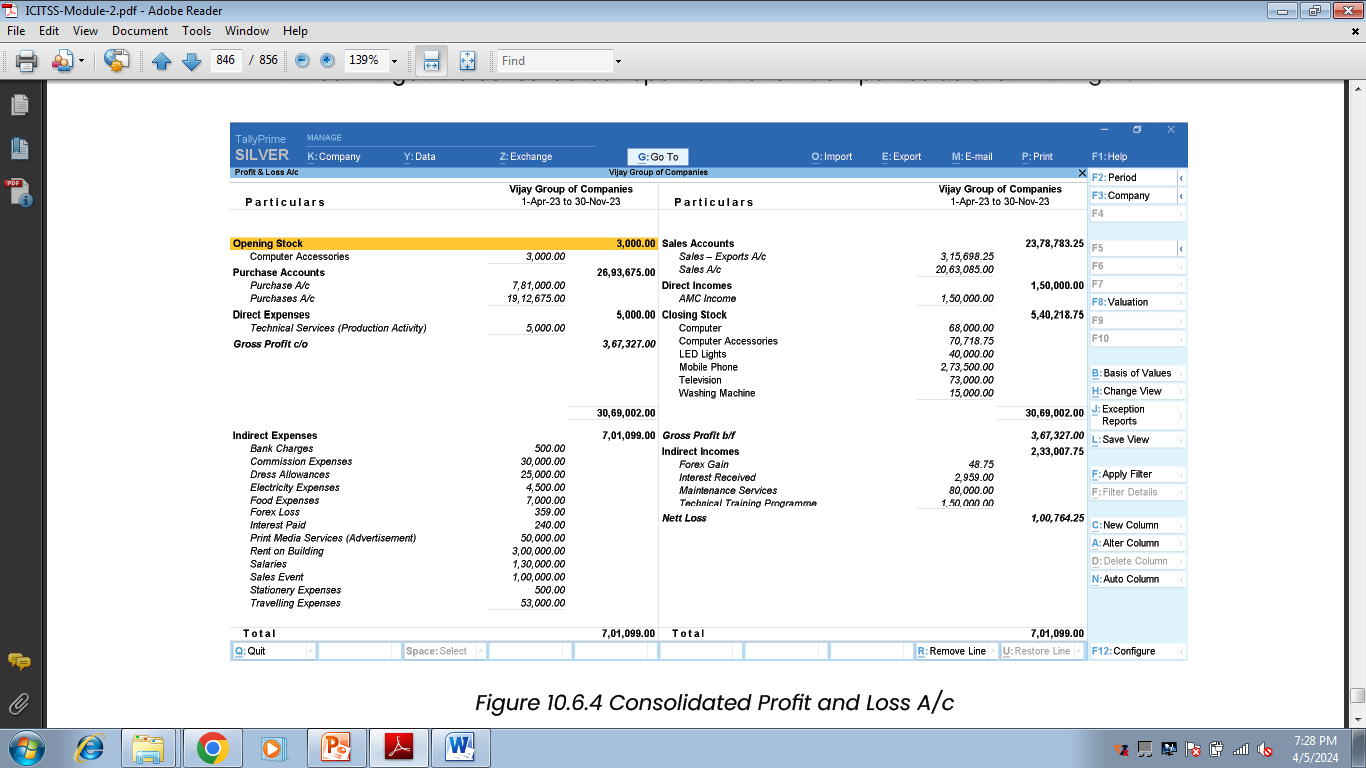 To compare the group company Profit & Loss A/c report to the other two branch companies, > Click N: Auto Column > Select Member Companies > Accept the screen> The Comparative Profit and Loss A/c will appear.
COMPARATIVE FINAL ACCOUNTS REPORTS OF TWO COMPANIES
It is possible to view the comparative Final Accounts Reports of multiple companies on a single
page using TallyPrime. To prepare a comparative Trial Balance, Balance Sheet, and Profit & Loss
A/c in TallyPrime, one needs to select multiple companies.

To view a Comparative Trial Balance of both companies

It is possible to view the comparative Final Accounts Reports of multiple companies on a single page using TallyPrime. To prepare a comparative Trial Balance, Balance Sheet, and Profit & Loss A/c in TallyPrime, one needs to select multiple companies.

1) Load Vijay Enterprises Pvt. Ltd. and Ajay Enterprises Pvt. Ltd. companies
2) From Gateway of Tally> Display More Reports> Trial Balance
3) Click N: Auto Column> Under Auto Column> select Company> Set Show Total column to Yes> Accept the screen.

 The Comparative Trial Balance appears as
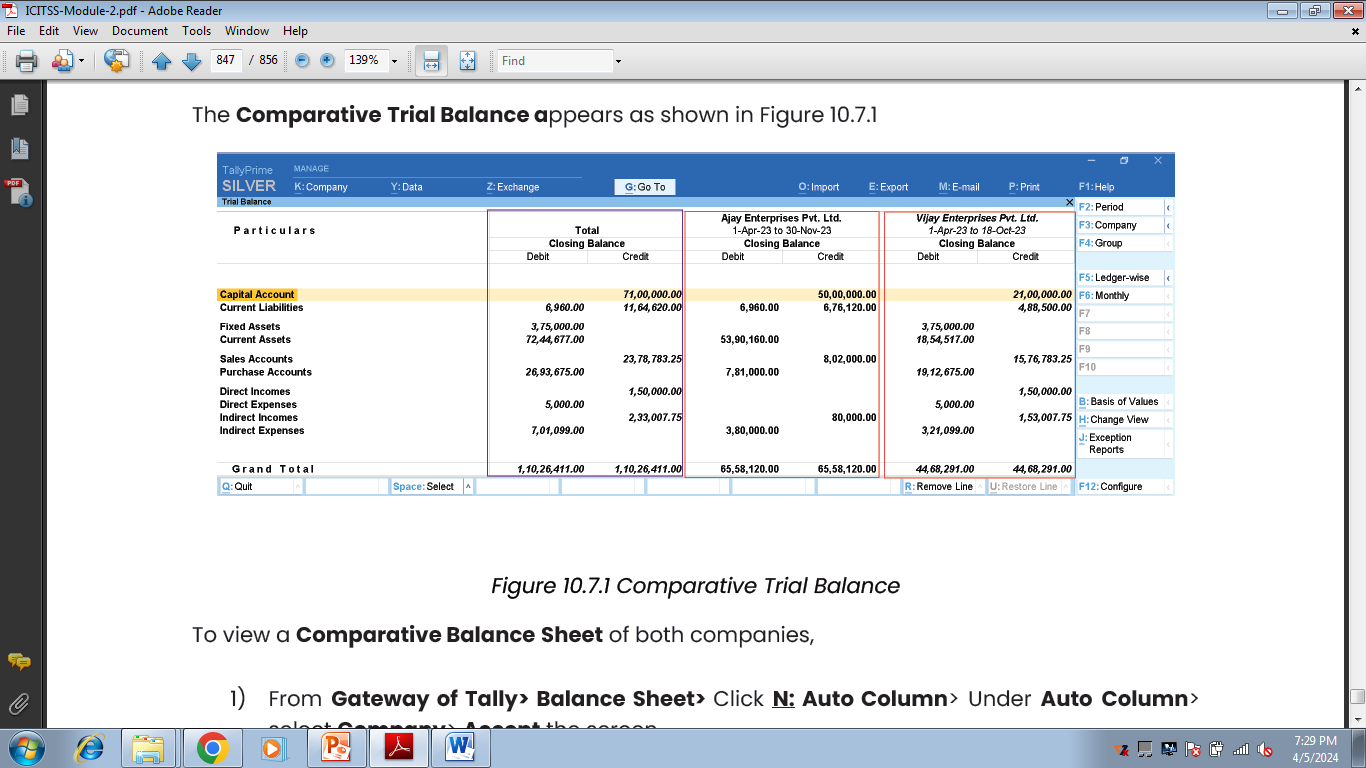 To compare the group company Profit & Loss A/c report to the other two branch companies, > Click N: Auto Column > Select Member Companies > Accept the screen> The Comparative Profit and Loss A/c will appear.
TALLY AUDIT TRAIL, DATA VERIFICATION AND ANALYSIS
The Ministry of Corporate Affairs (MCA) issued a notification that seeks to bring the audit trail rule in accounting software. Starting from 1st April 2023, companies will have to maintain an audit trail for all transactions as per the guidelines issued by MCA.

Create an edit log of every transaction with changes made in the books of the account.
Capture the date details when changes are made in the books of the account.
Software must ensure that the edit trail cannot be disabled.

 AUDIT TRAIL (EDIT LOG) FEATURE OF TALLYPRIME
Edit log for transactions and masters: 
Get to know when and who made the changes
Compare and know the version difference
Enhanced report to filter the edited or deleted transactions
Edit Log feature is enabled all the time. 

To Managing the audit trail in TallyPrime is so simple that you need not do anything to manage it
If you want to maintain an Edit Log in TallyPrime:

1) Download and Install TallyPrime 3.0.1> Load company data
2) From Gateway of Tally> Click K: Company> Alter> Click F12: Configure> Enable Set Edit Log applicability to Yes as
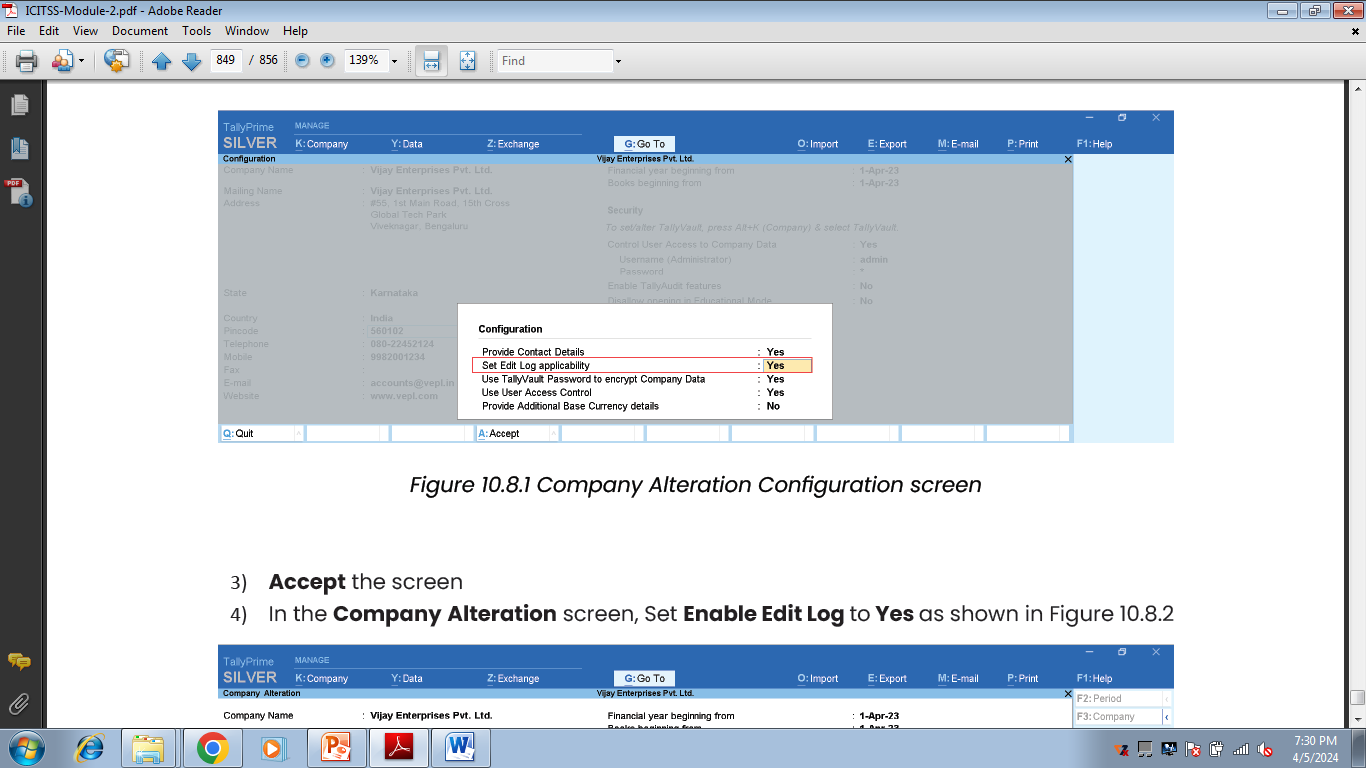 The Edit Log option appears under K: Company as shown in Figure
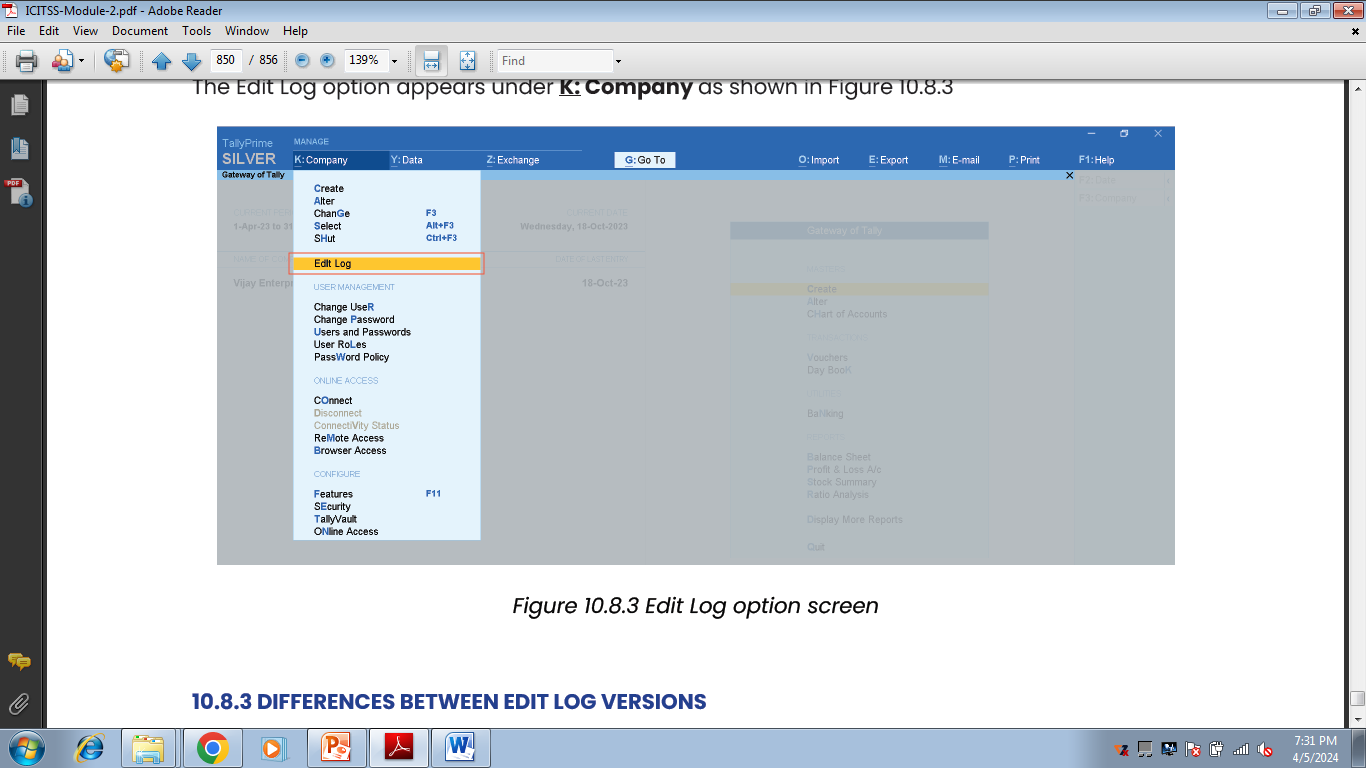 DIFFERENCES BETWEEN EDIT LOG VERSIONS

When you drill down on a version in the Edit Log report for any transaction or master, you can view the differences between the selected version and the previous version. The values in the reports are organised based on the fields and their hierarchy. The field values that have changes between the versions are marked in red, regardless of the users changing the values or internal changes.
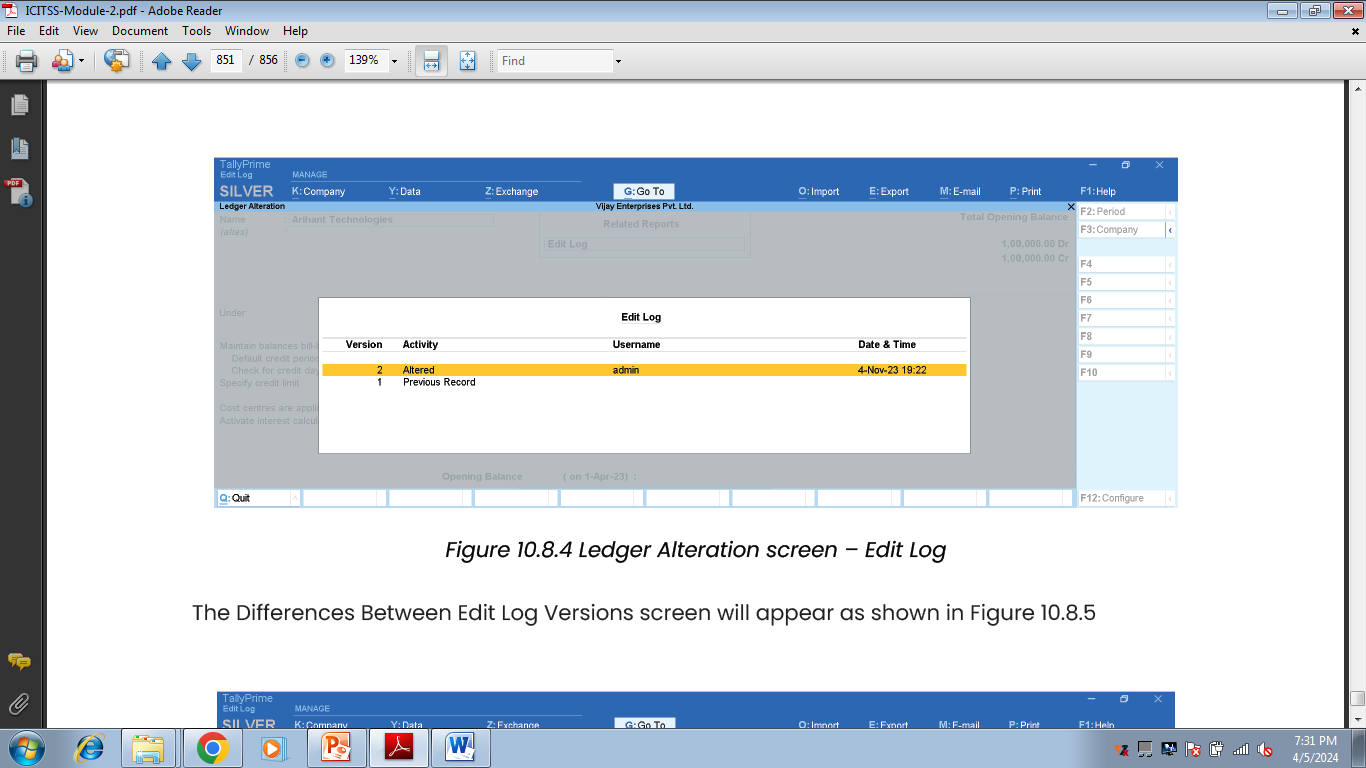 Ledger Alteration screen – Edit Log
The Differences Between Edit Log Versions screen will appear as shown in Figure
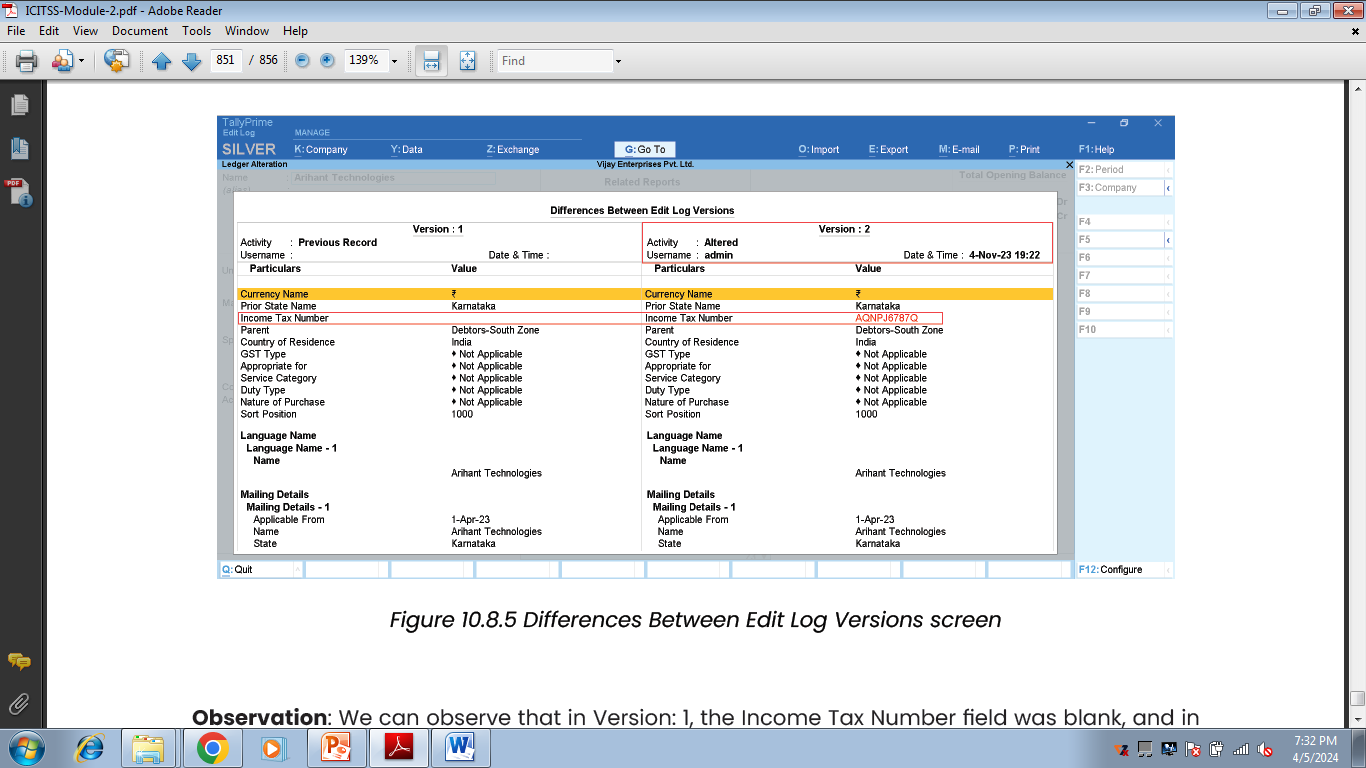 CONCLUSION
We have learned to activate security control features by creating users and passwords. Also, we understood how to secure the financial data on a day-to-day basis easily by taking the backup and restoring it using browsing from the drive or specifying the path options that are newly introduced in TallyPrime 
And
financial year, by changing the Current Period, Export and Import of Data, Split Company, and Create New Company. And how to create a Group Company and generate comparative Final Accounts reports in TallyPrime.  Tally Audit Trial using TallyPrime Edit Log, features, and how to manage, and differentiate between edit log versions to view the history of changes made to masters and transactions.
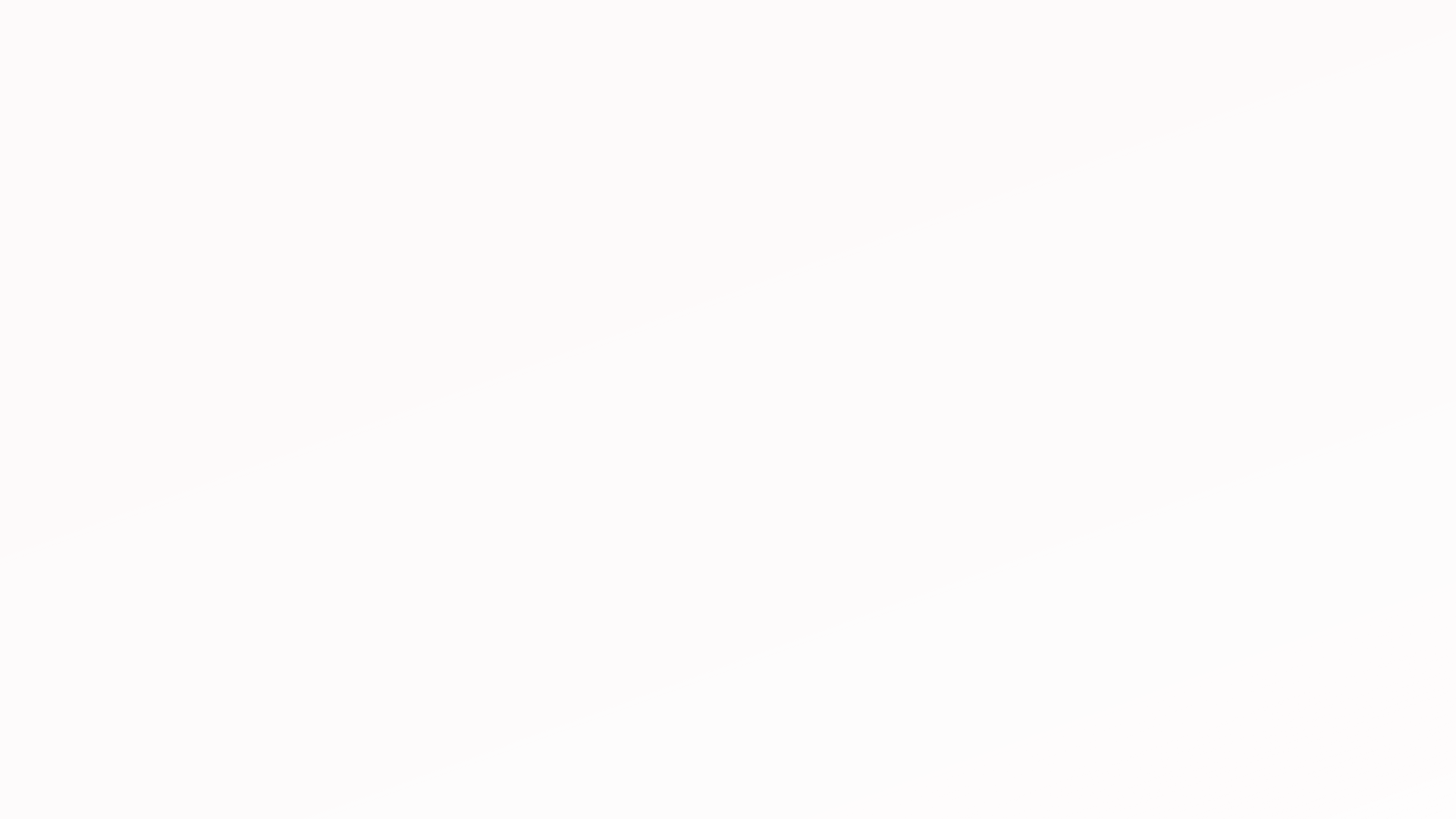 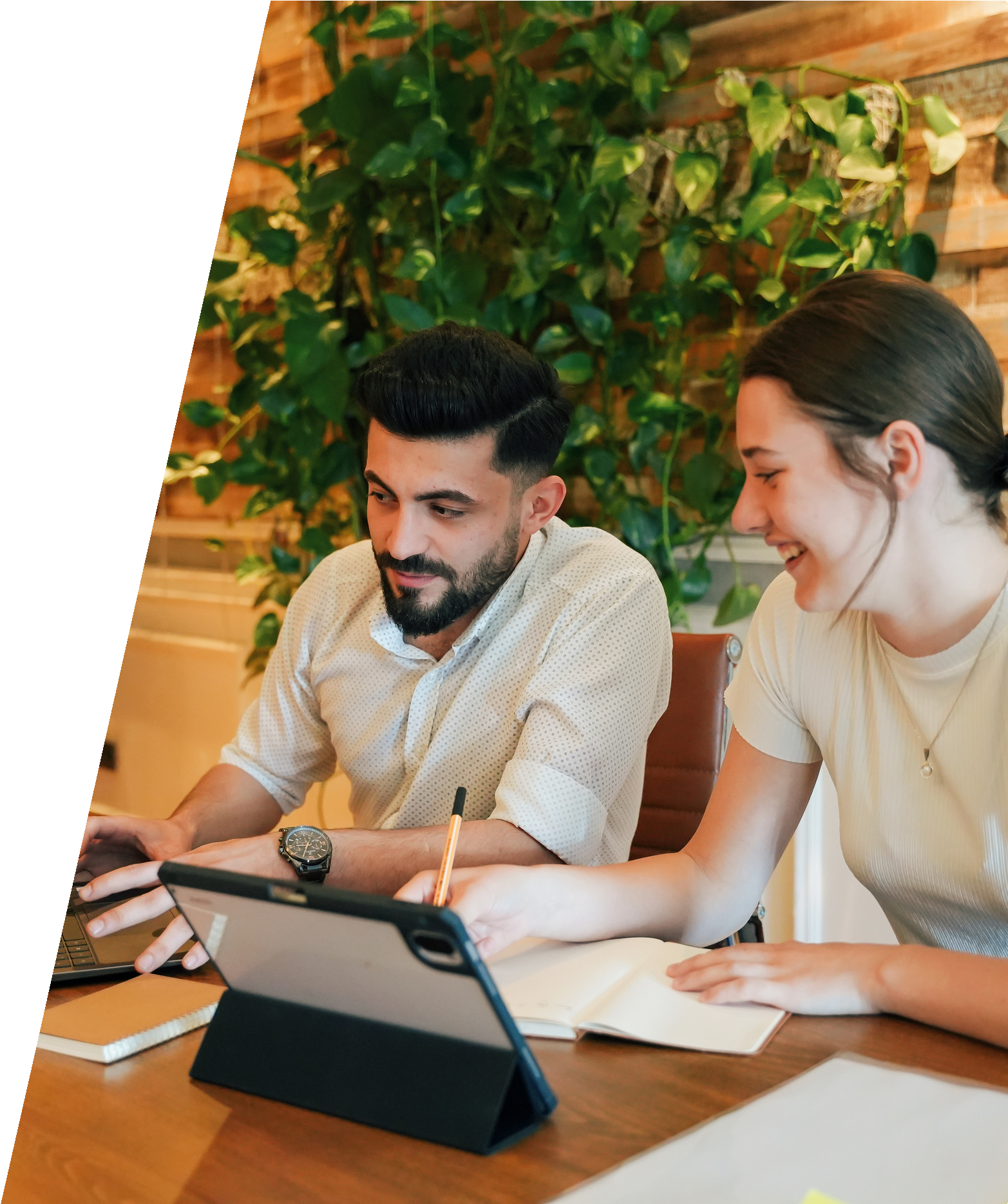 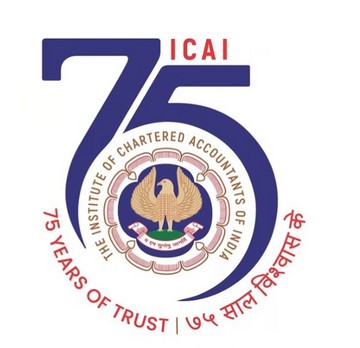 THANK  YOU